Vereinsjahr 2023
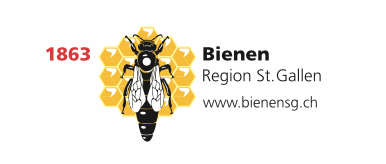 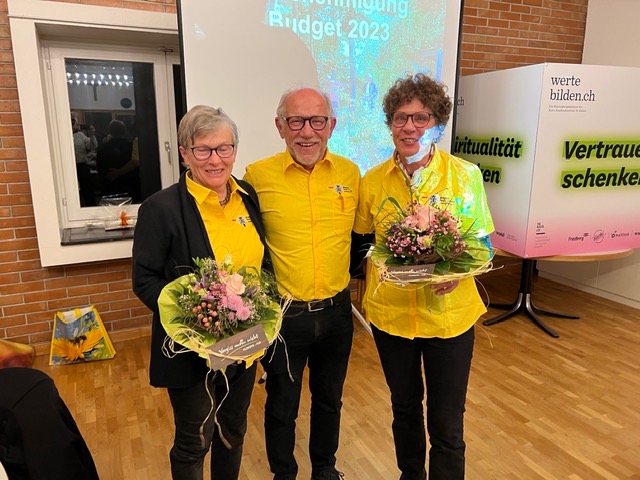 Hauptversammlung 
	2023
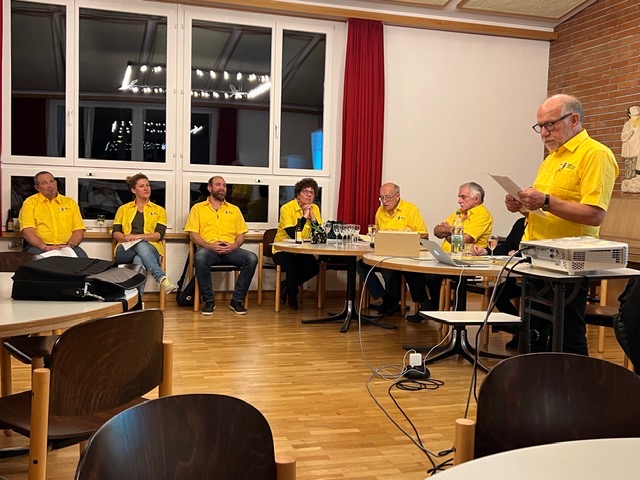 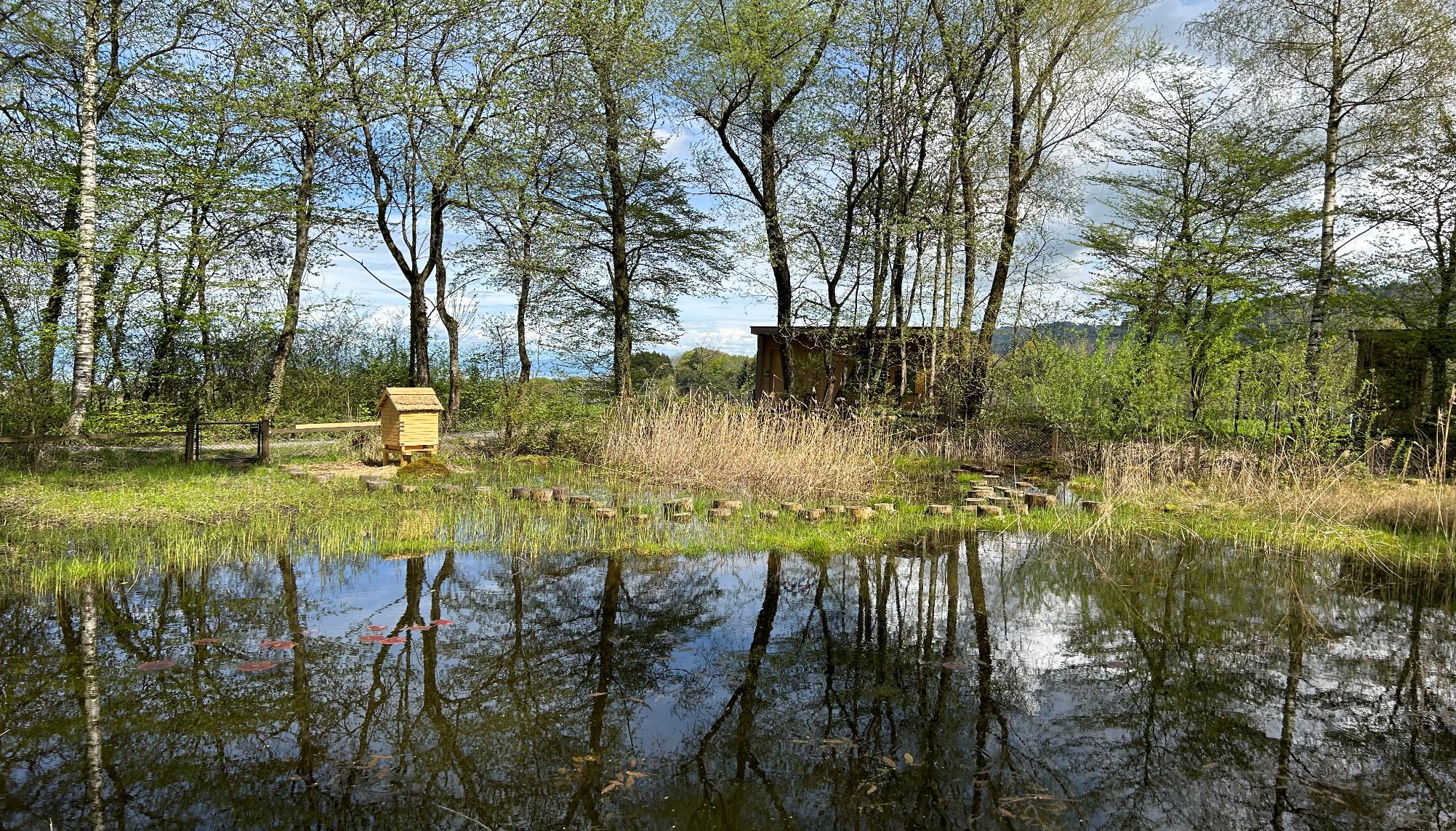 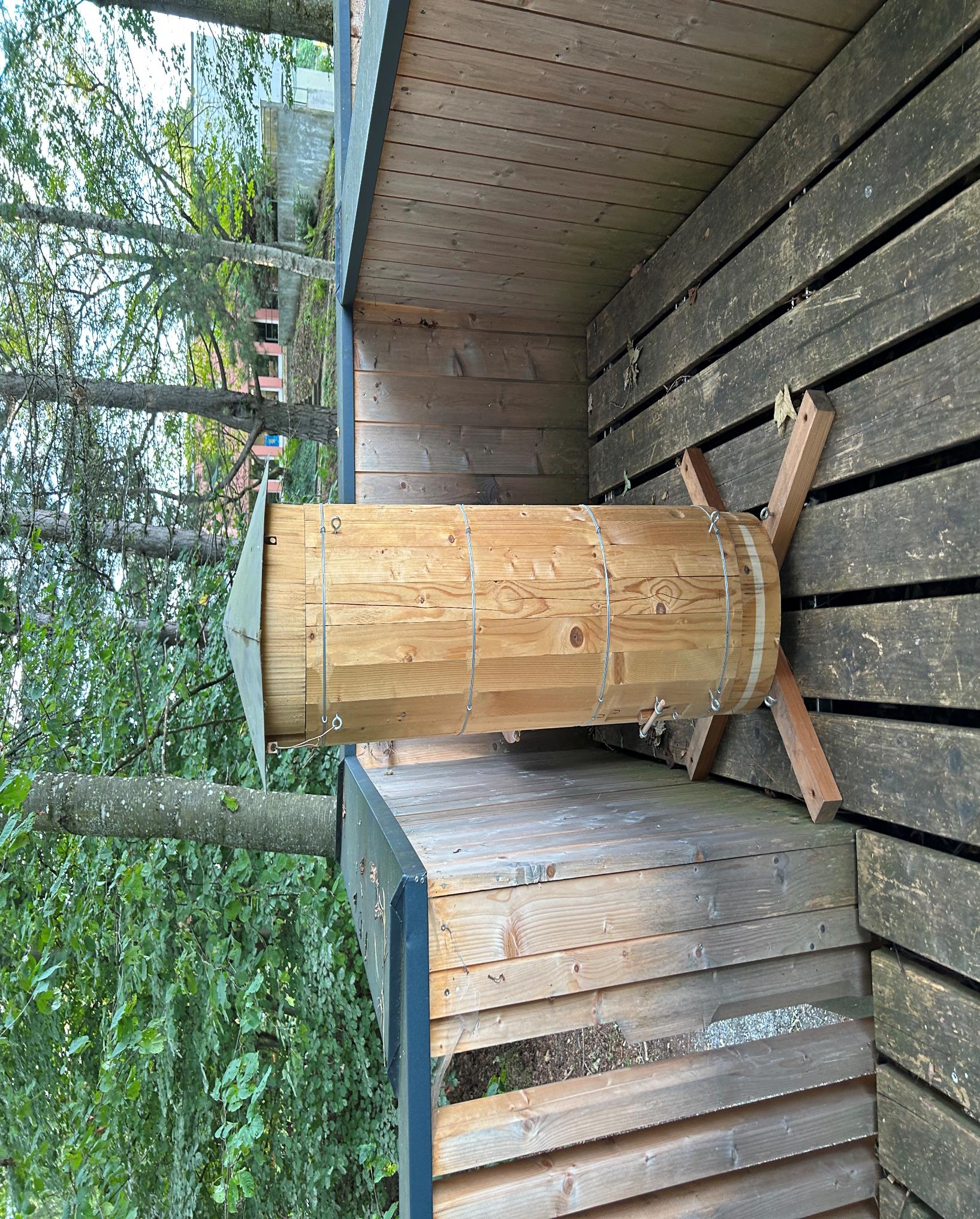 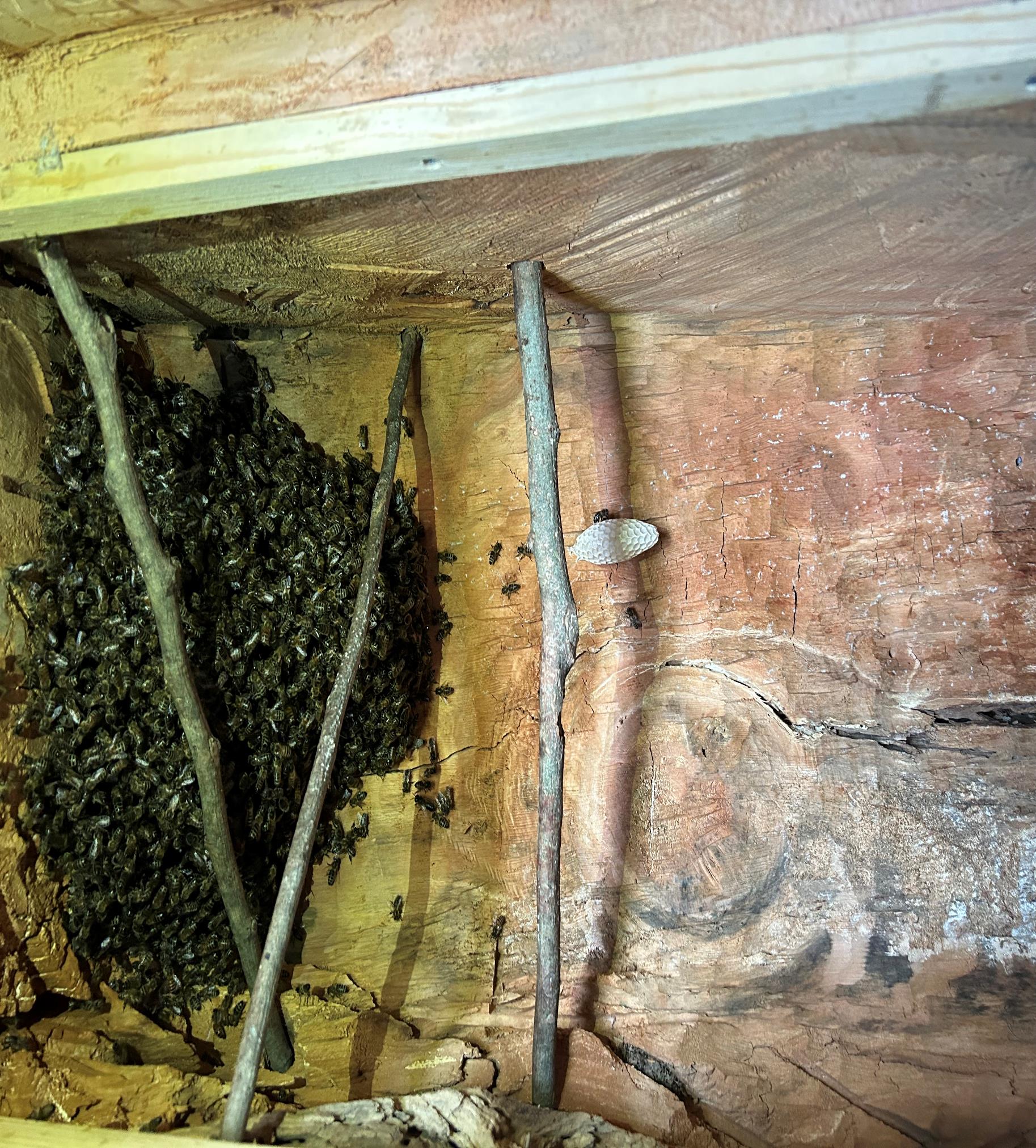 Grundkurs 
			2022 – 2023

			Workshop
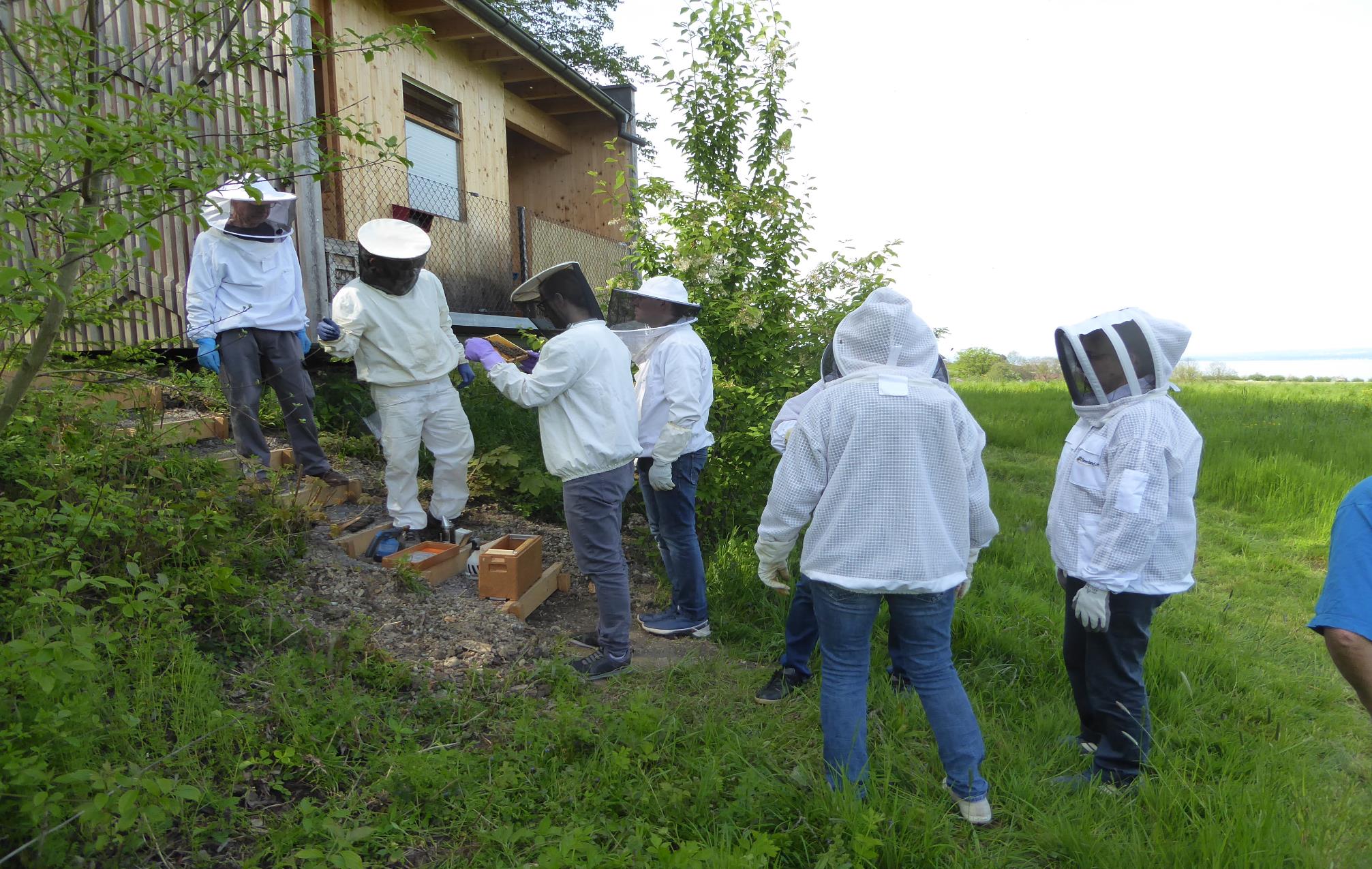 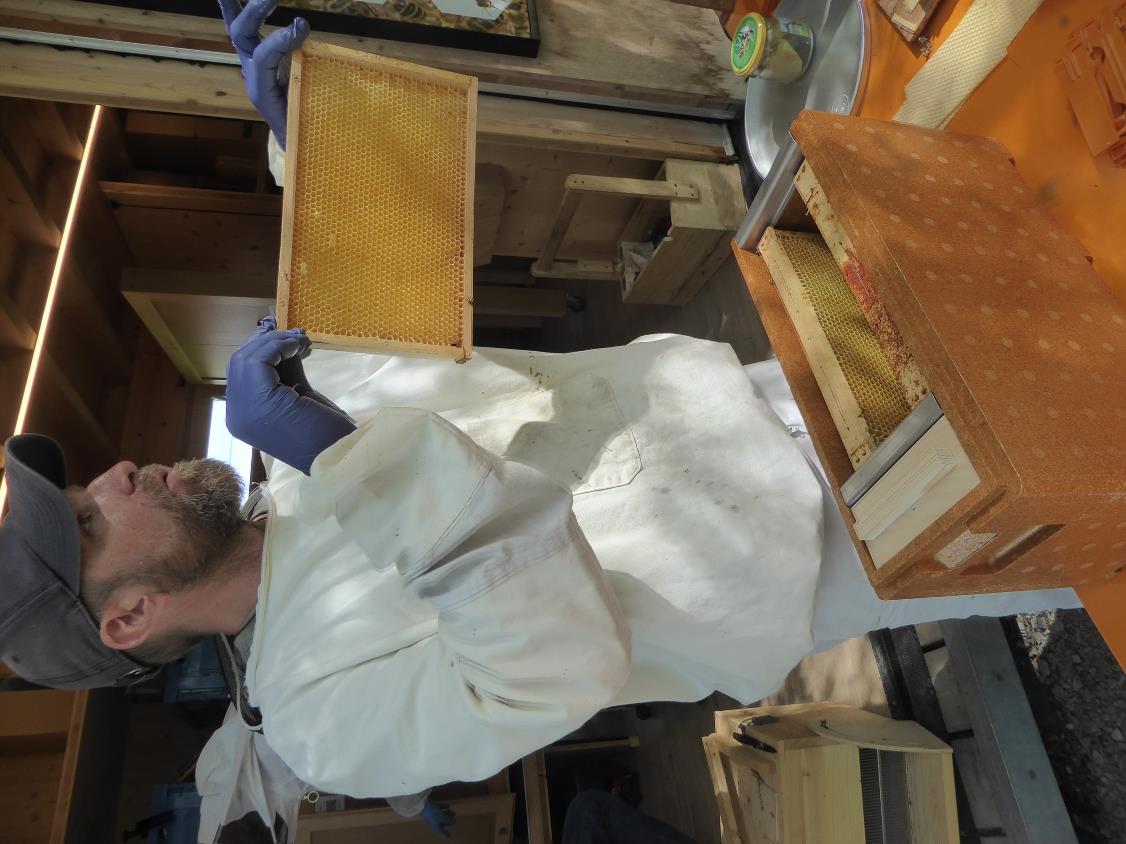 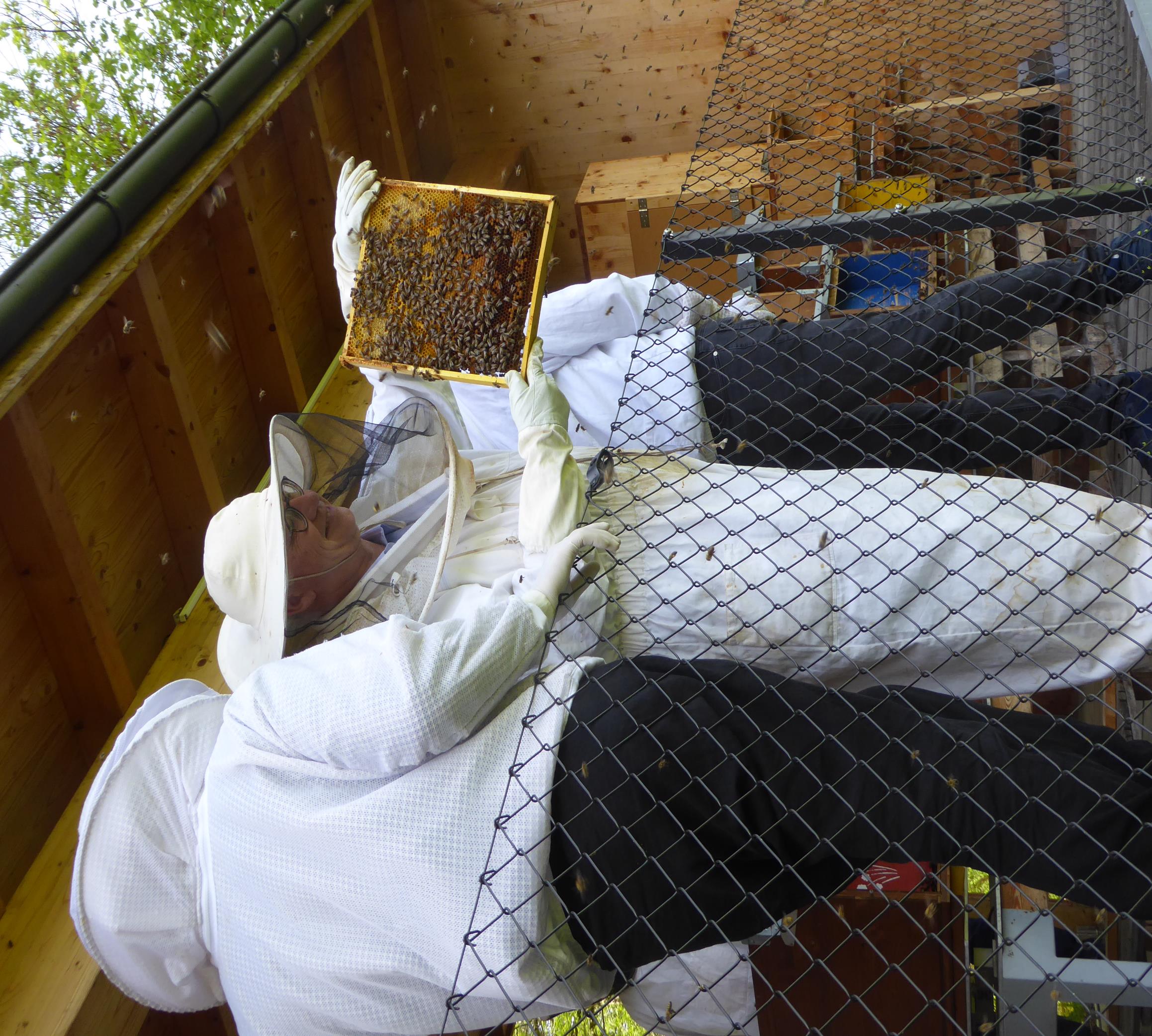 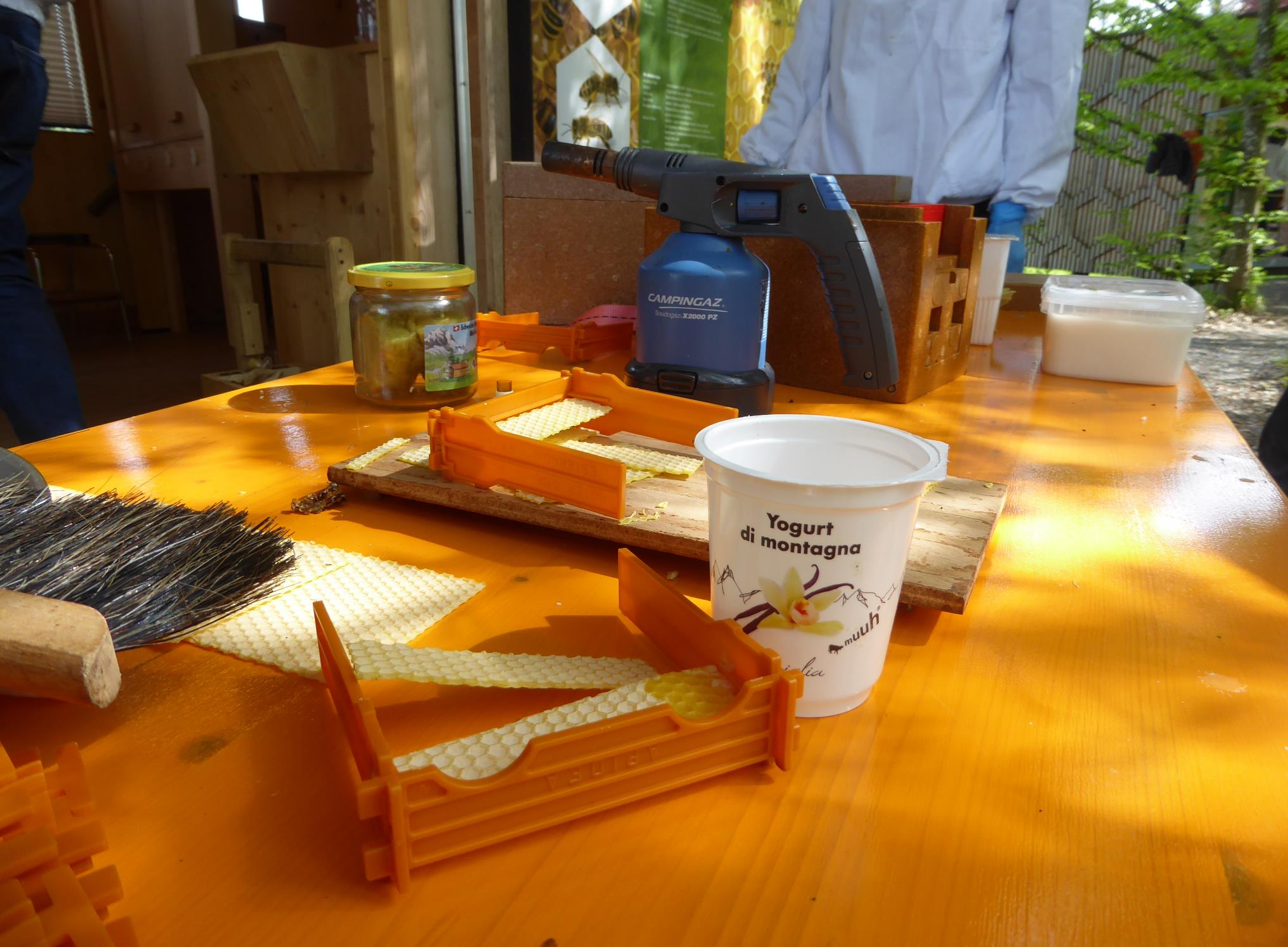 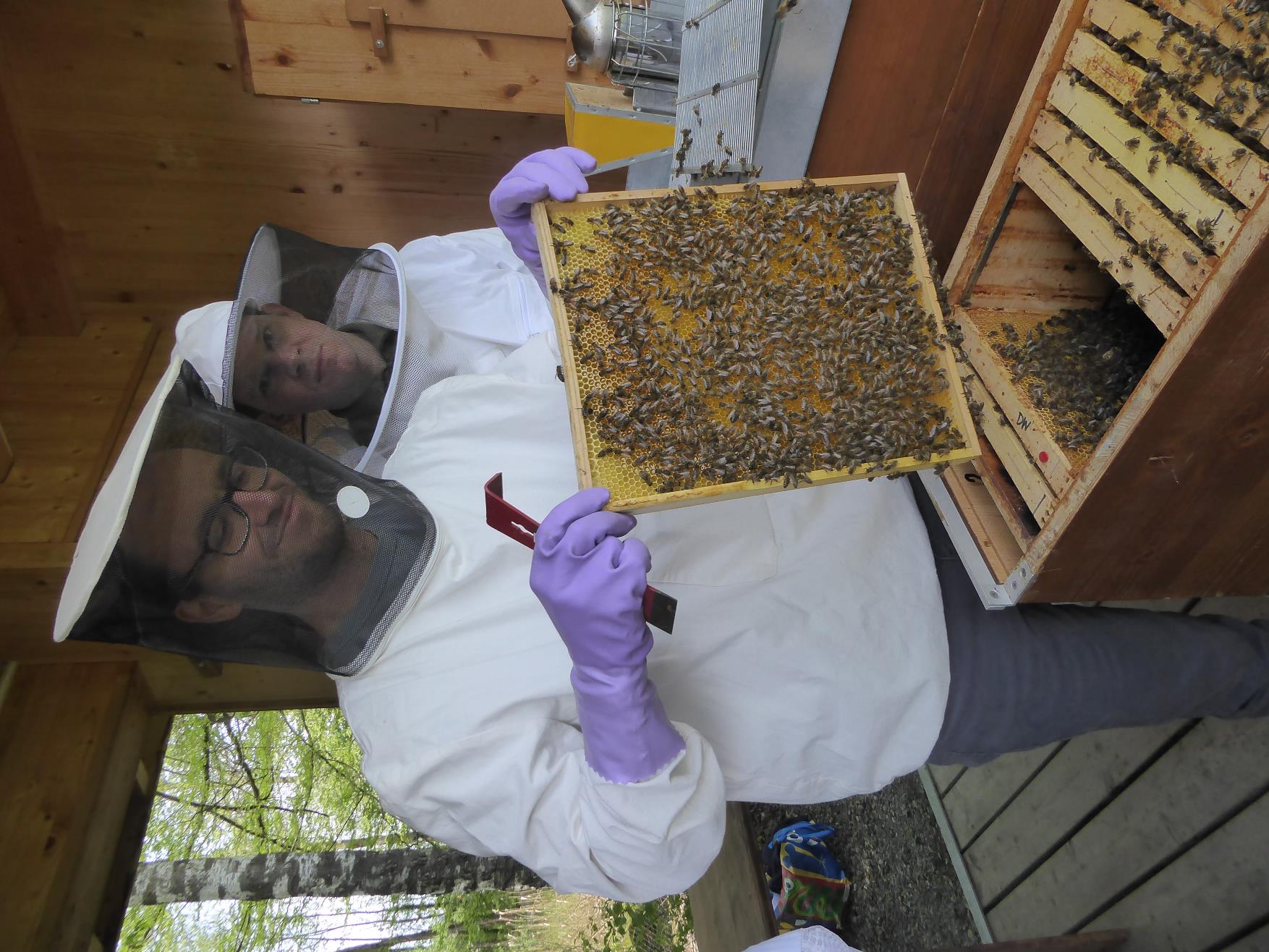 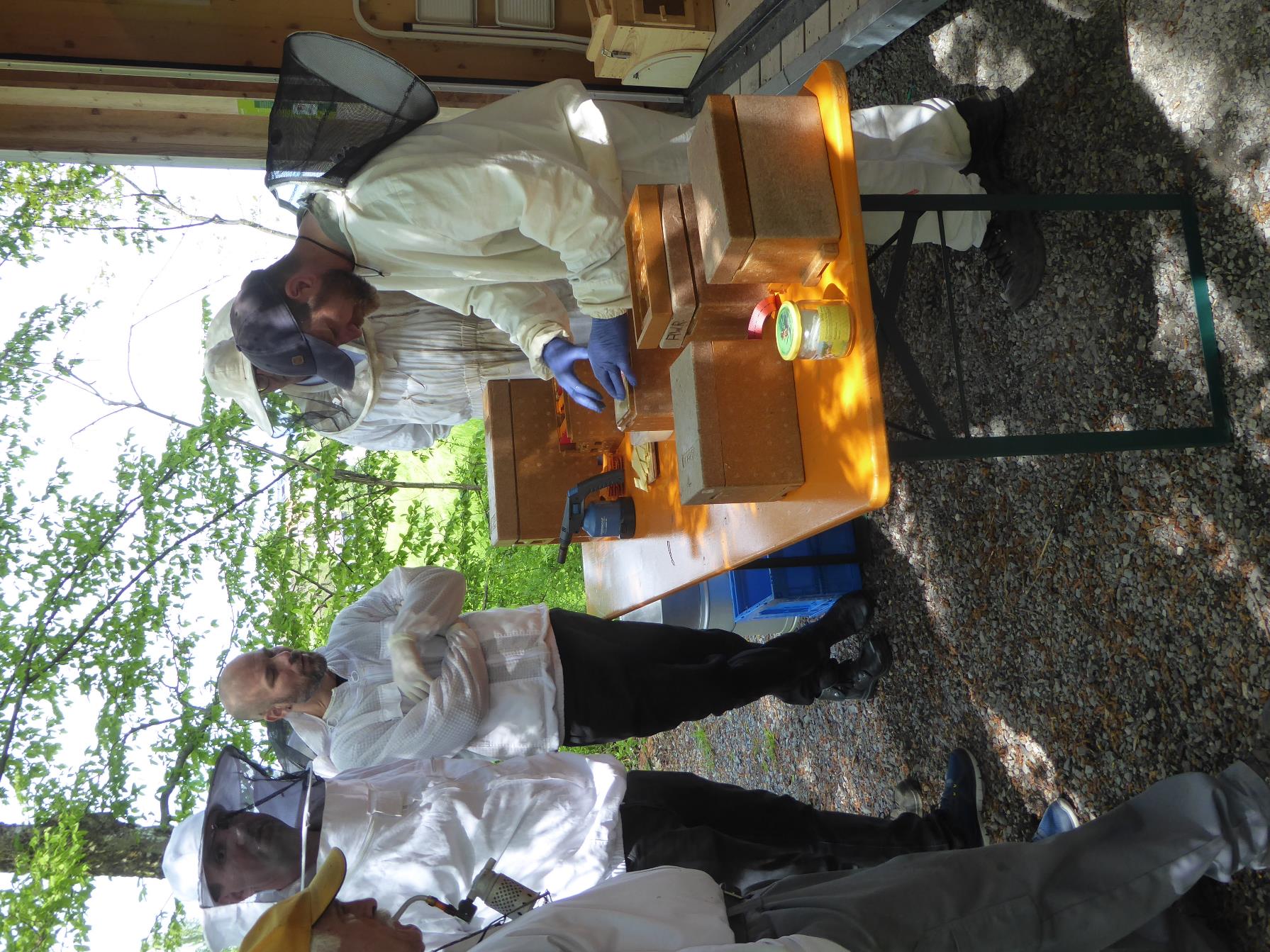 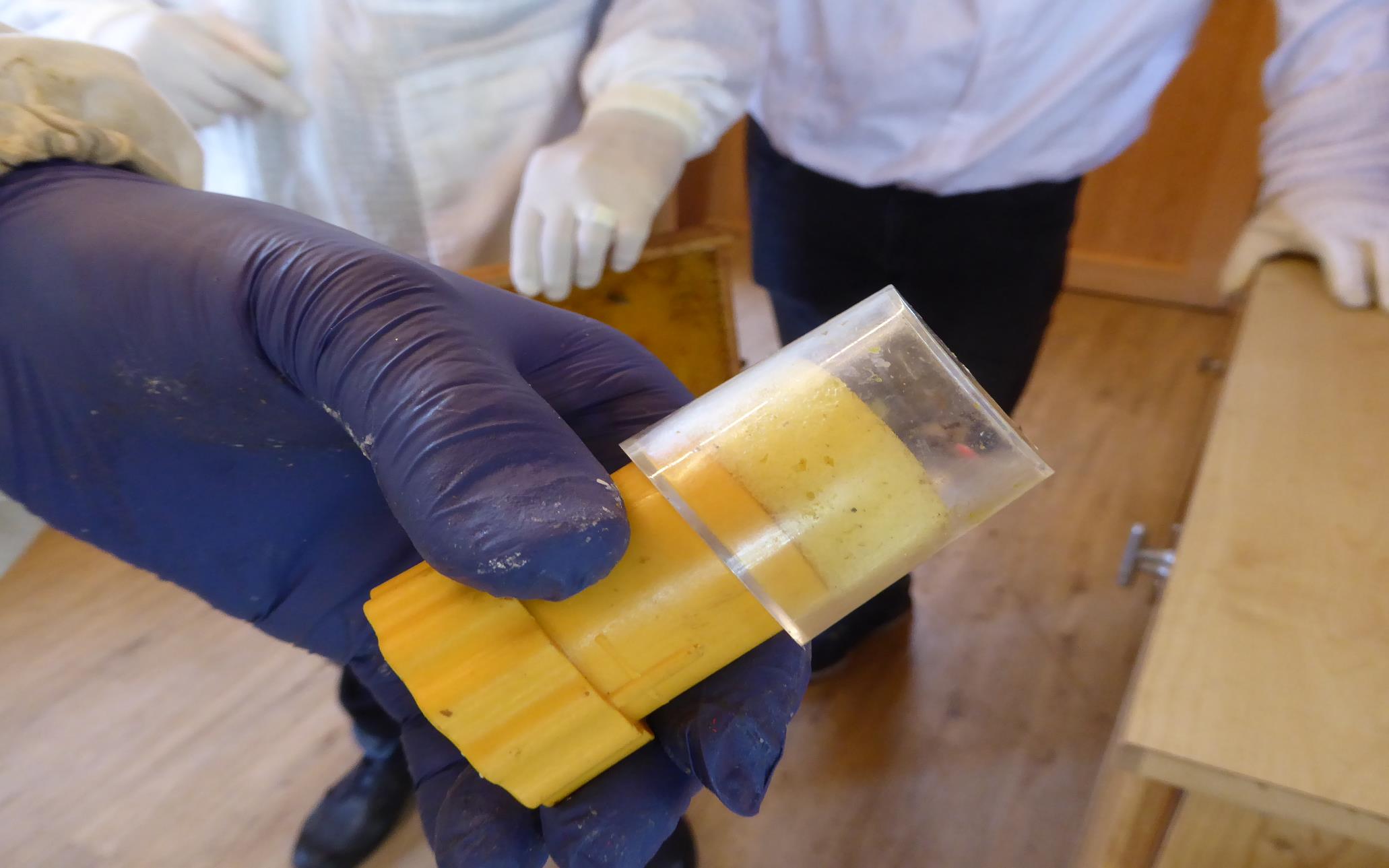 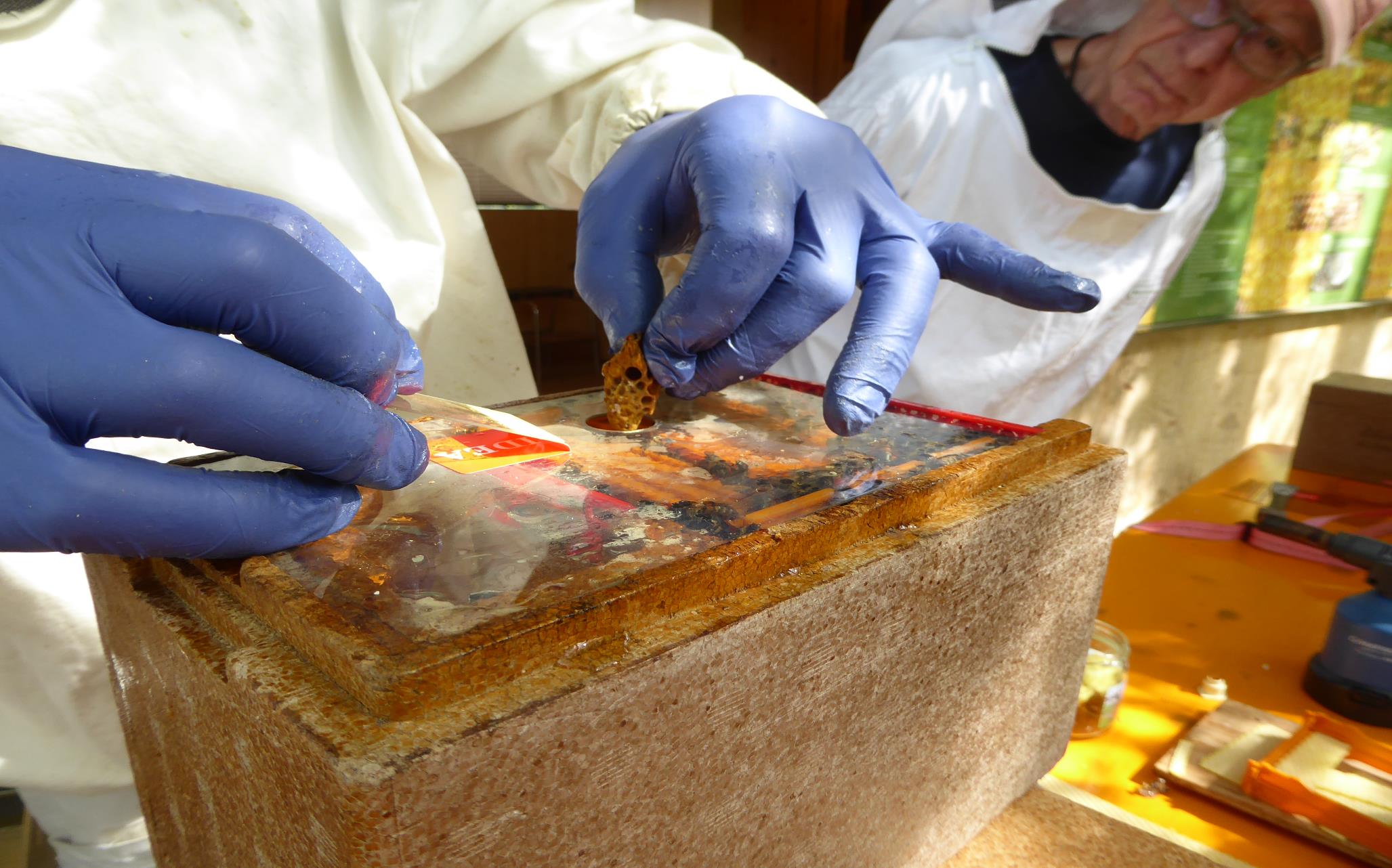 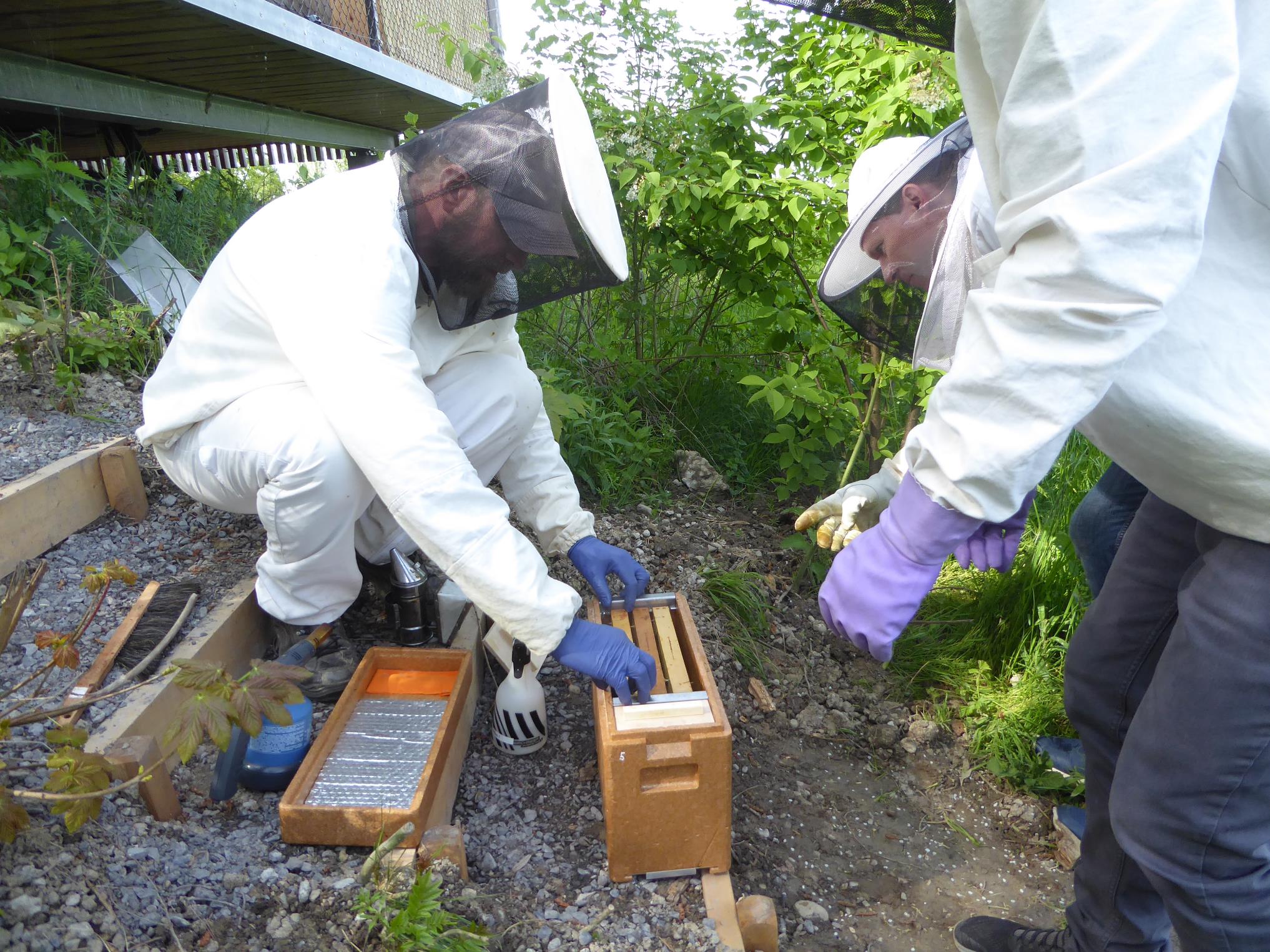 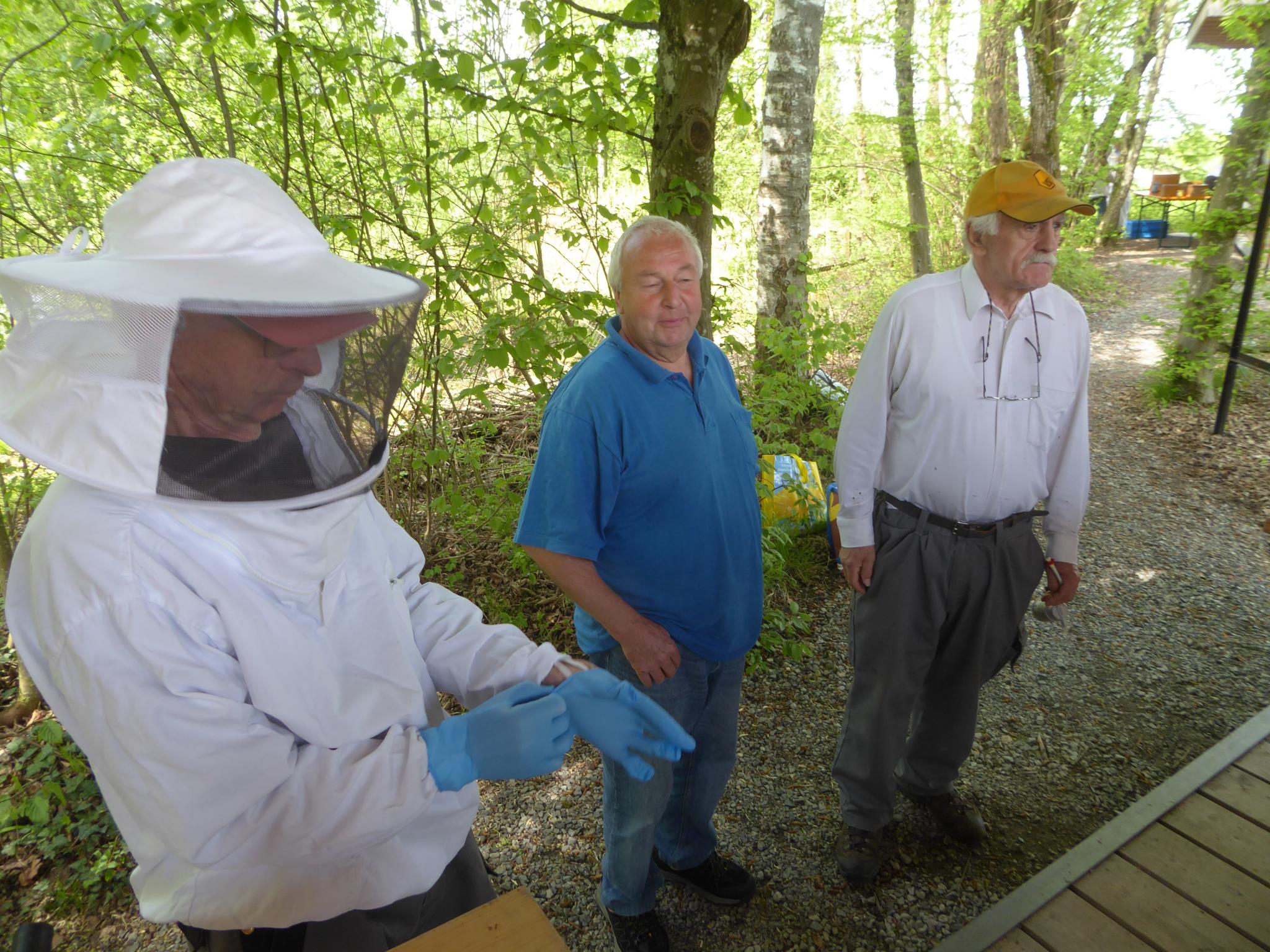 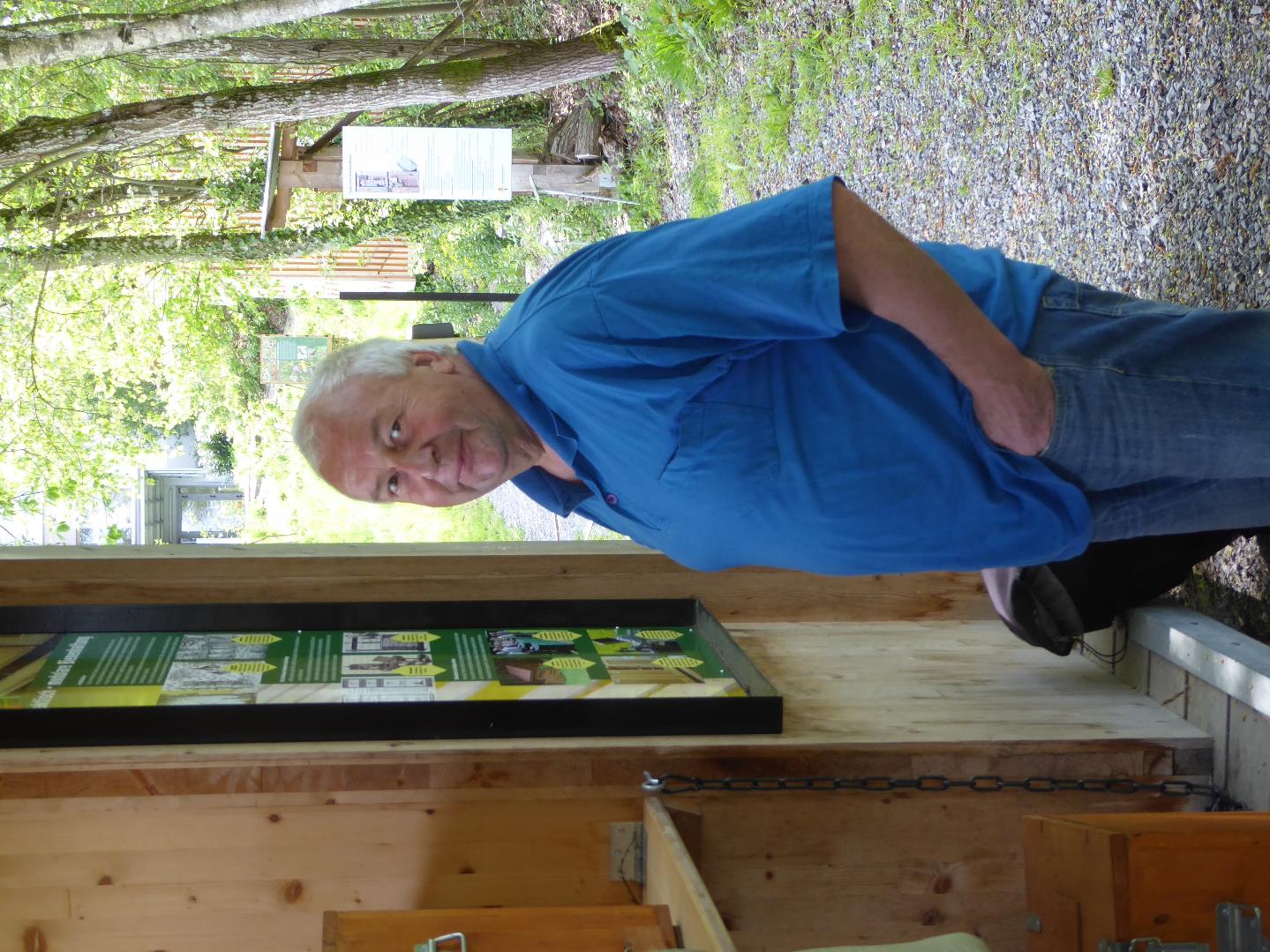 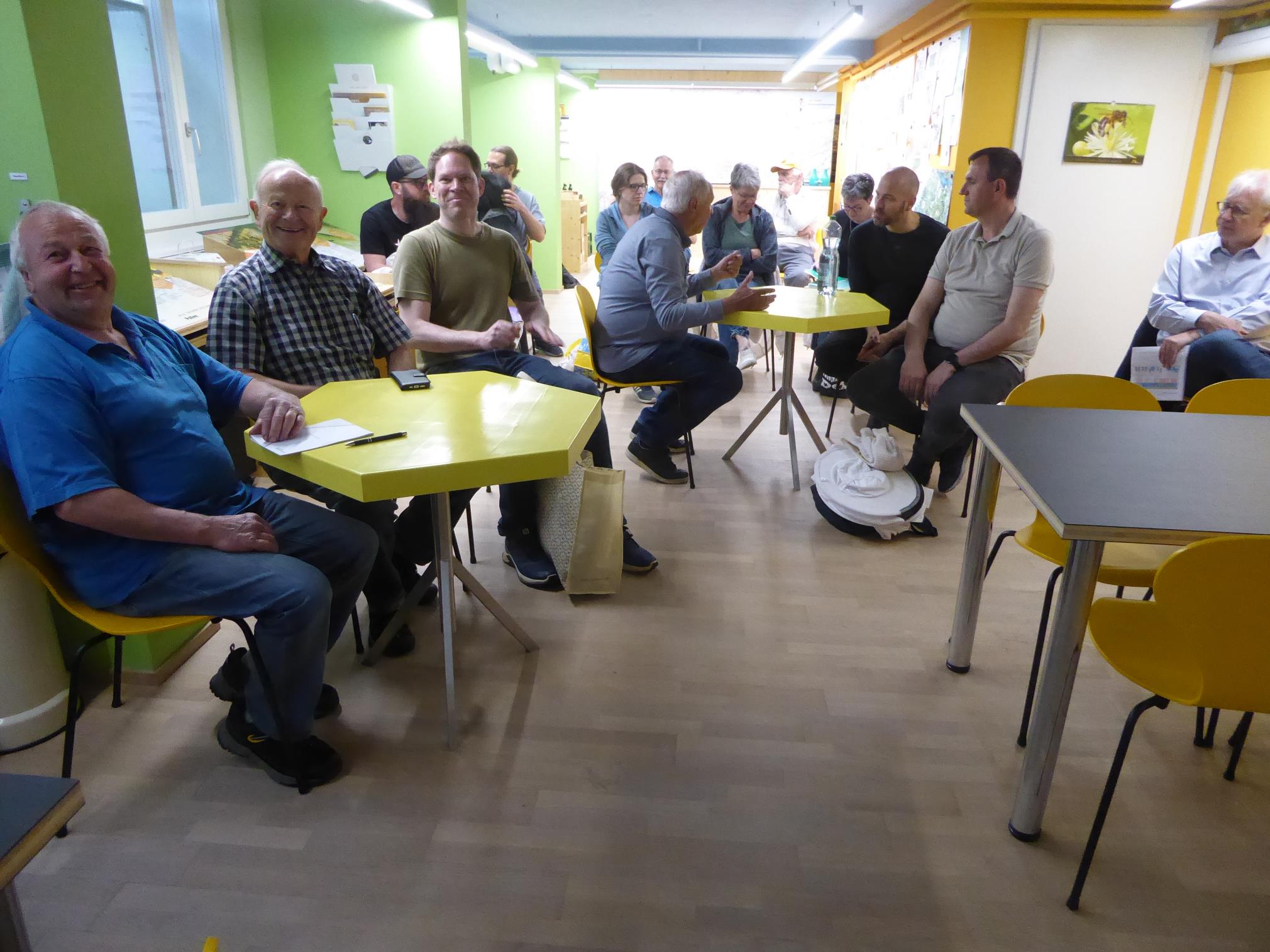 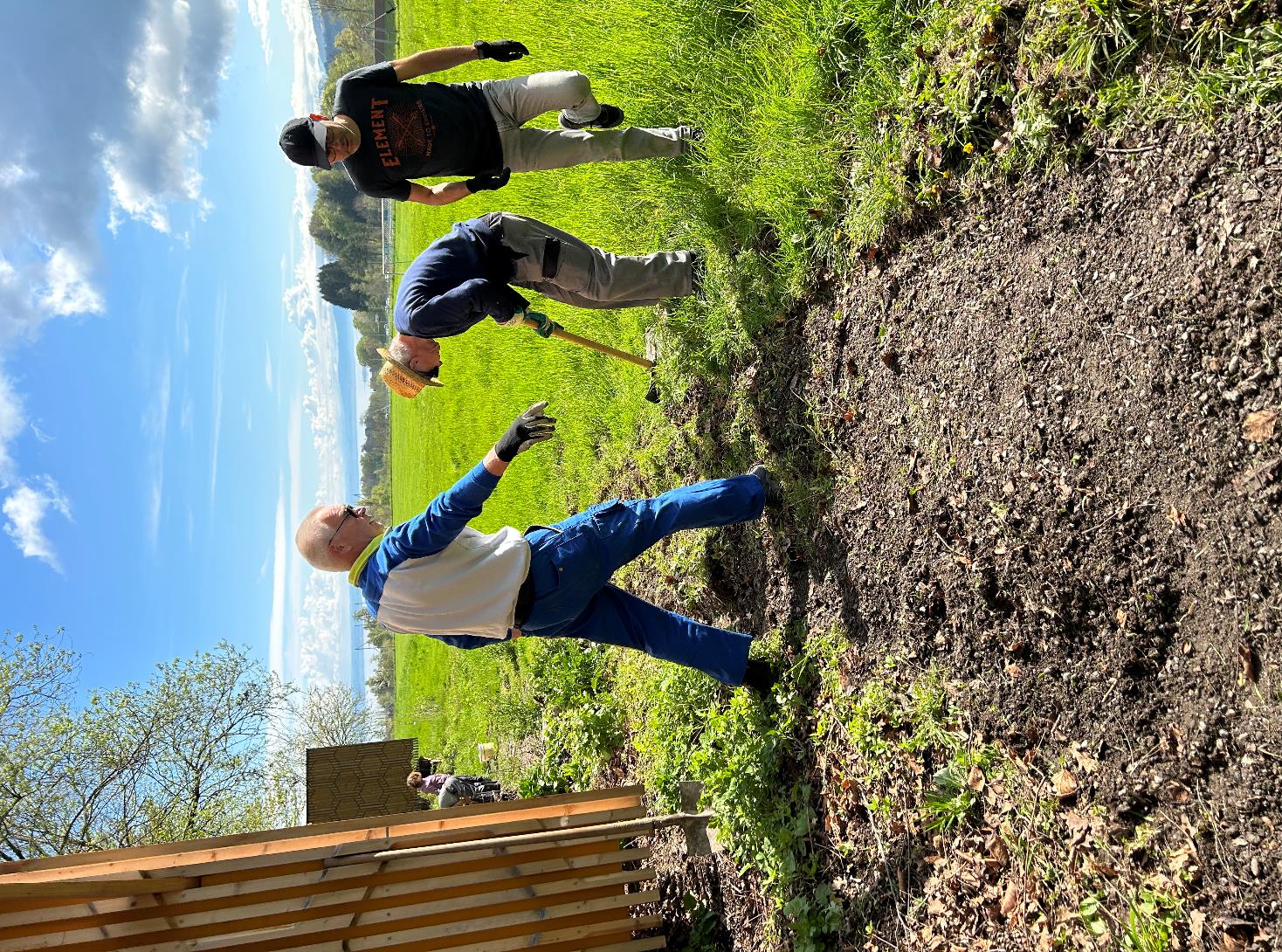 Arbeitstag im Frühling
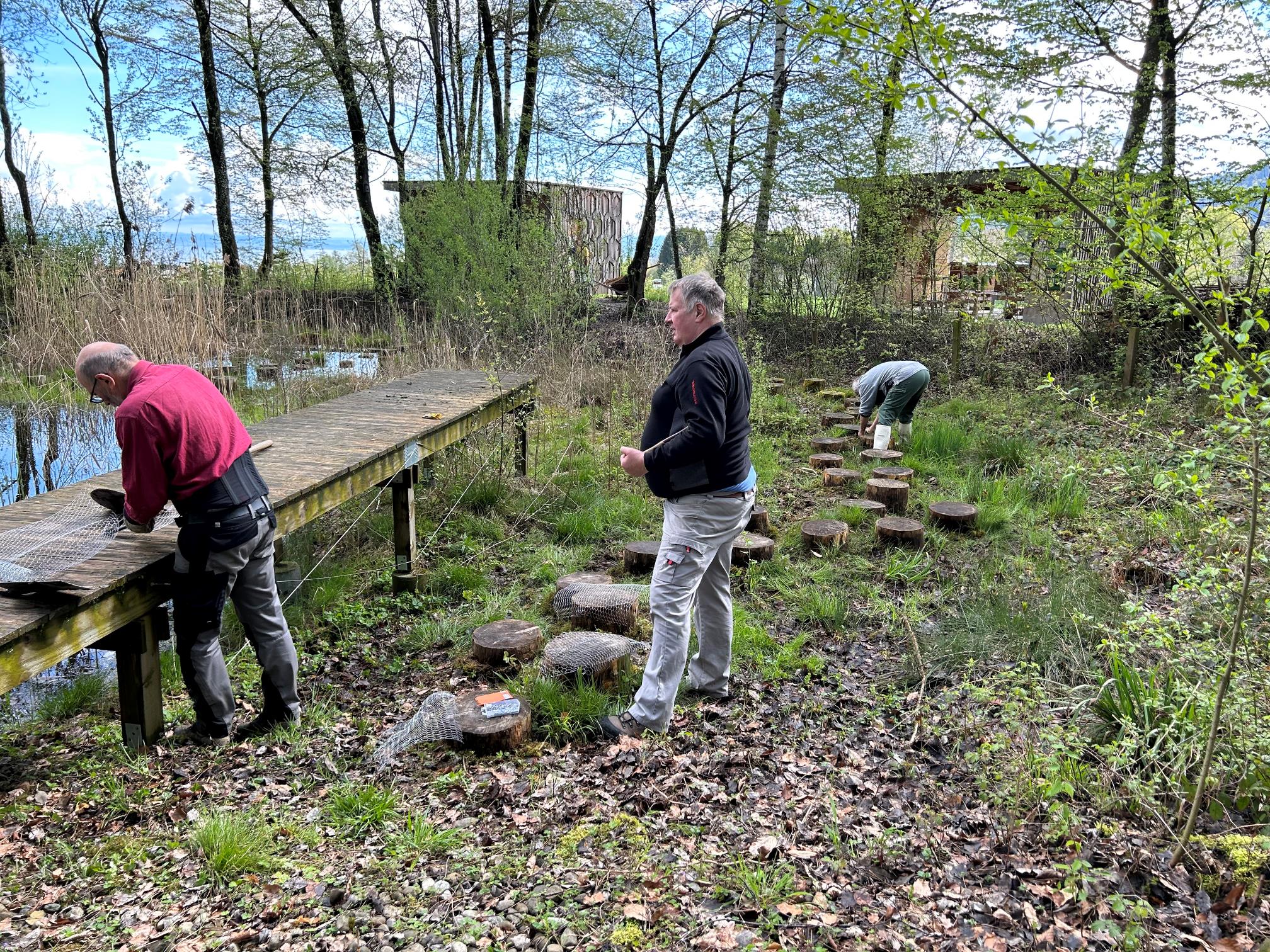 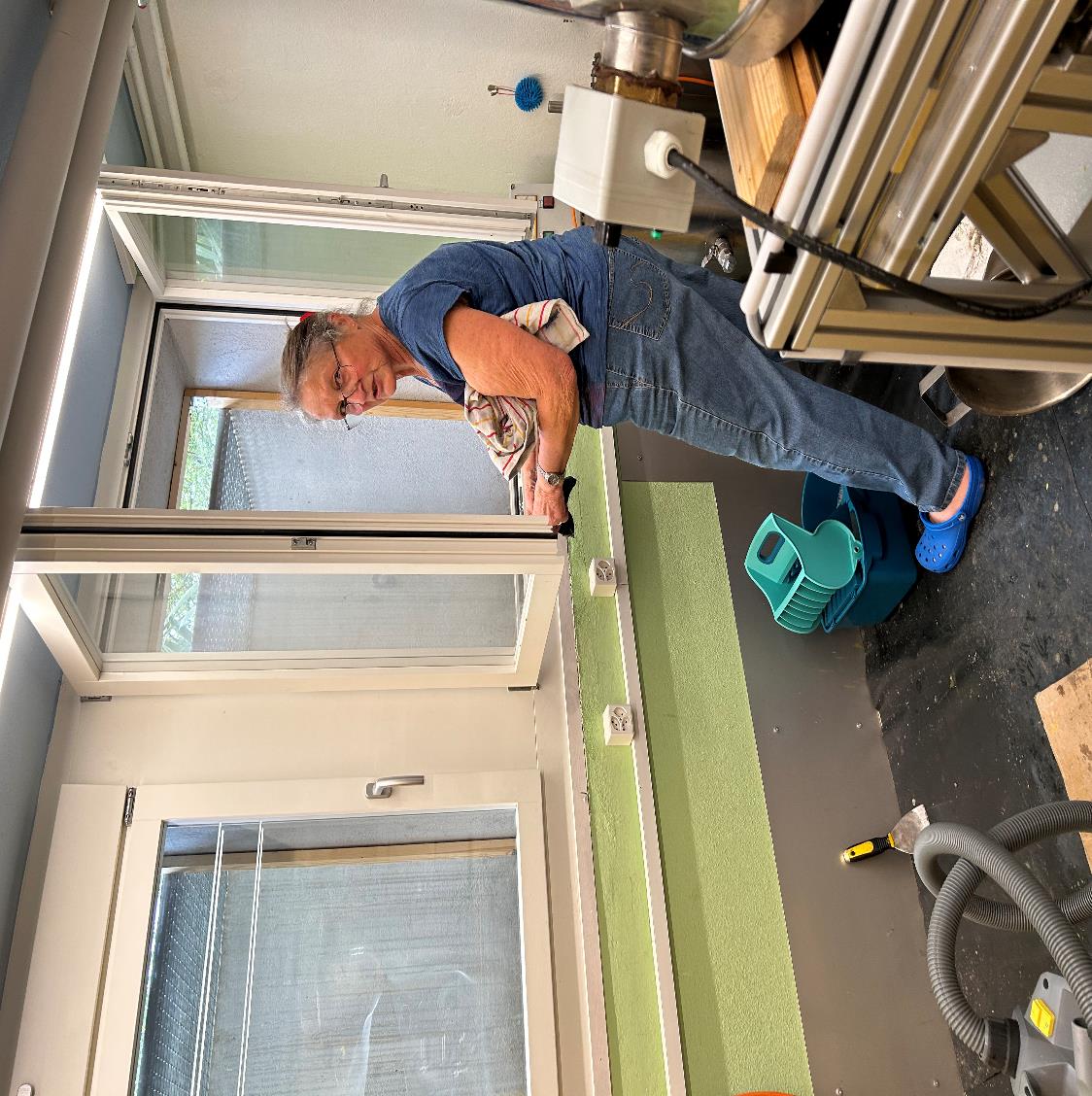 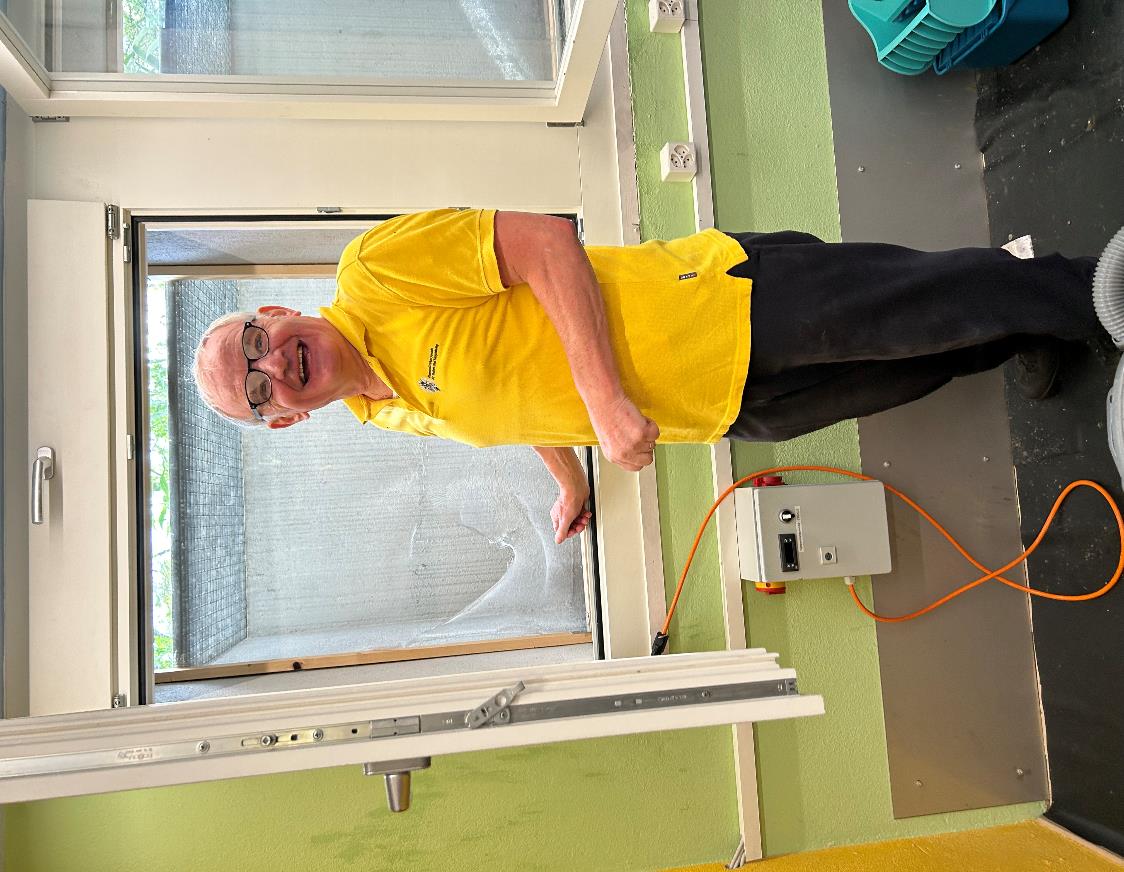 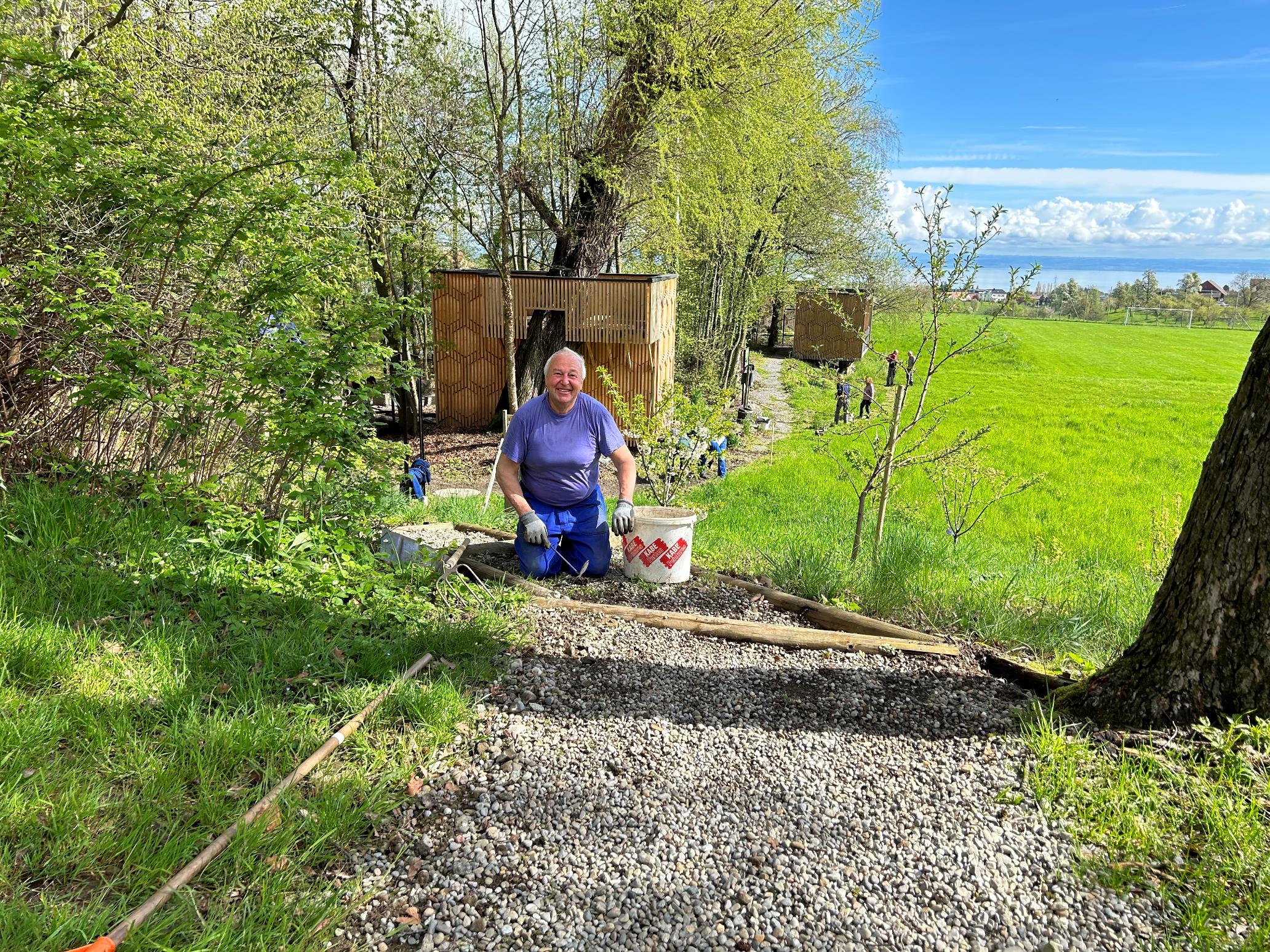 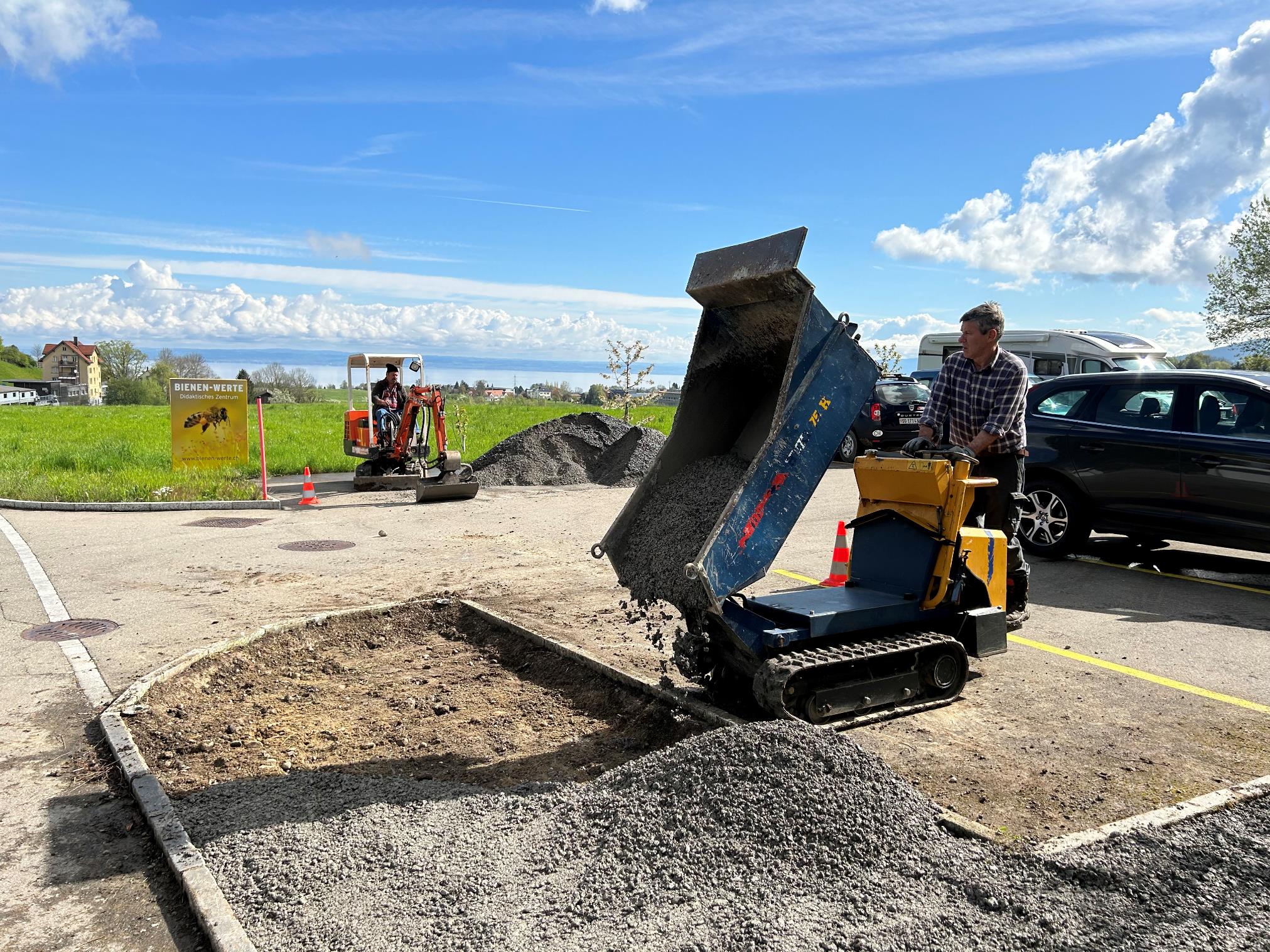 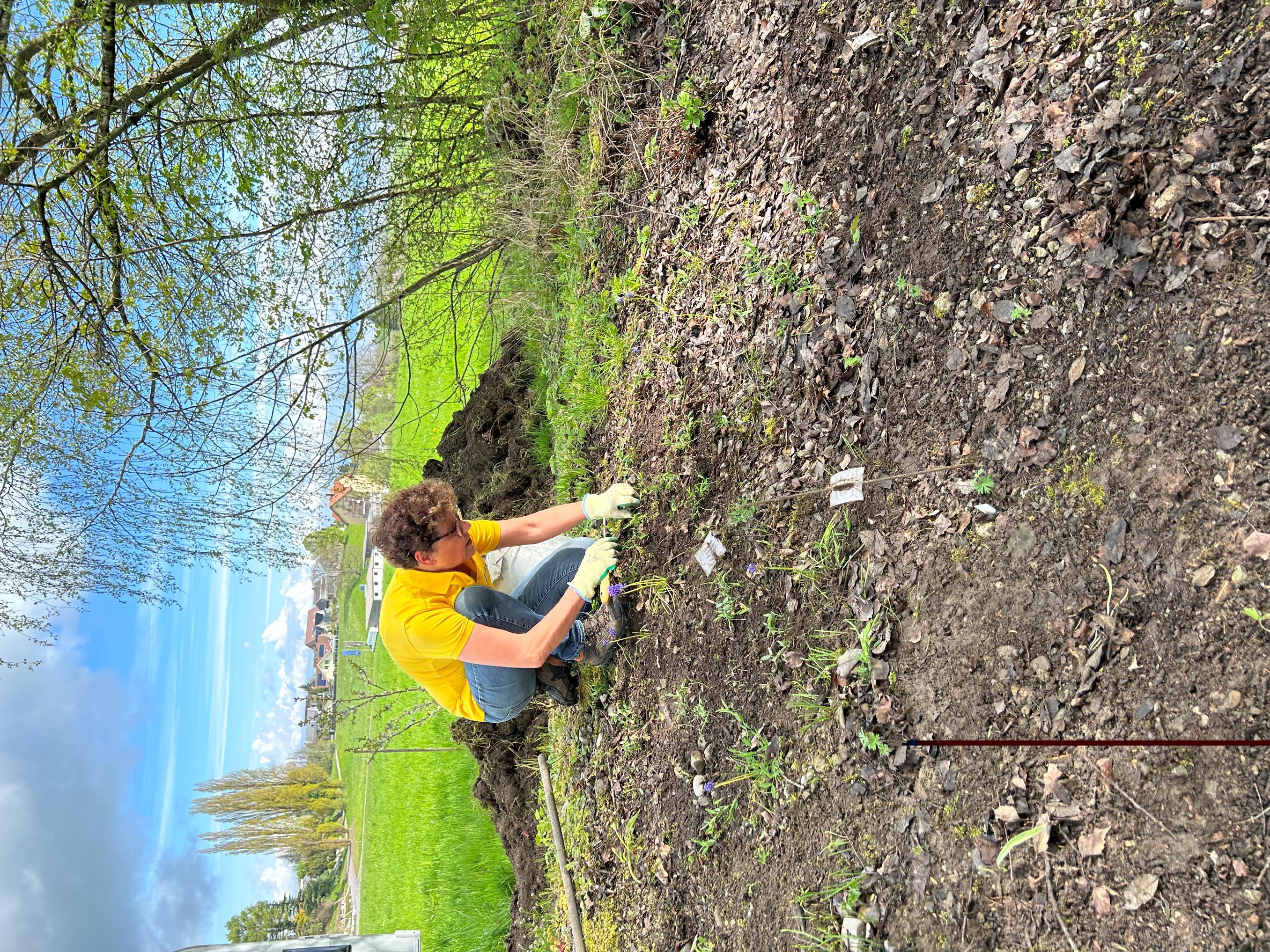 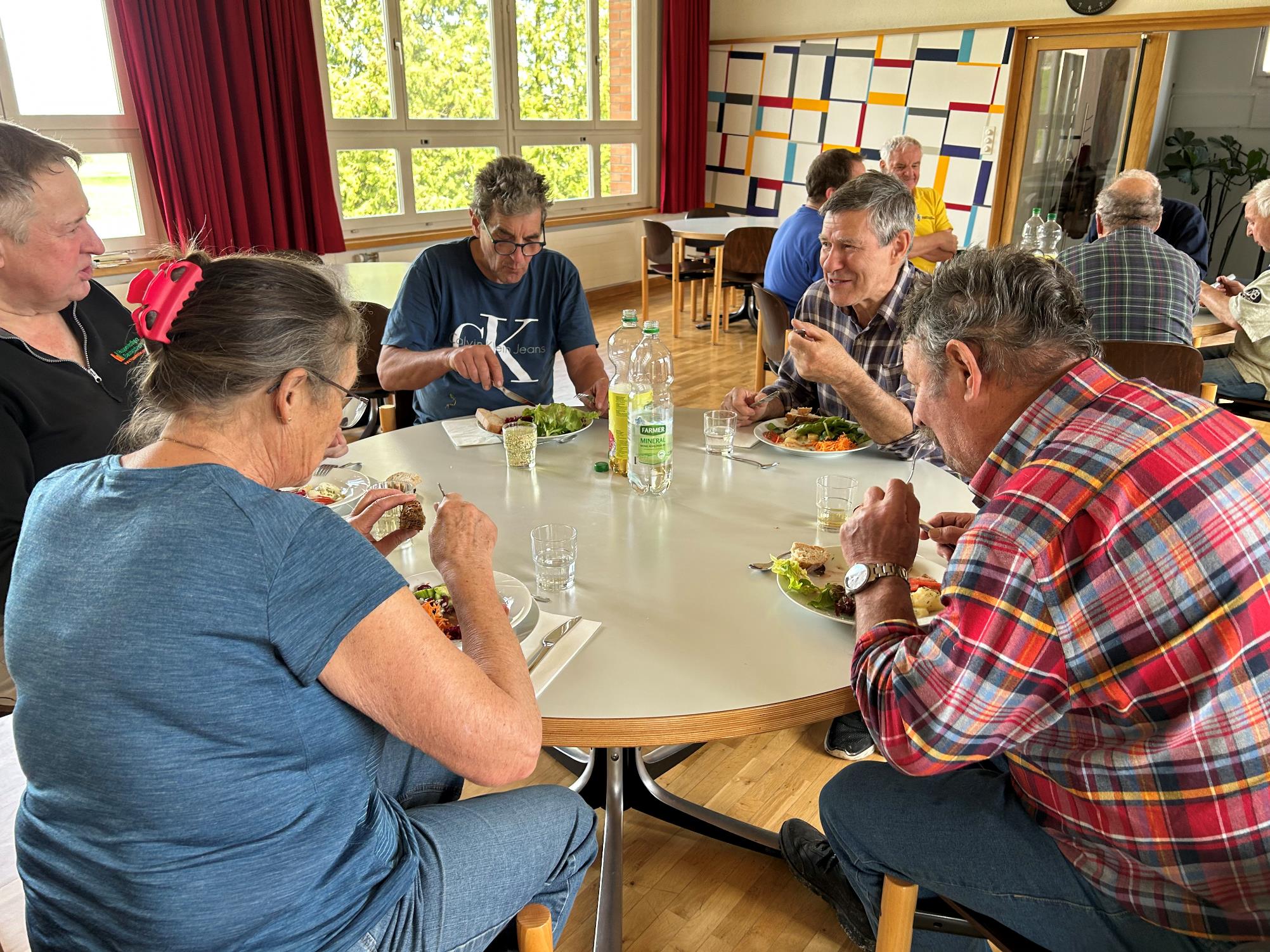 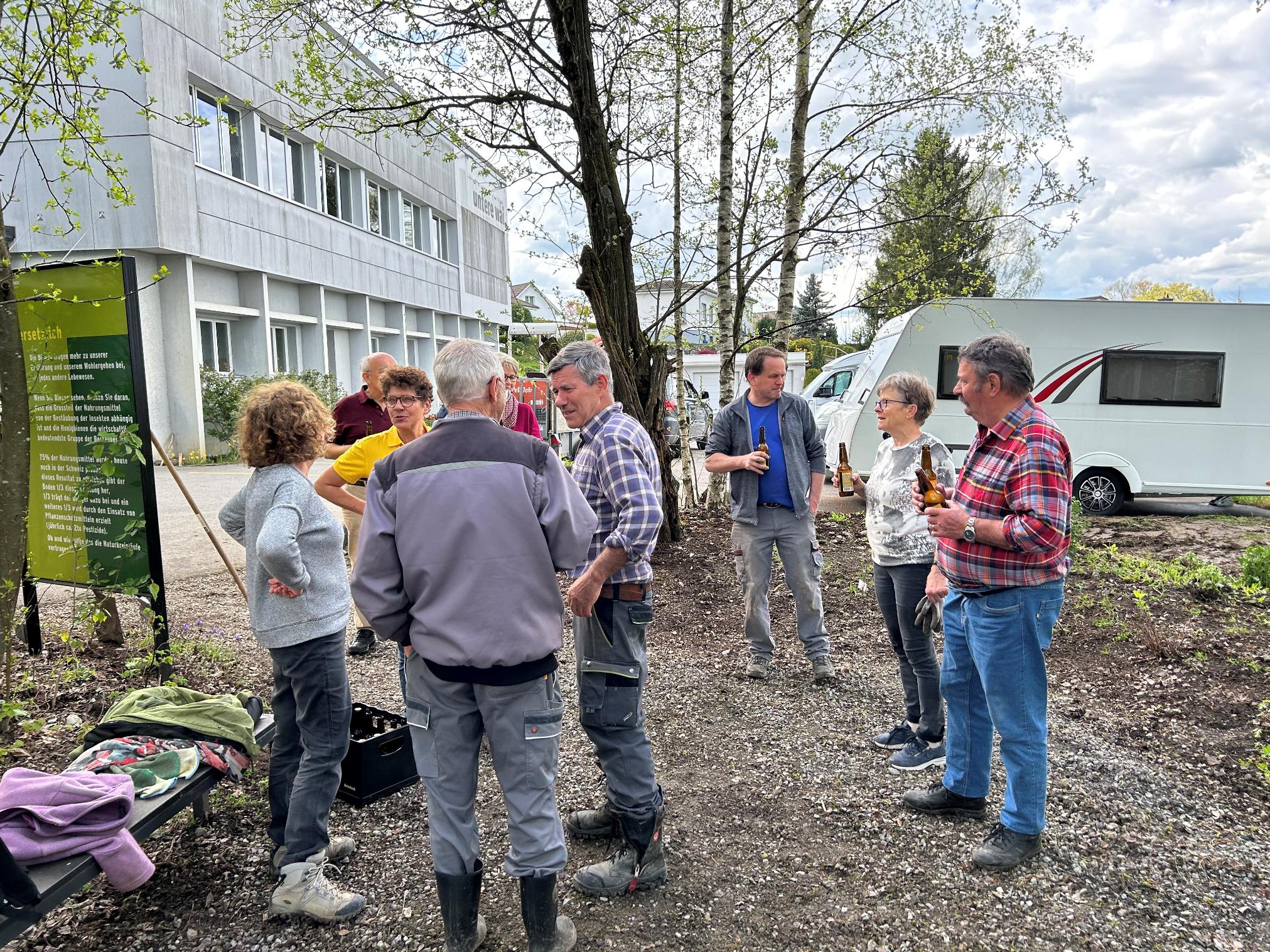 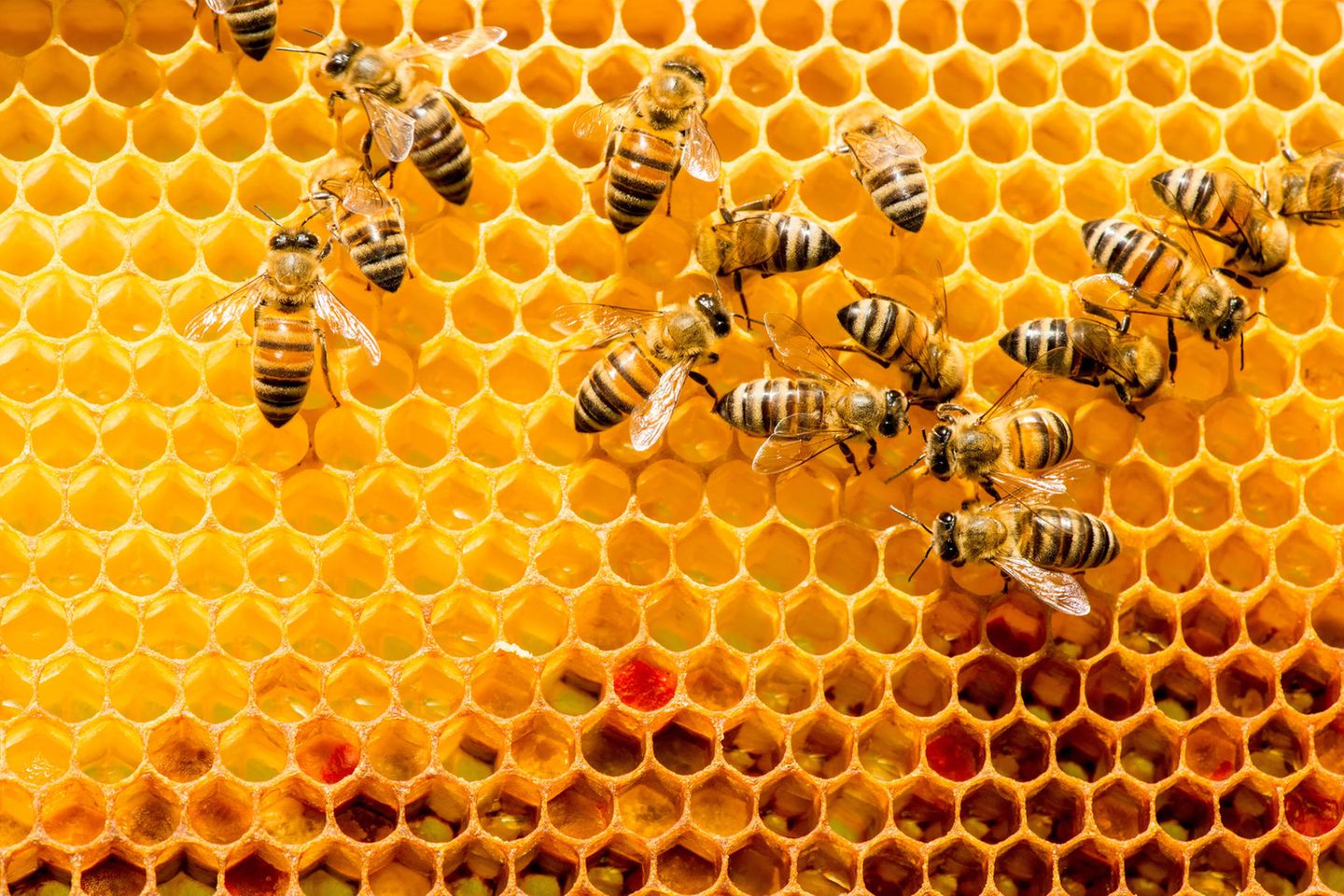 Tag der Bienen
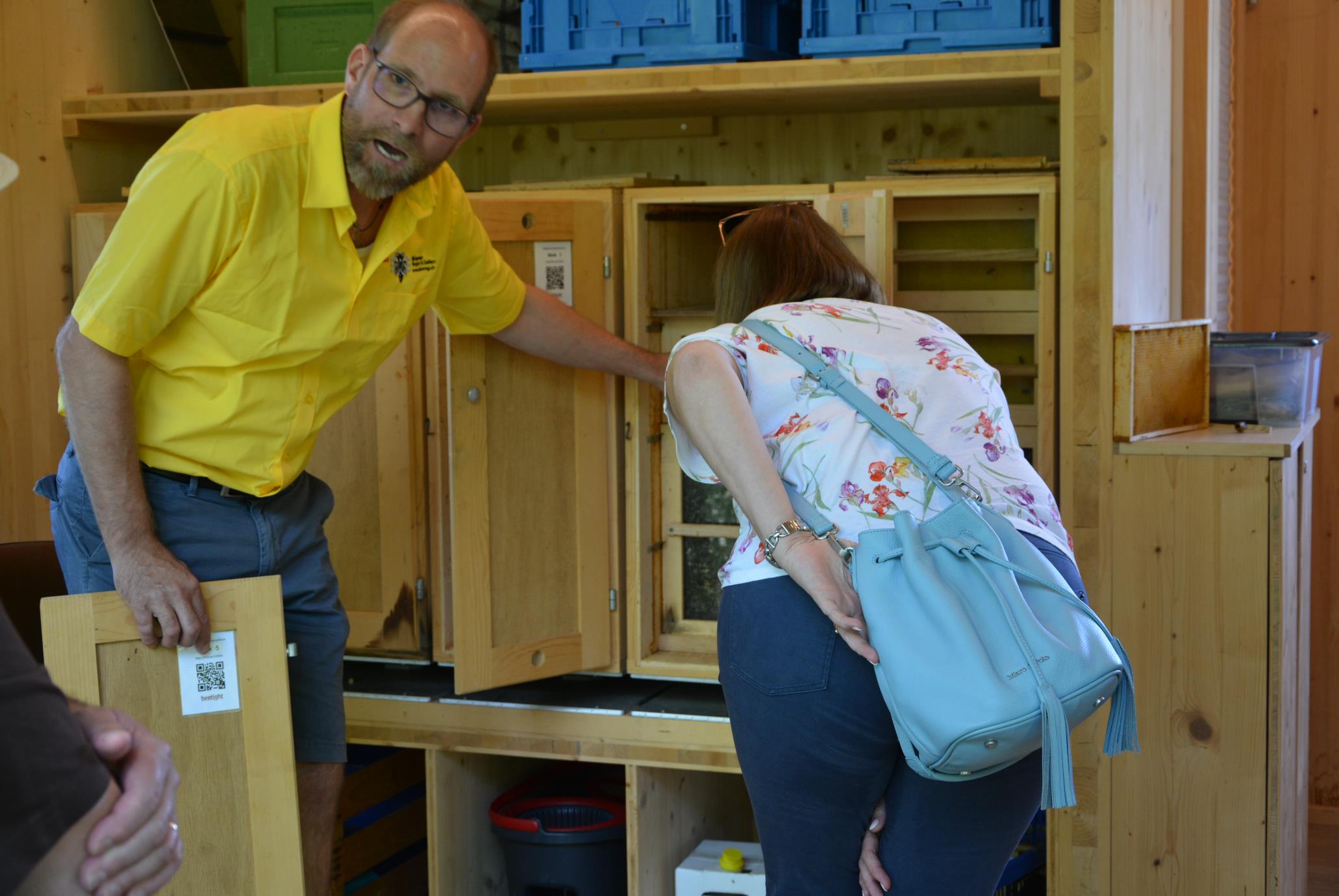 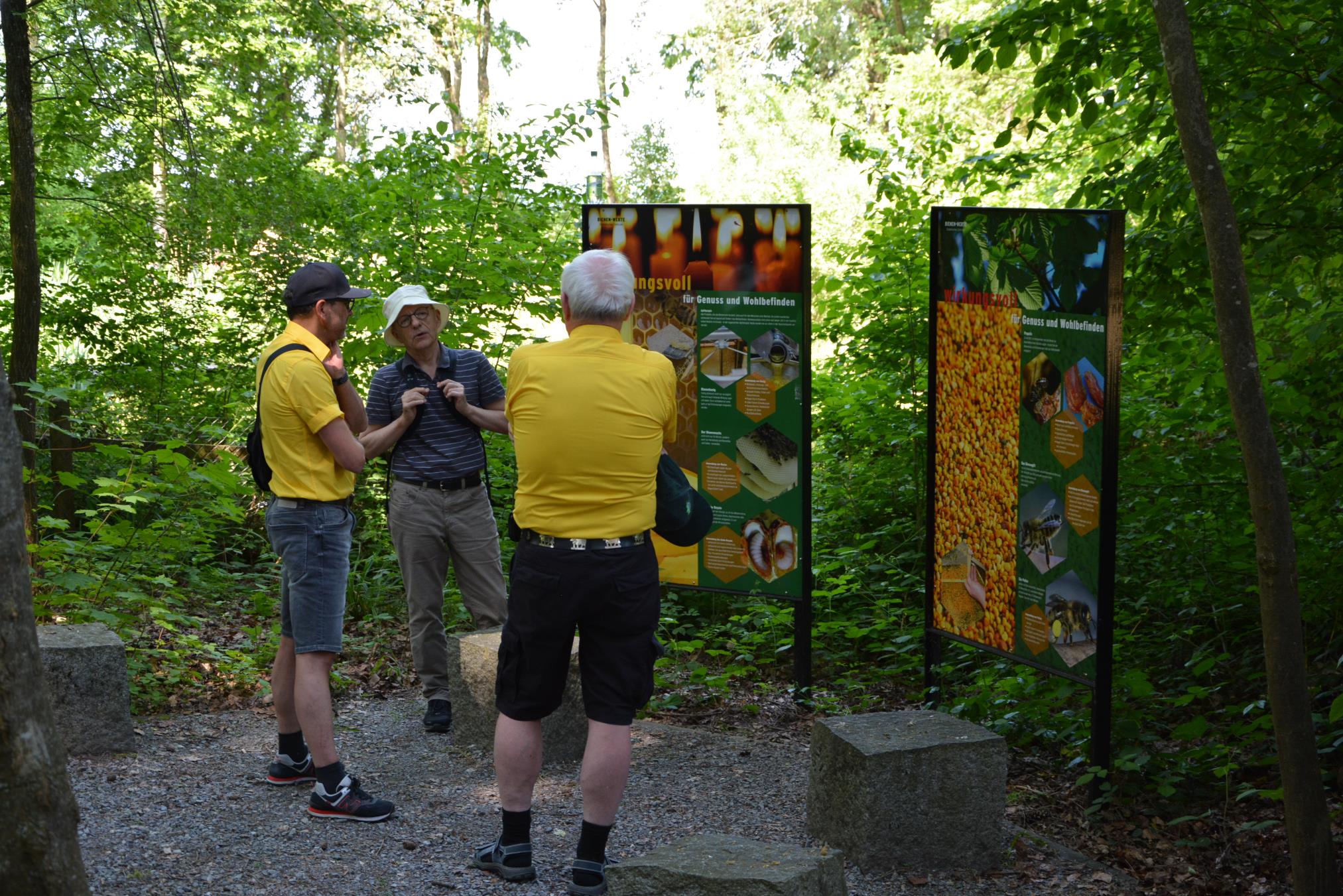 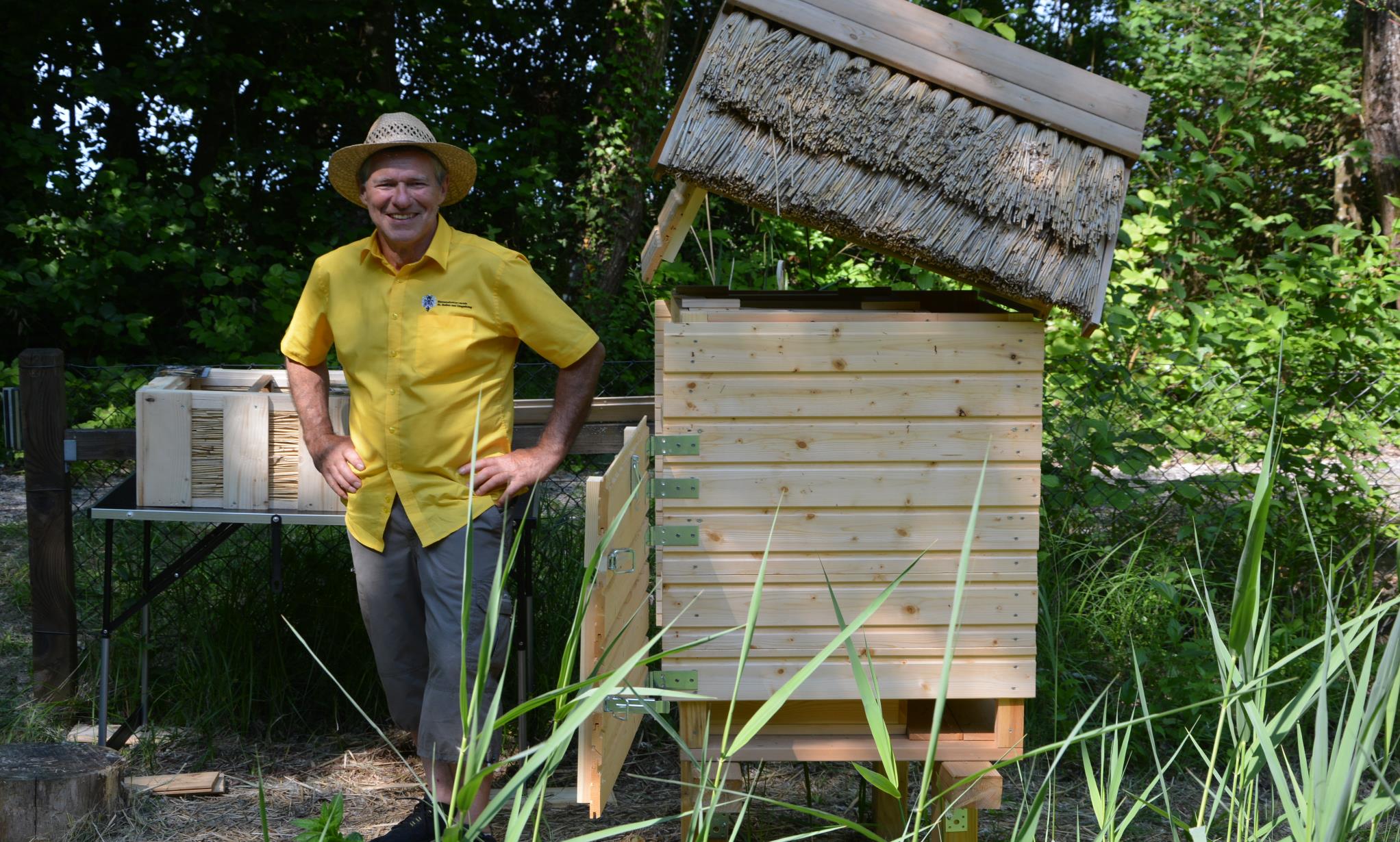 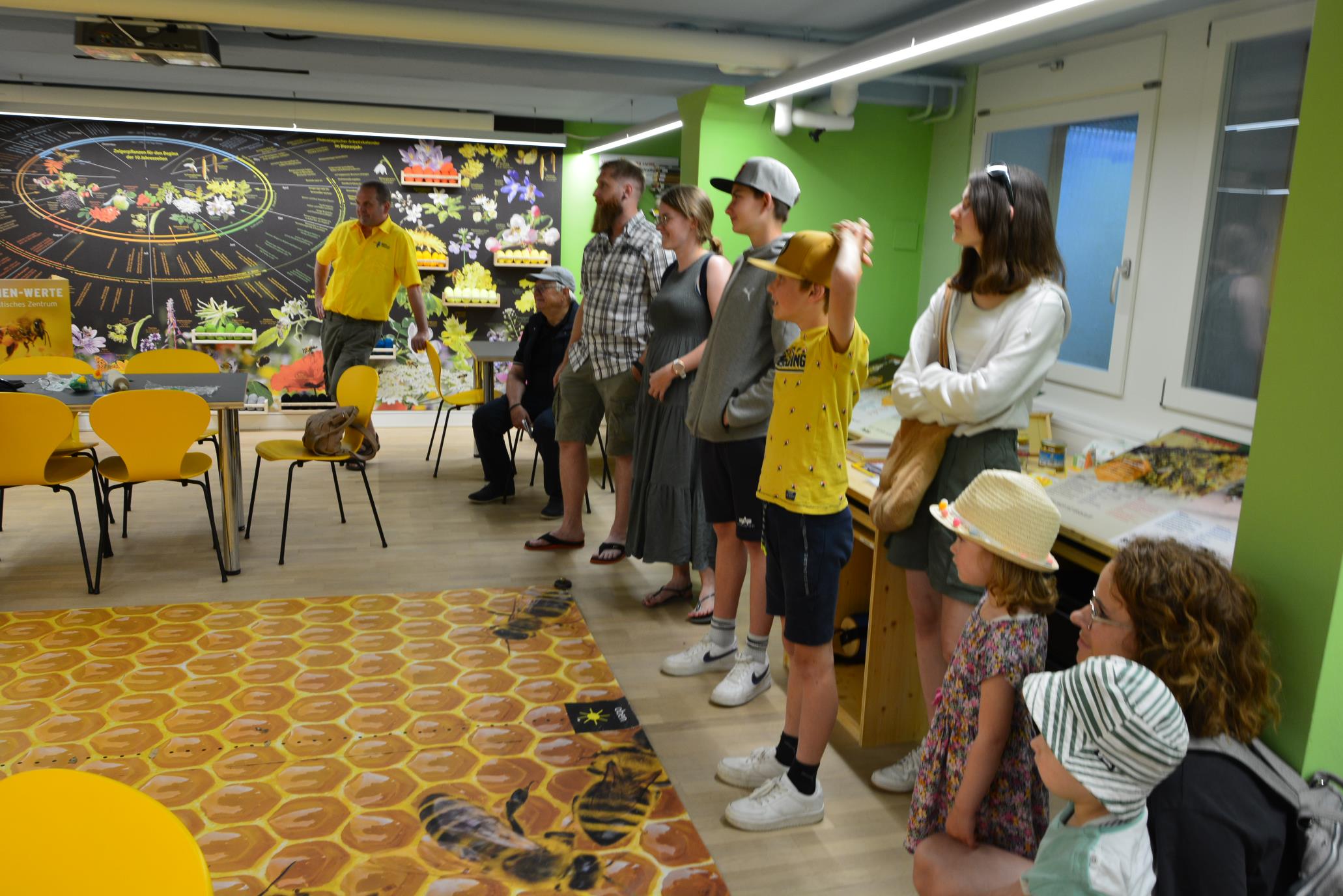 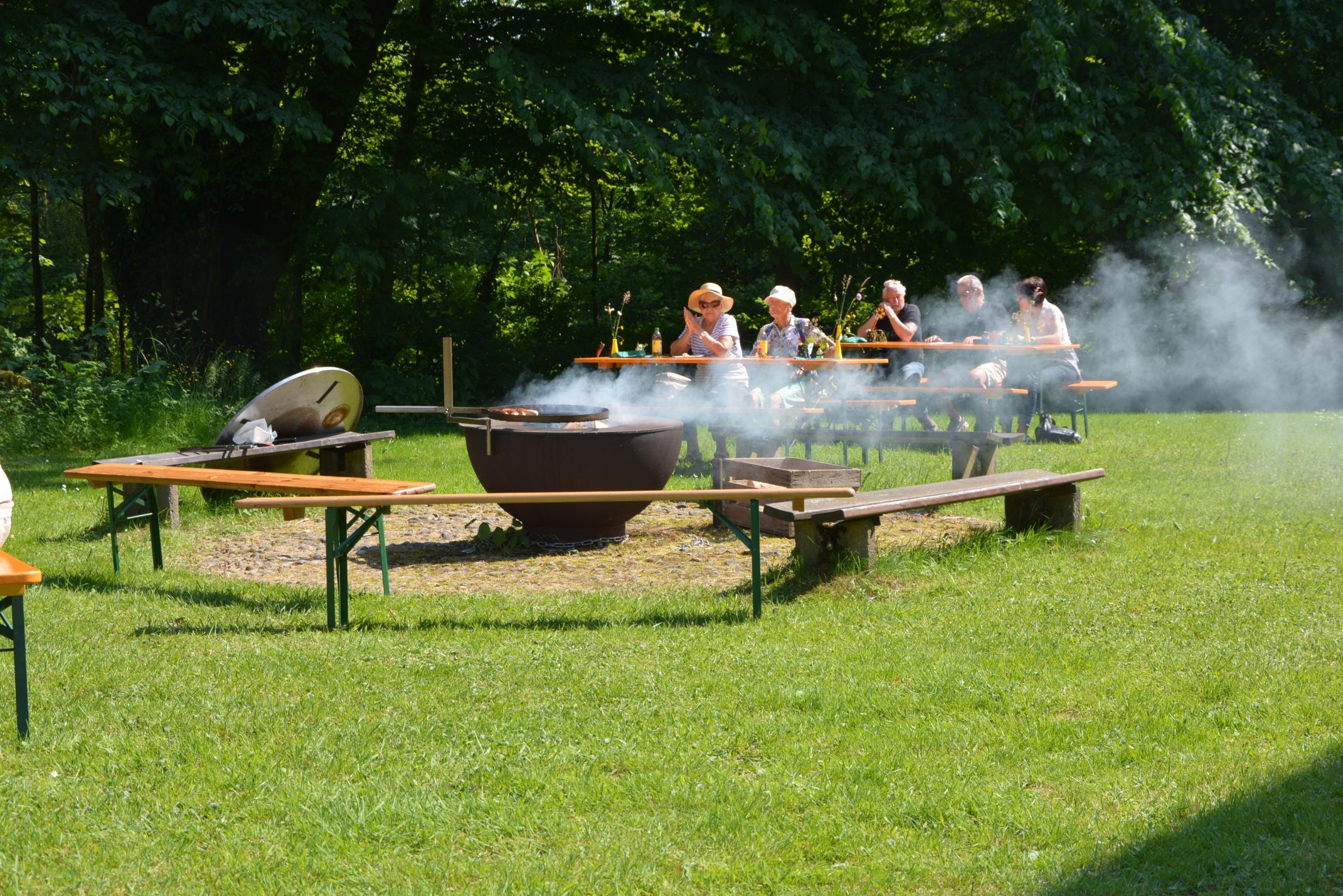 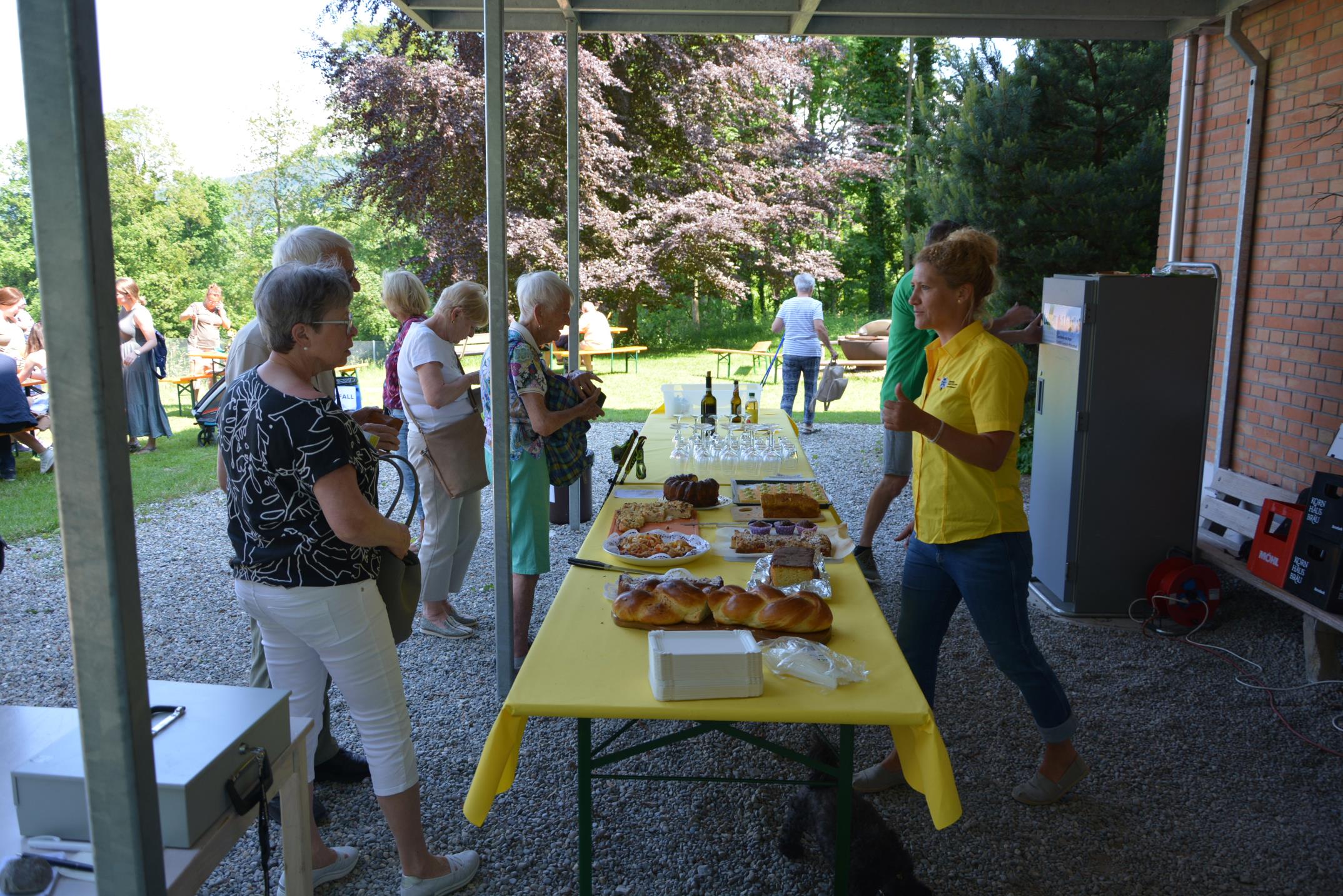 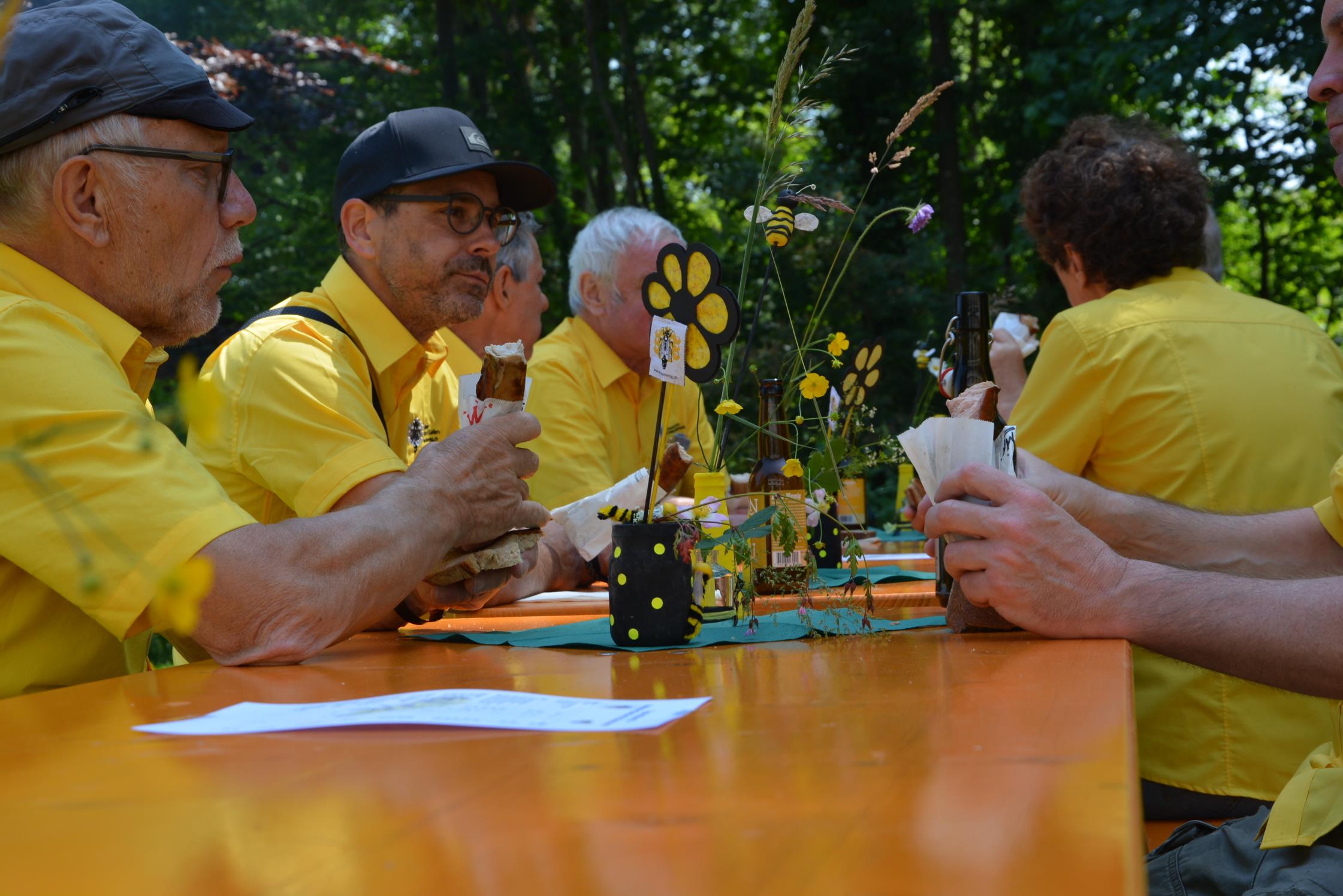 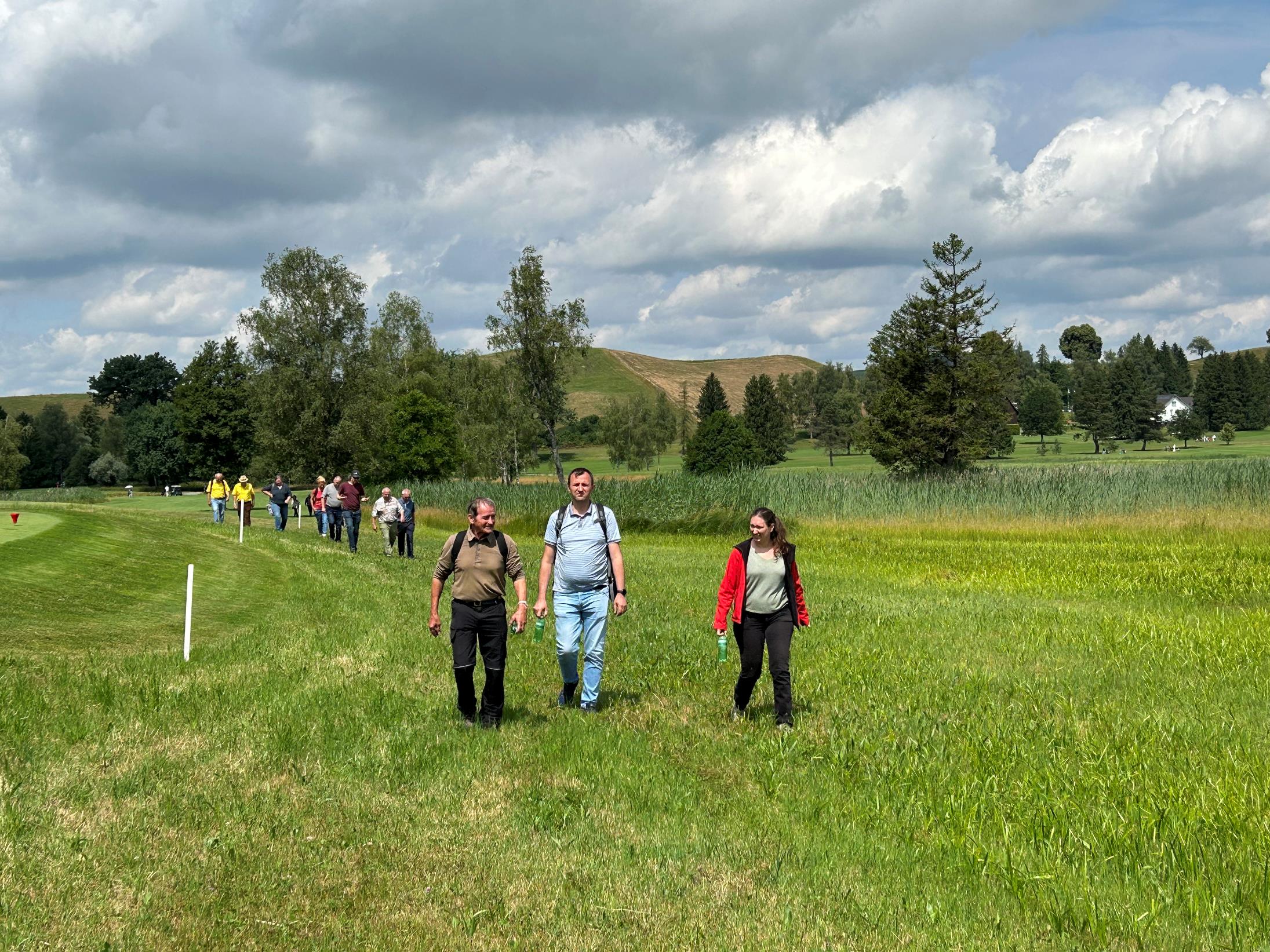 Vereinsreise zu Ronny in Hirzel und nach Sihlwald
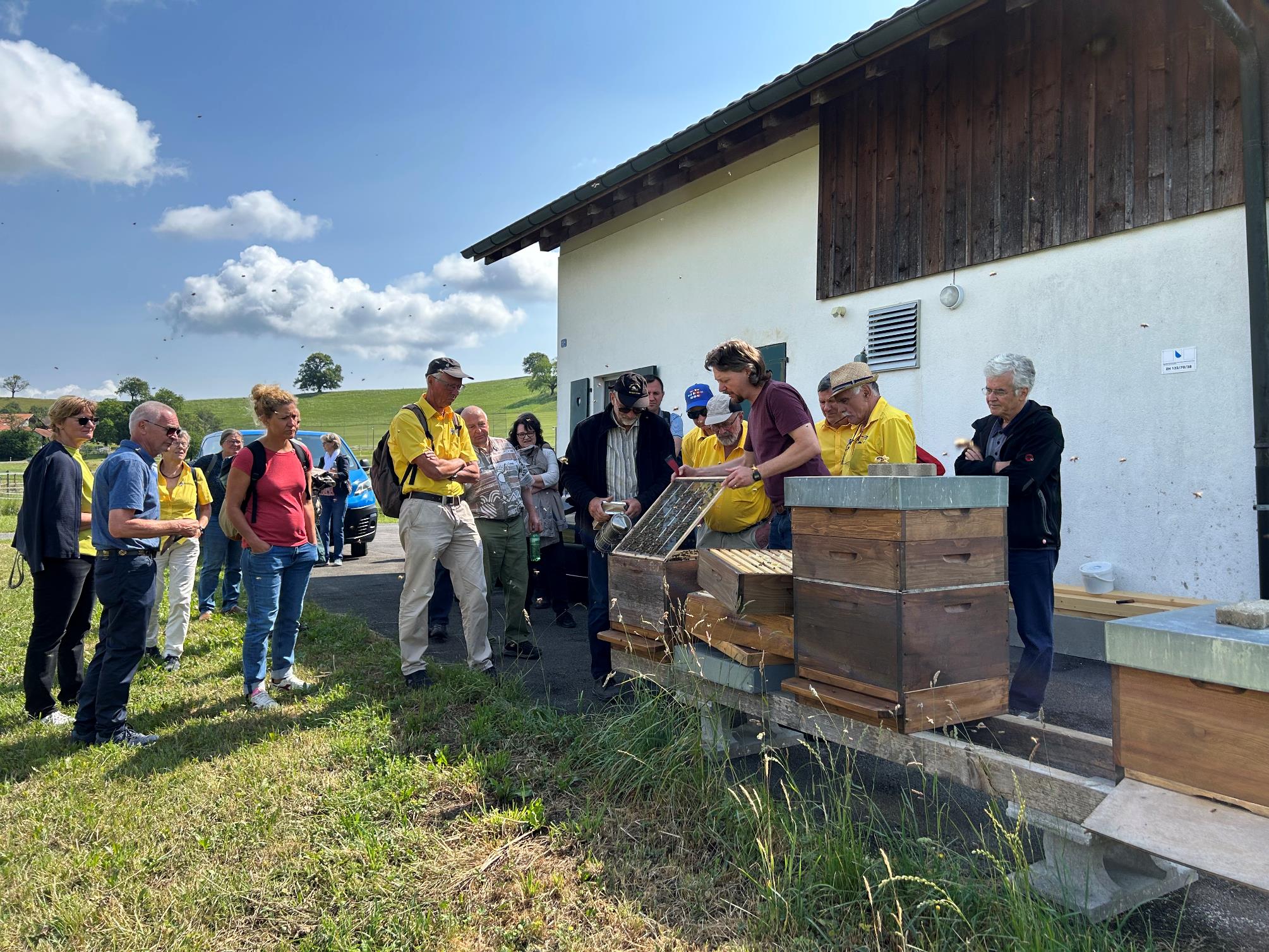 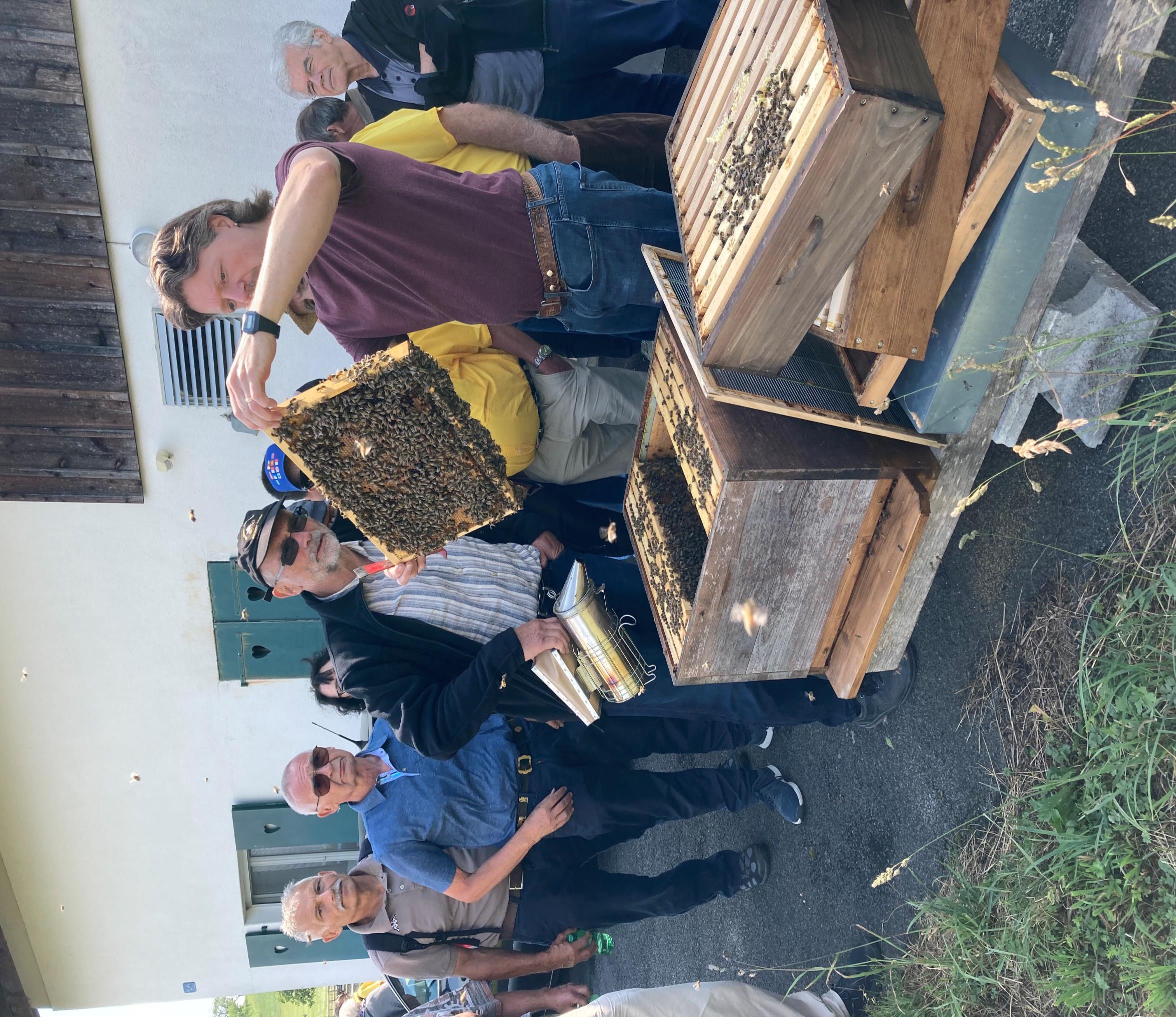 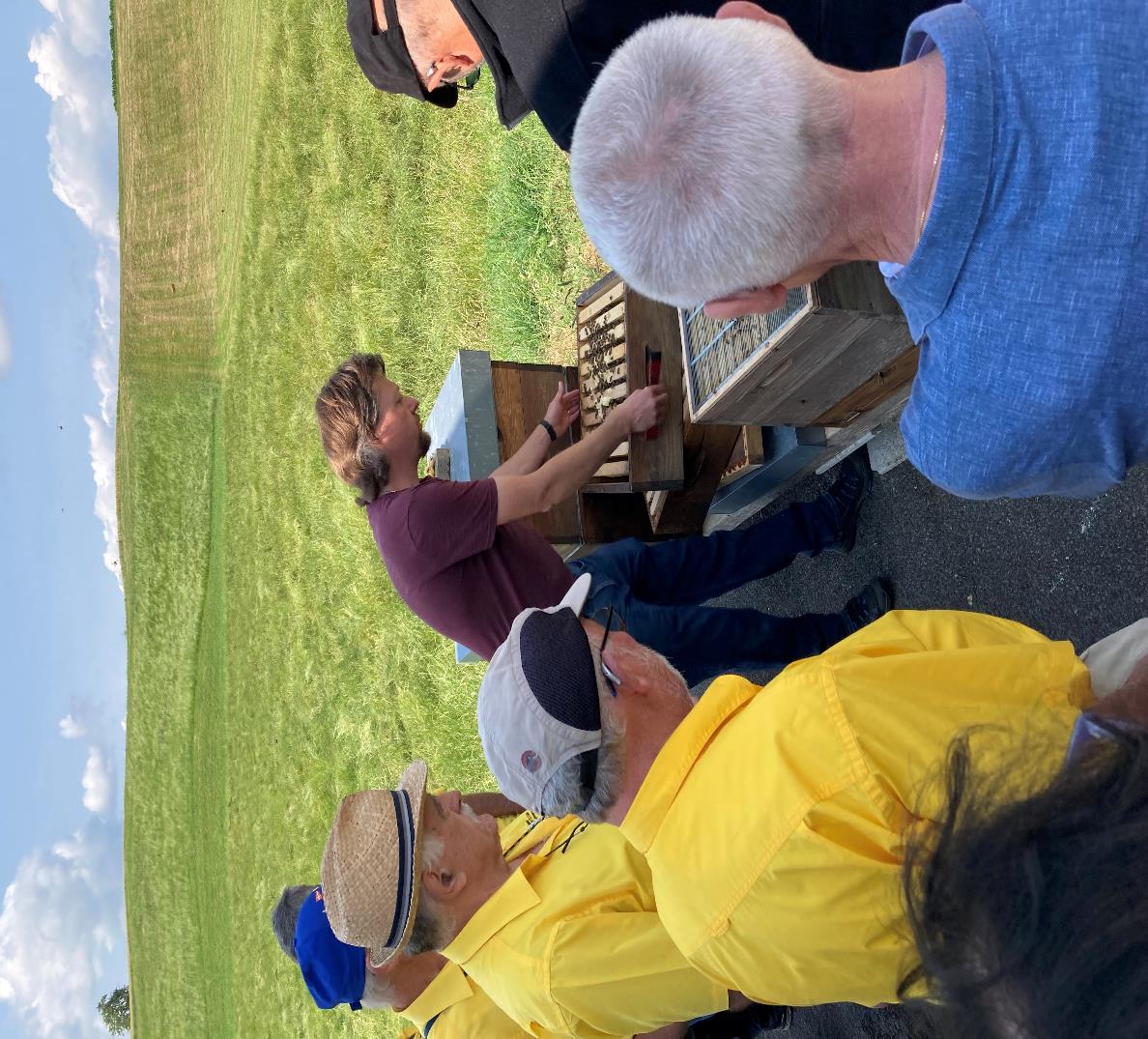 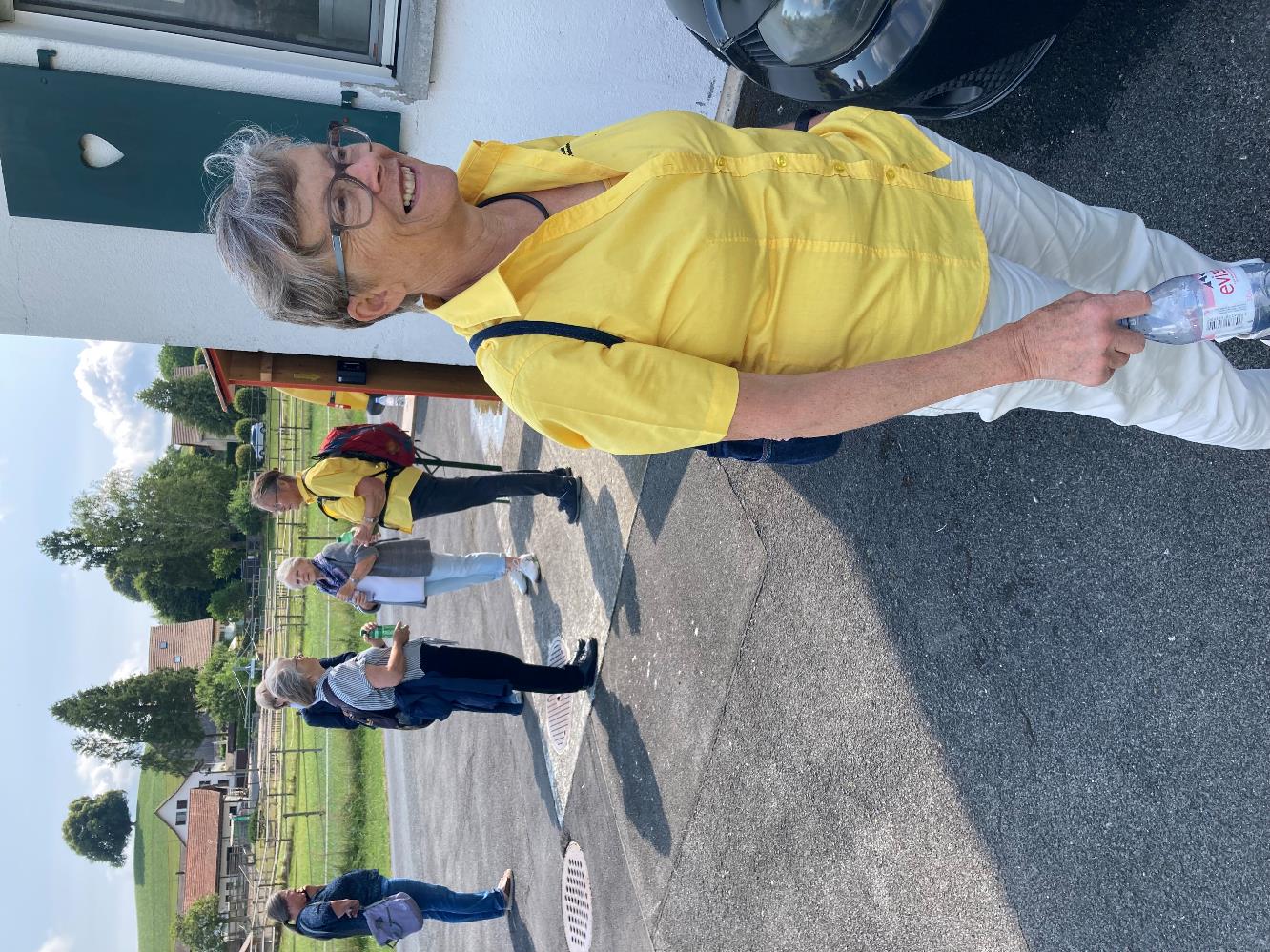 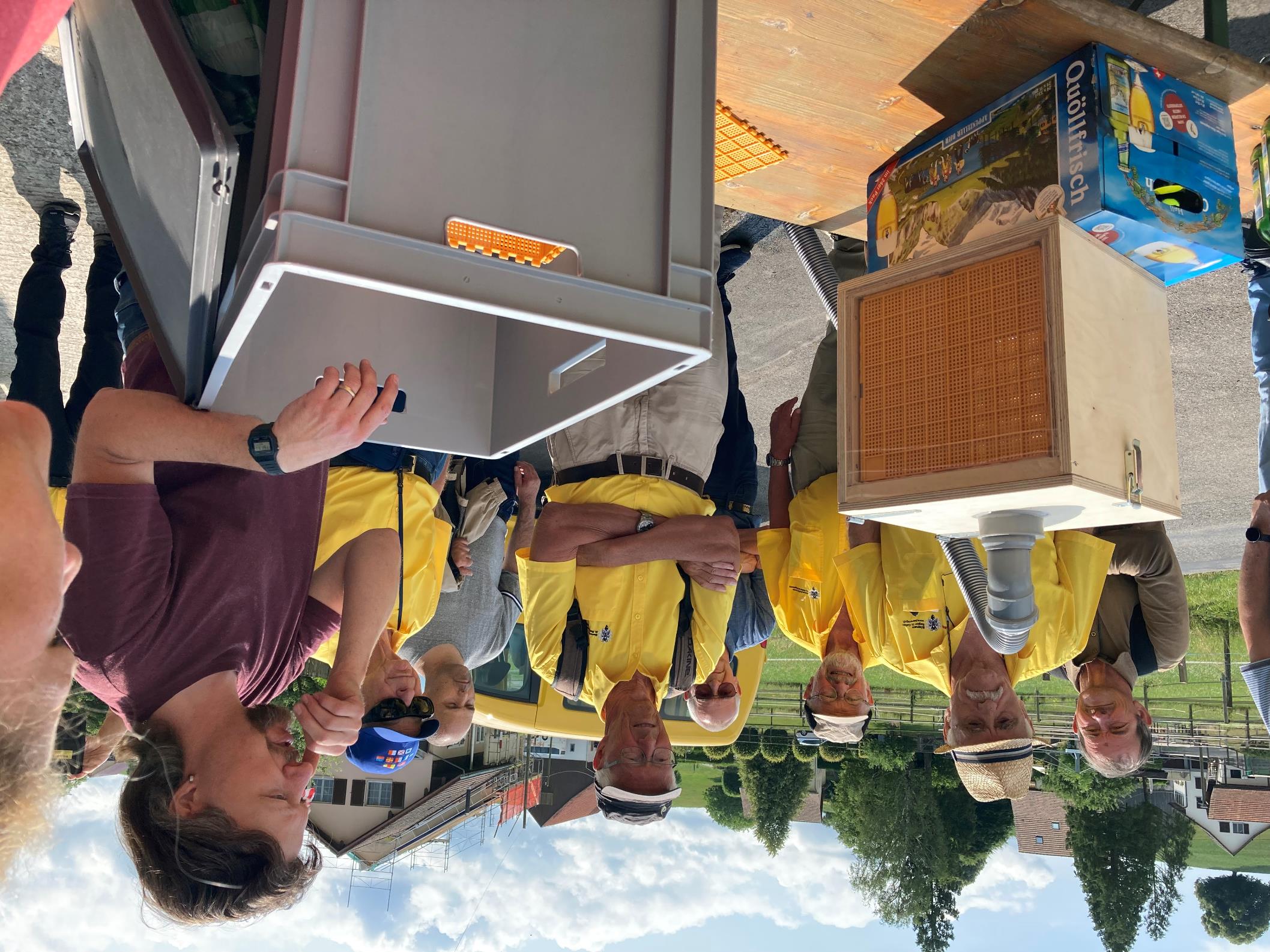 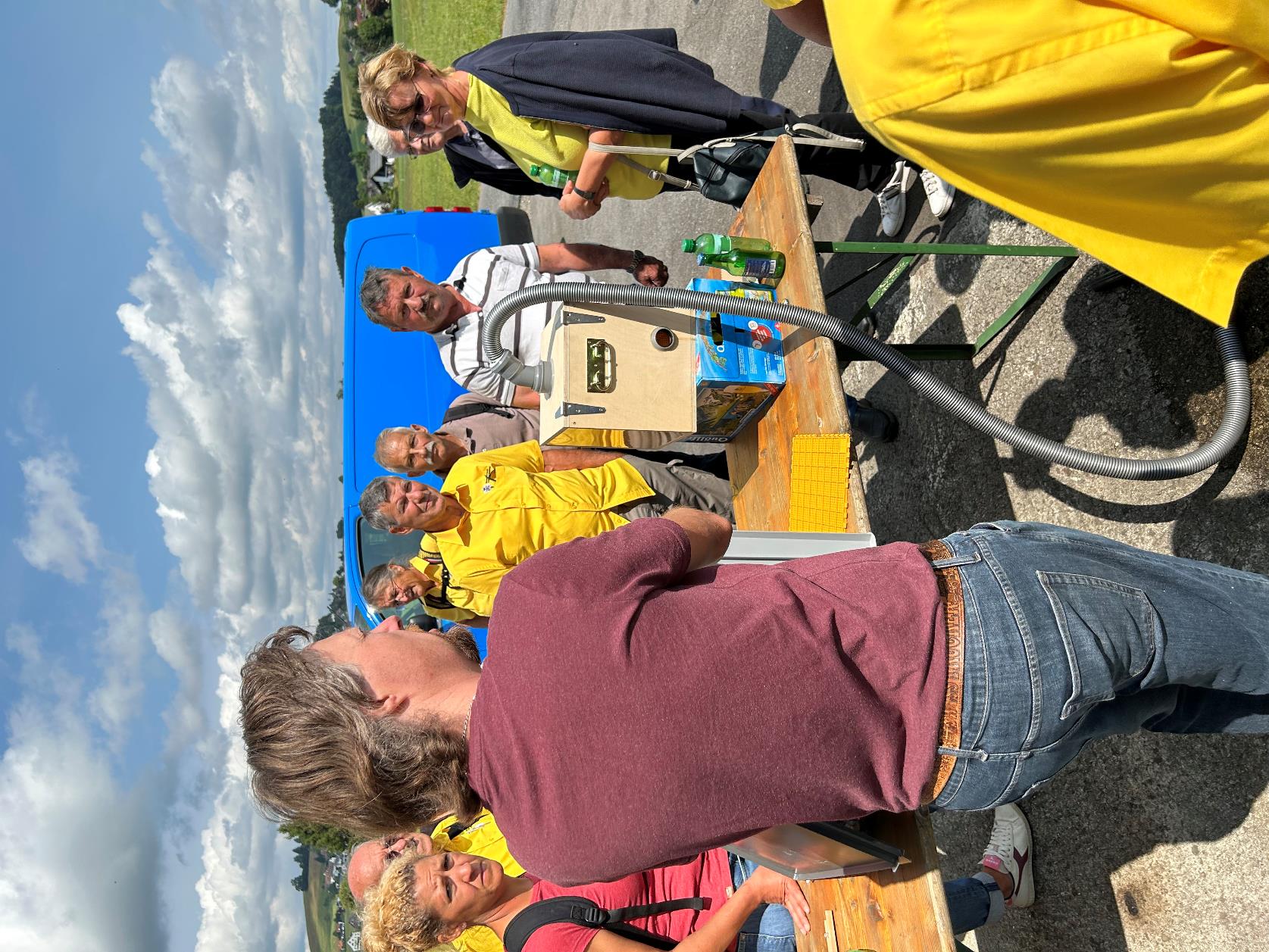 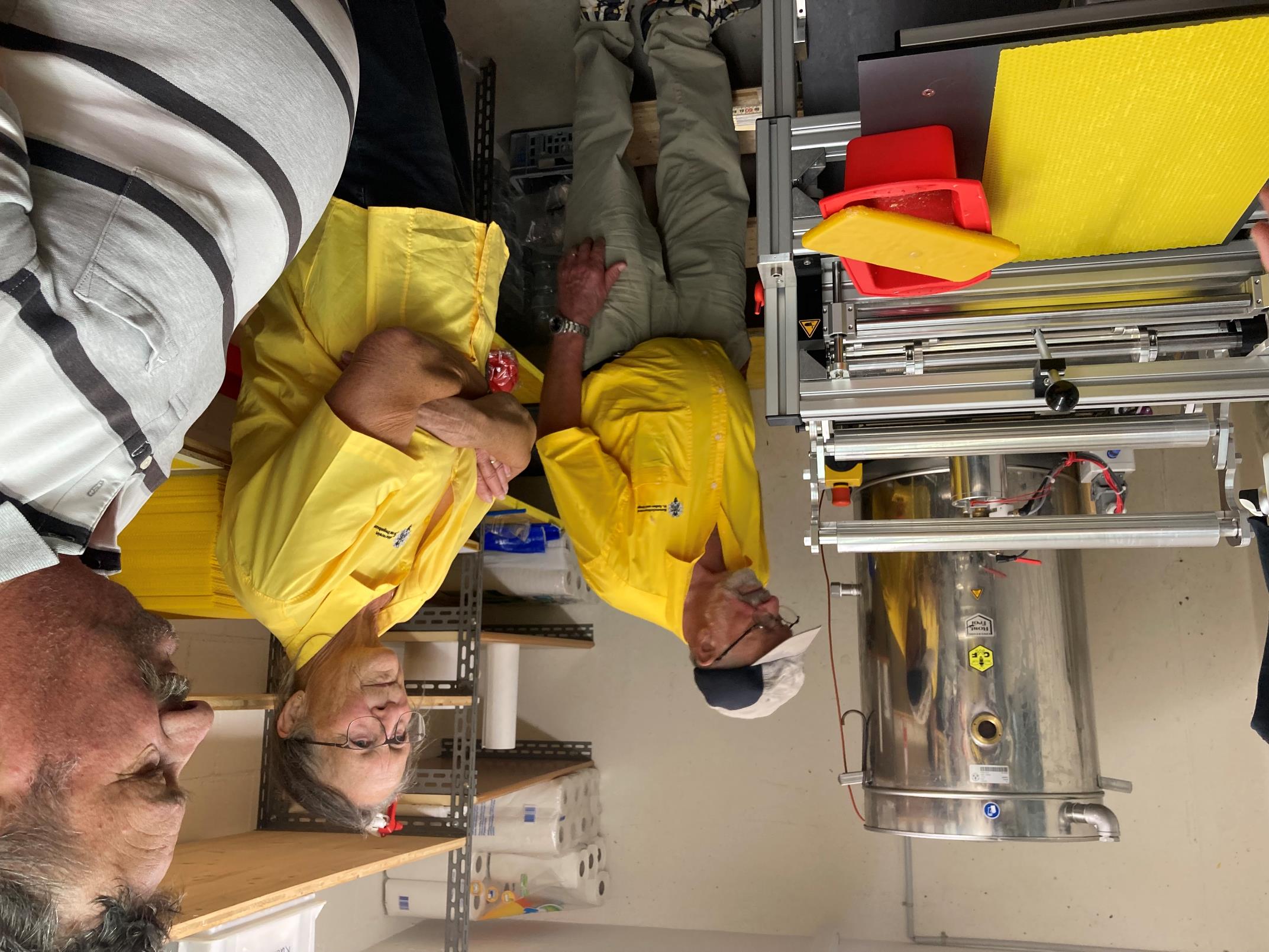 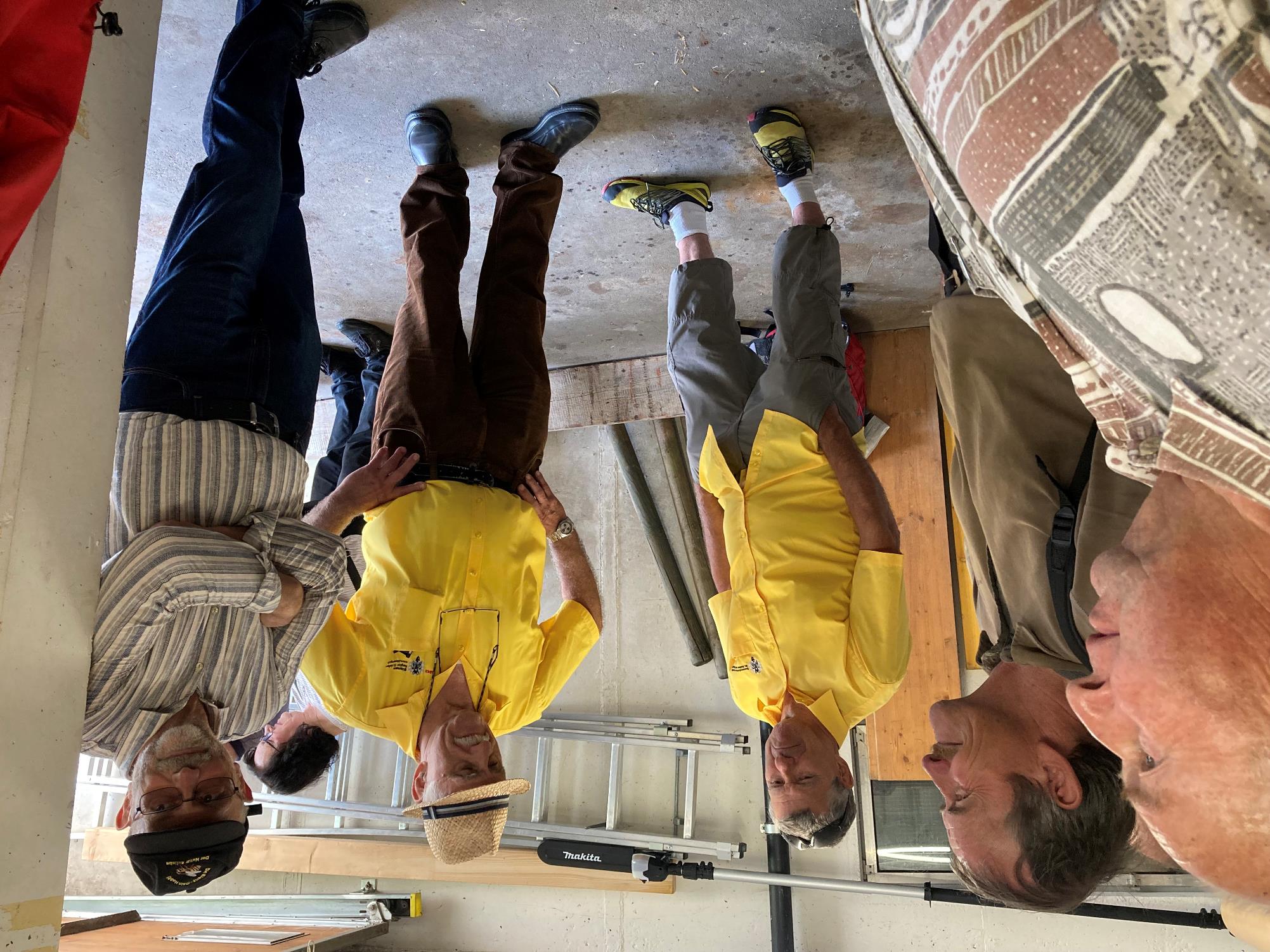 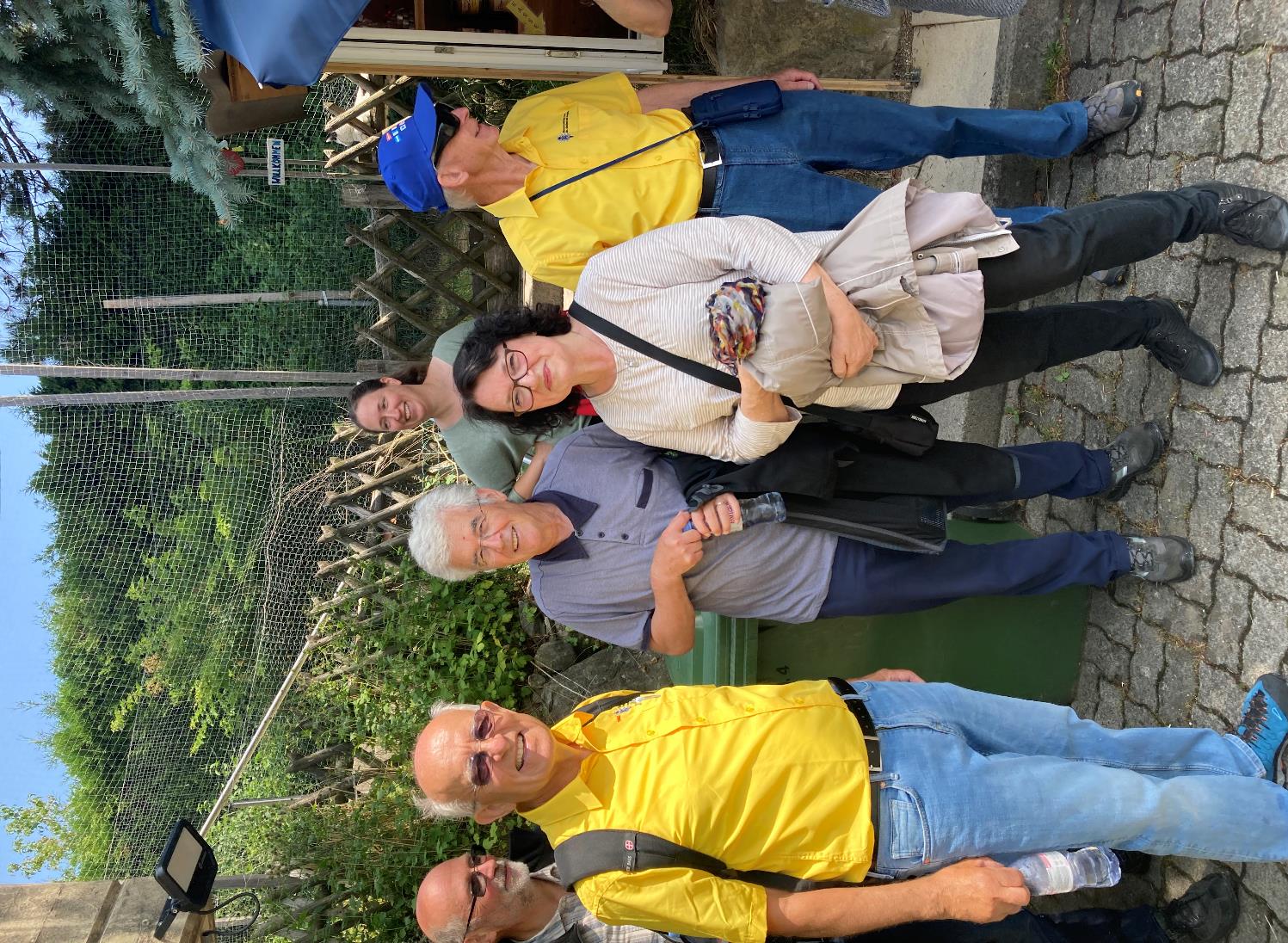 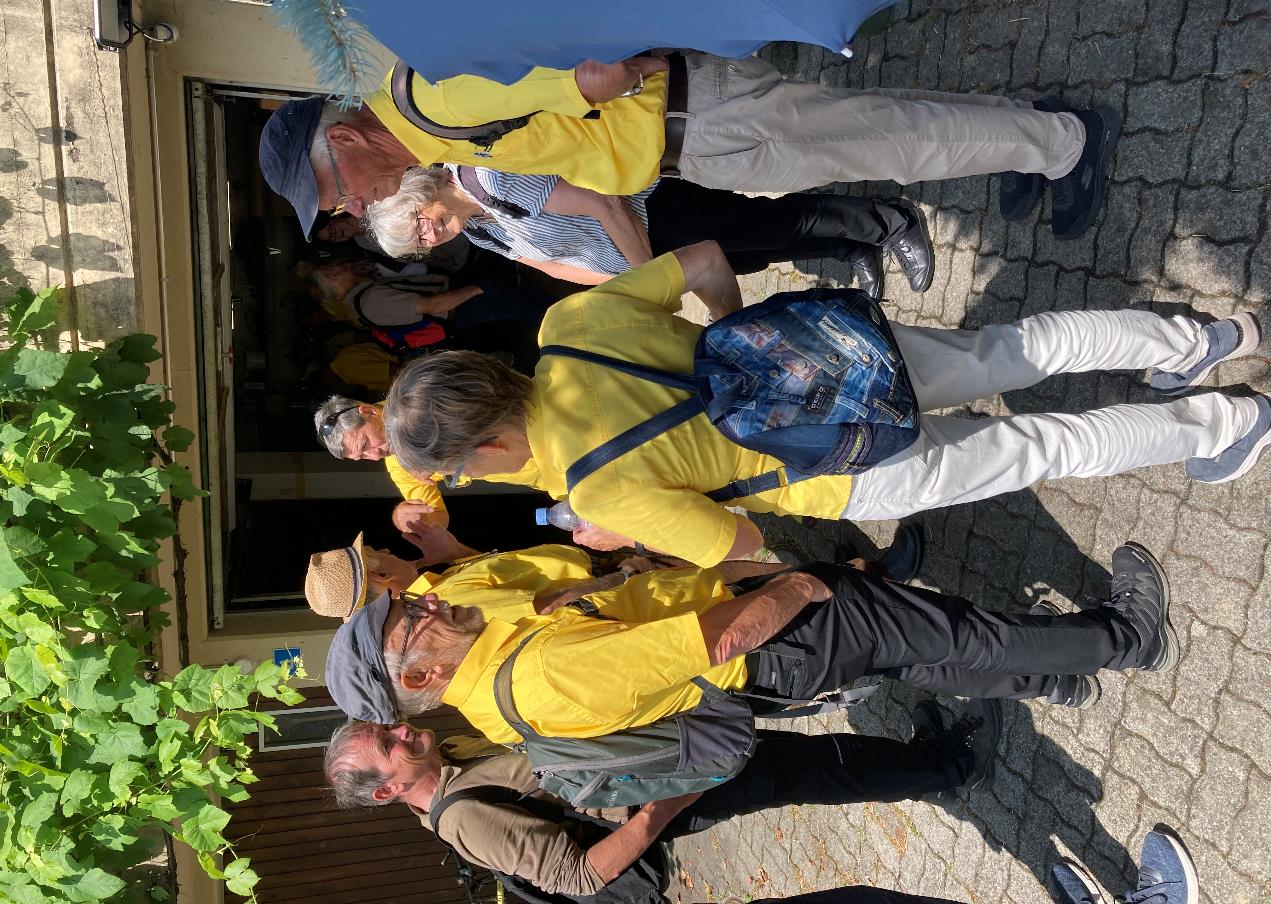 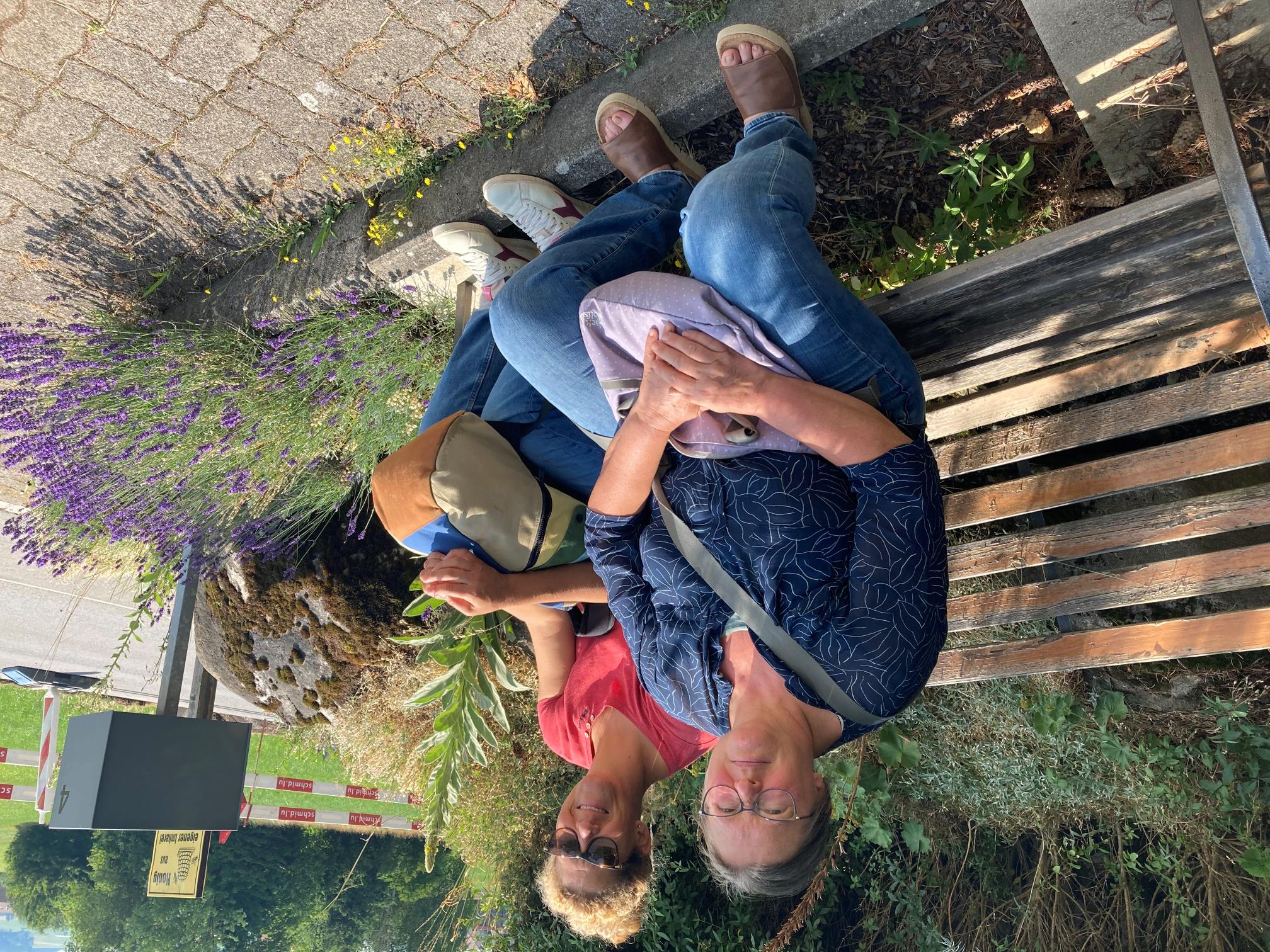 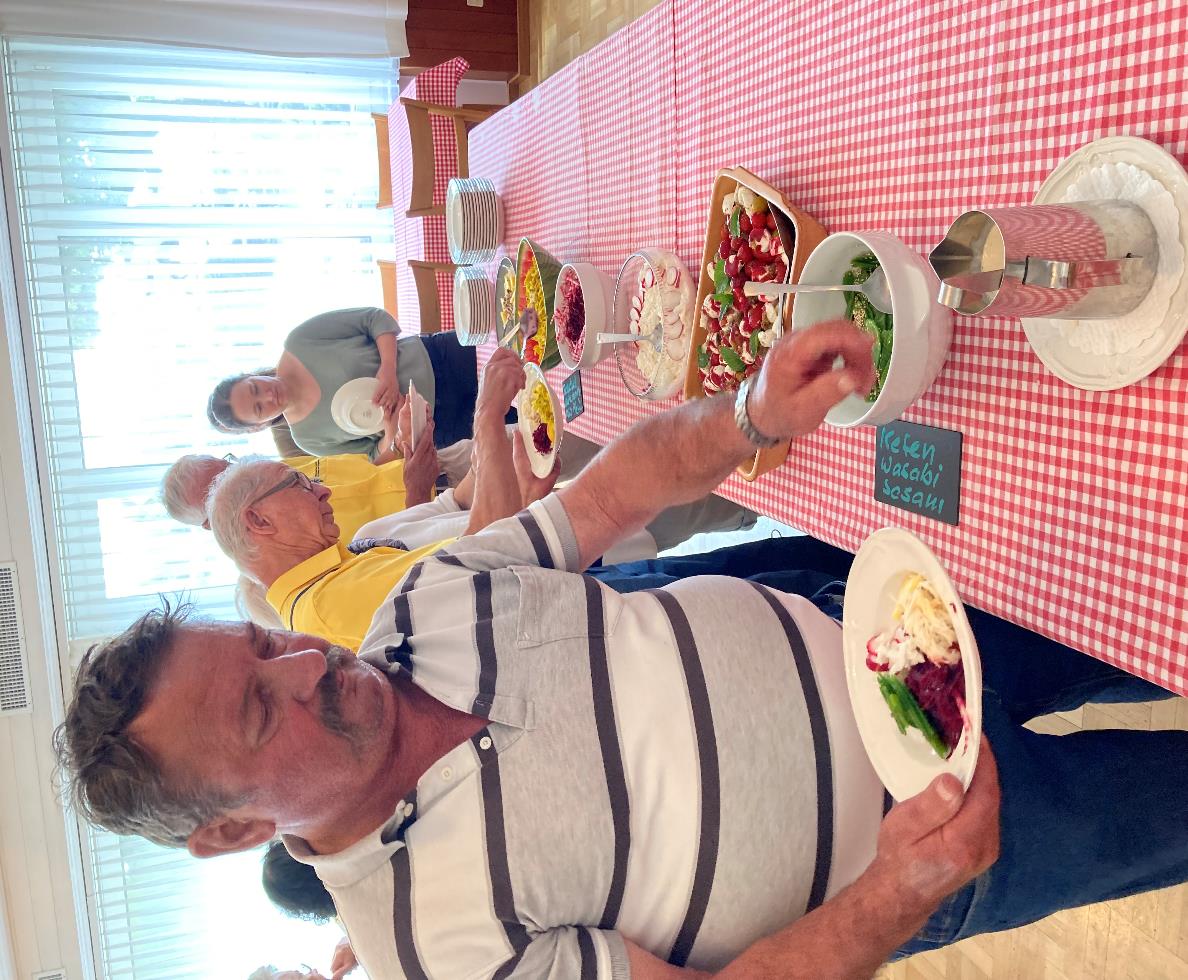 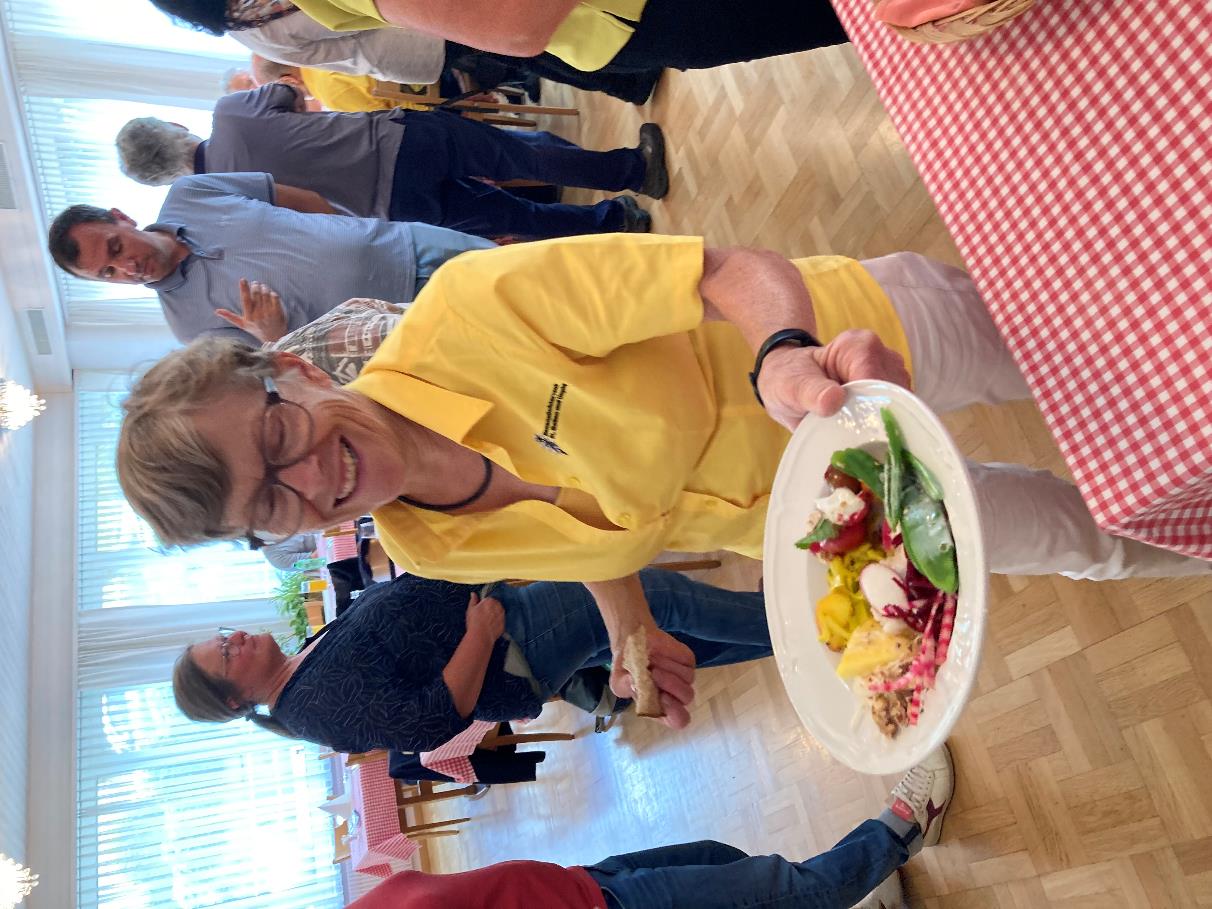 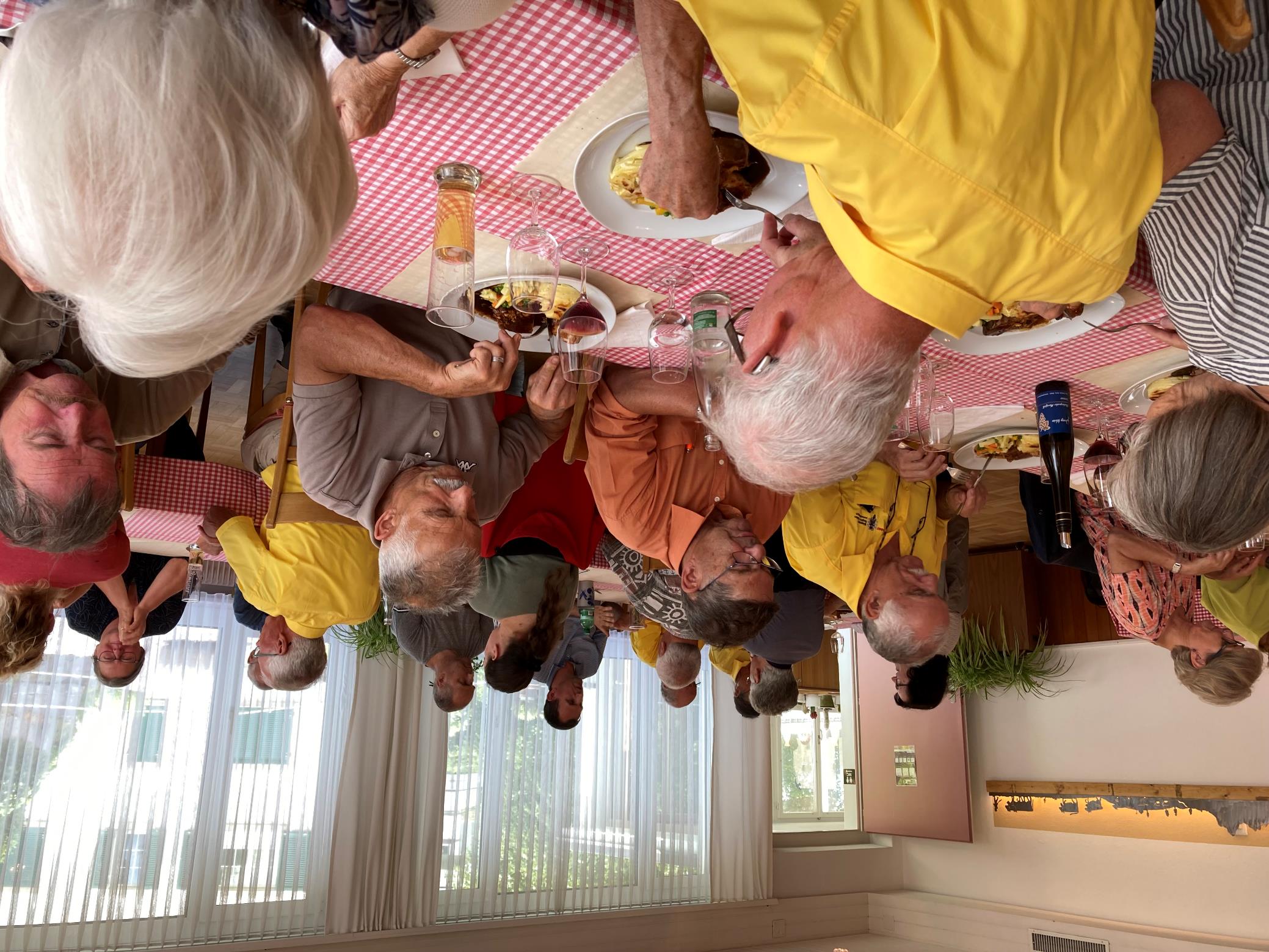 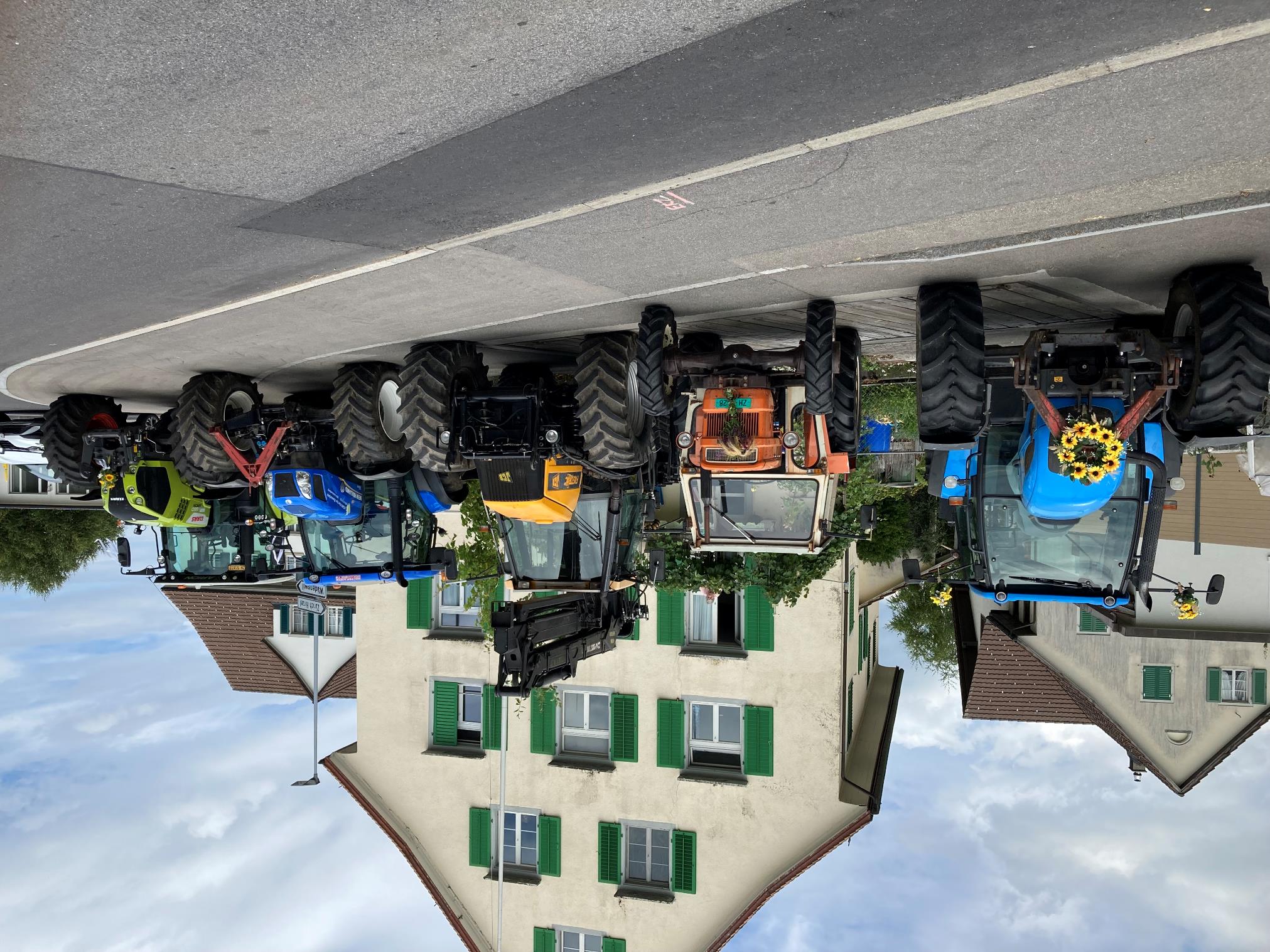 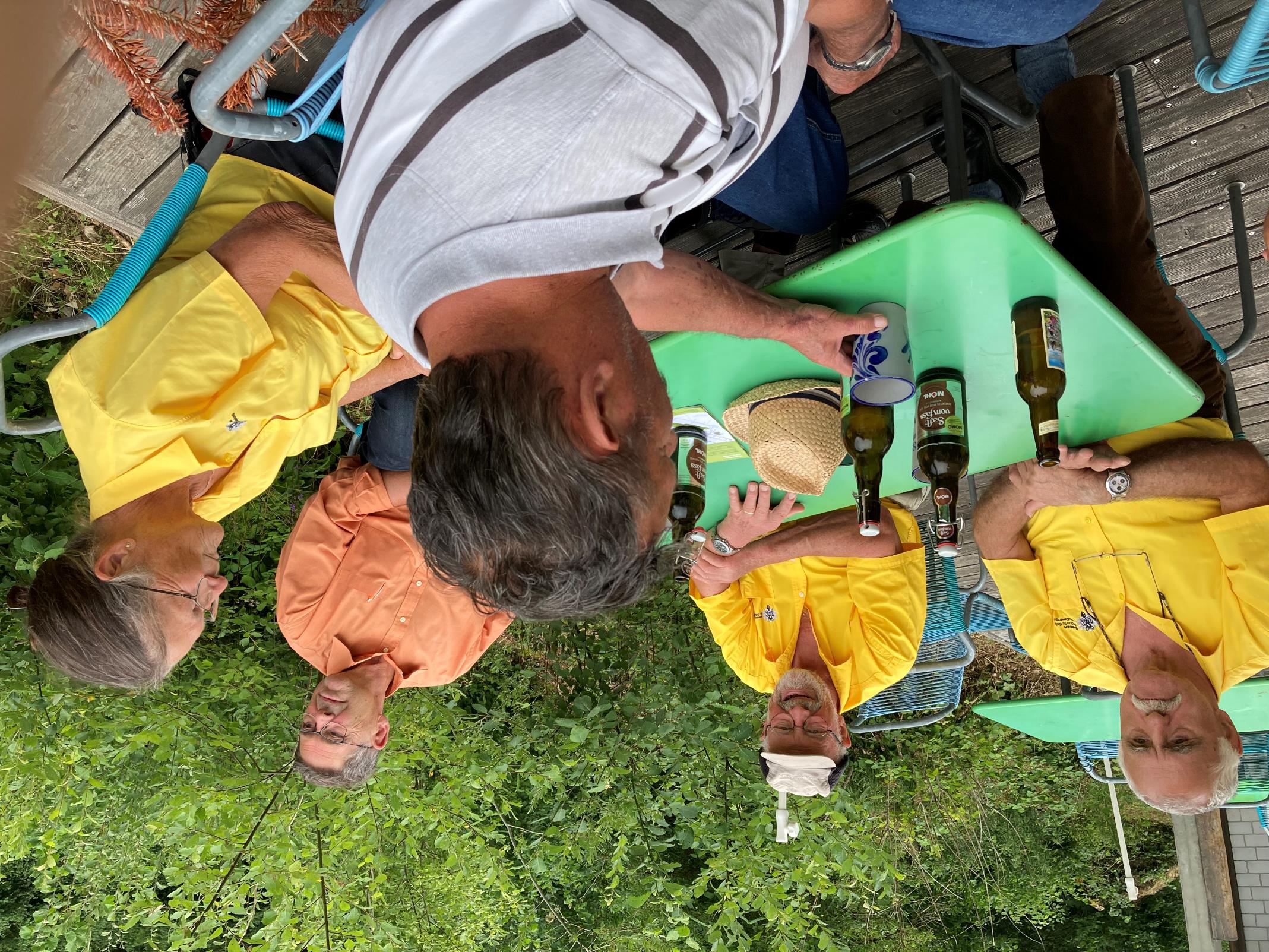 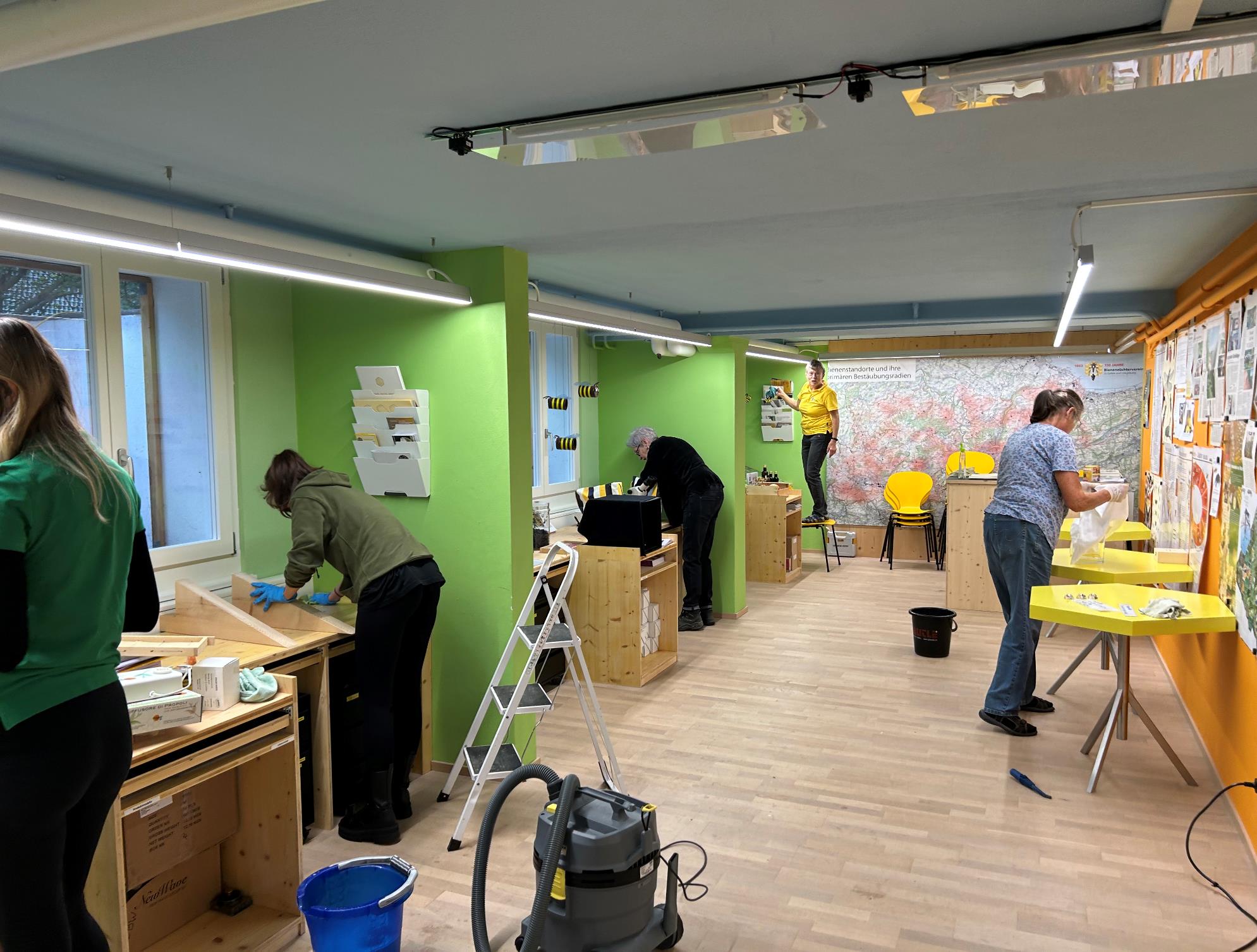 Arbeitstag im Herbst
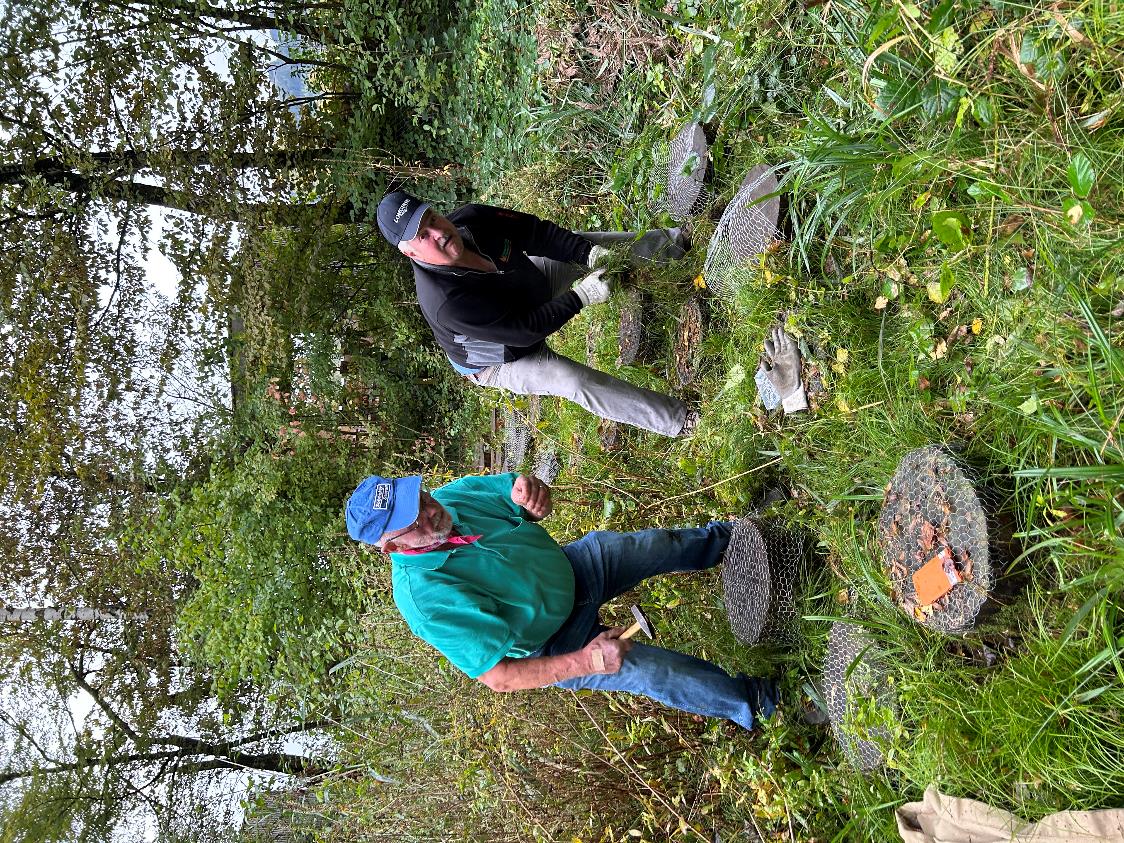 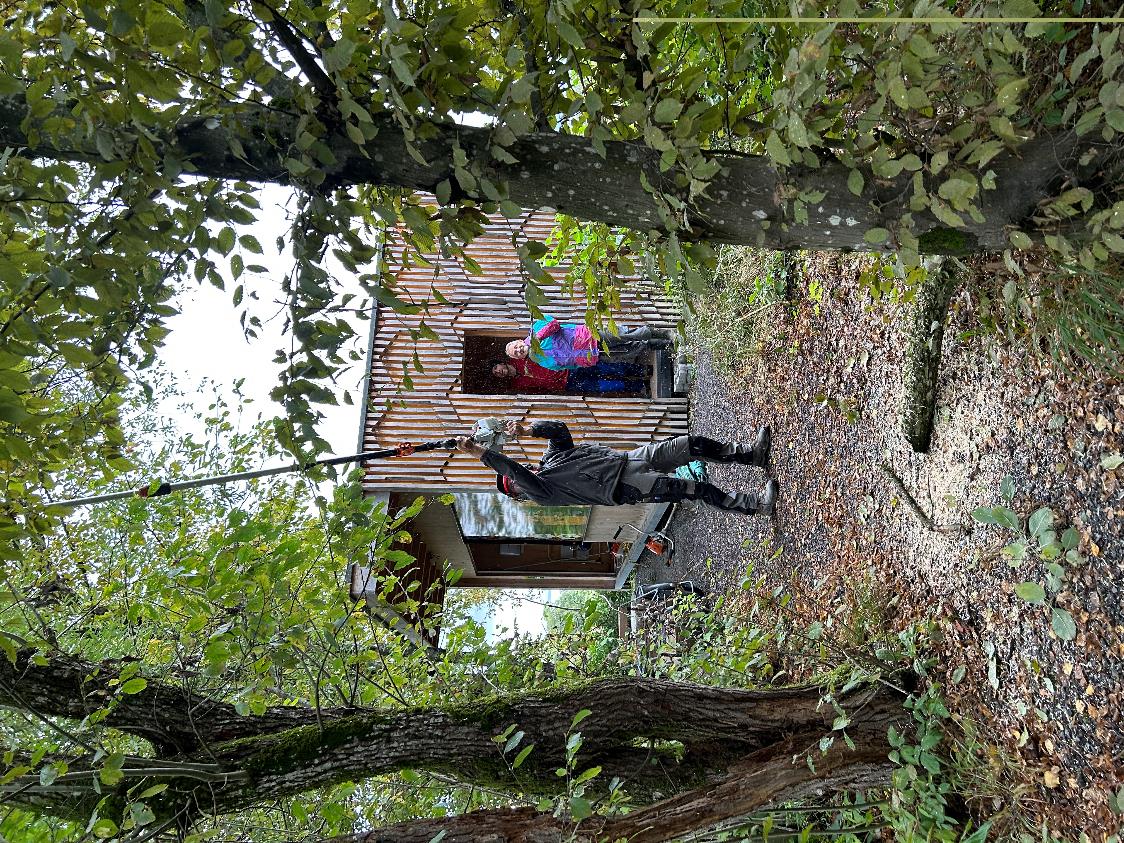 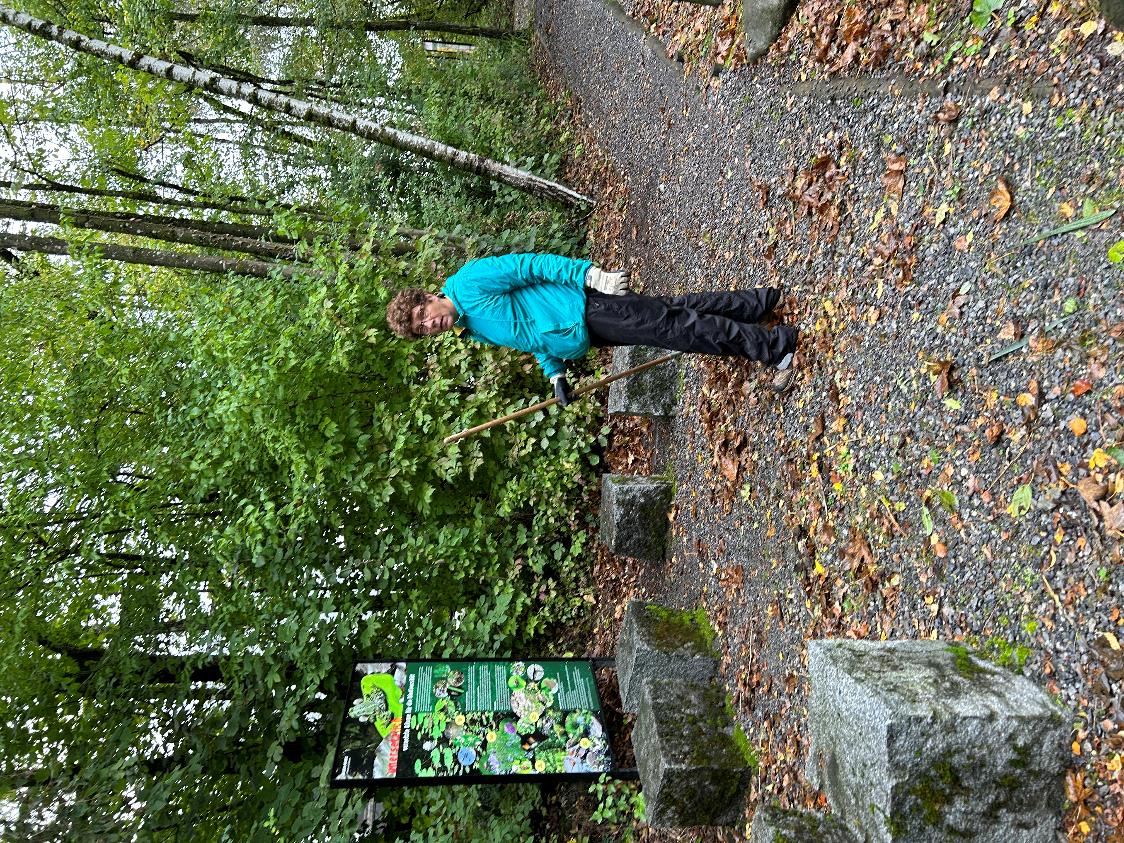 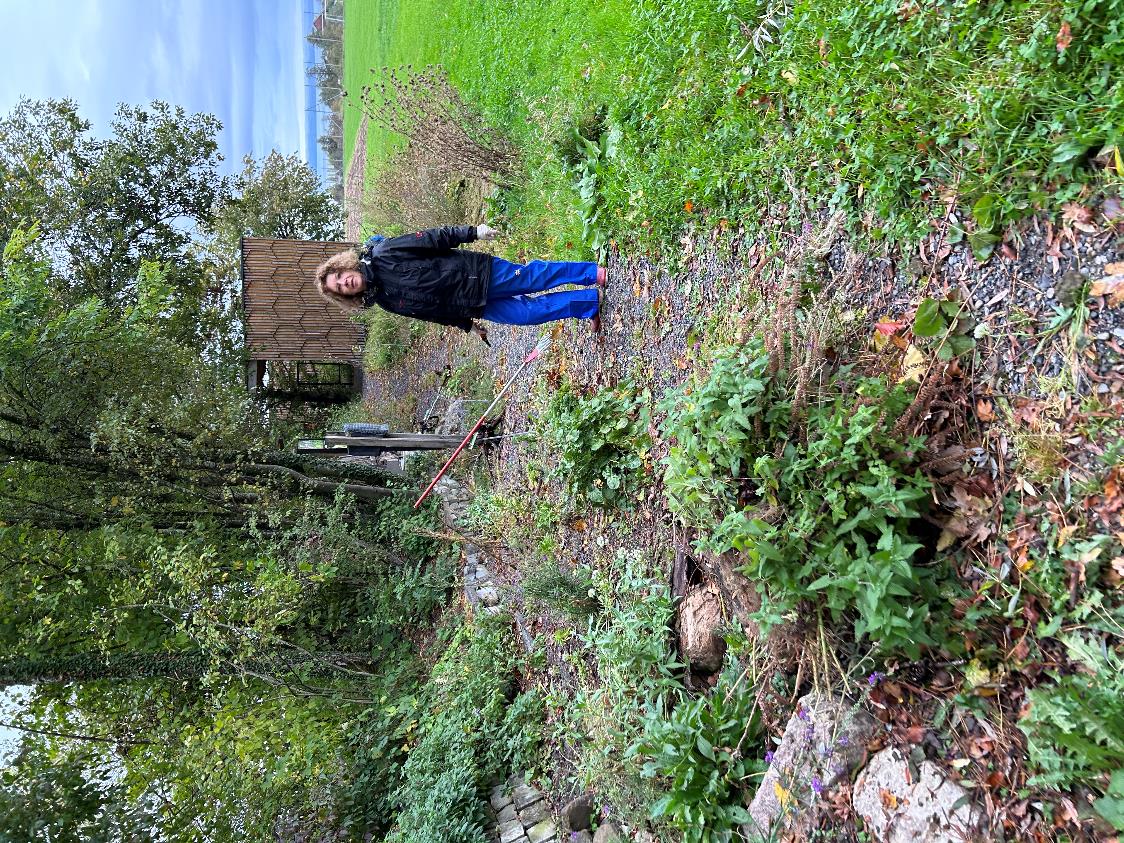 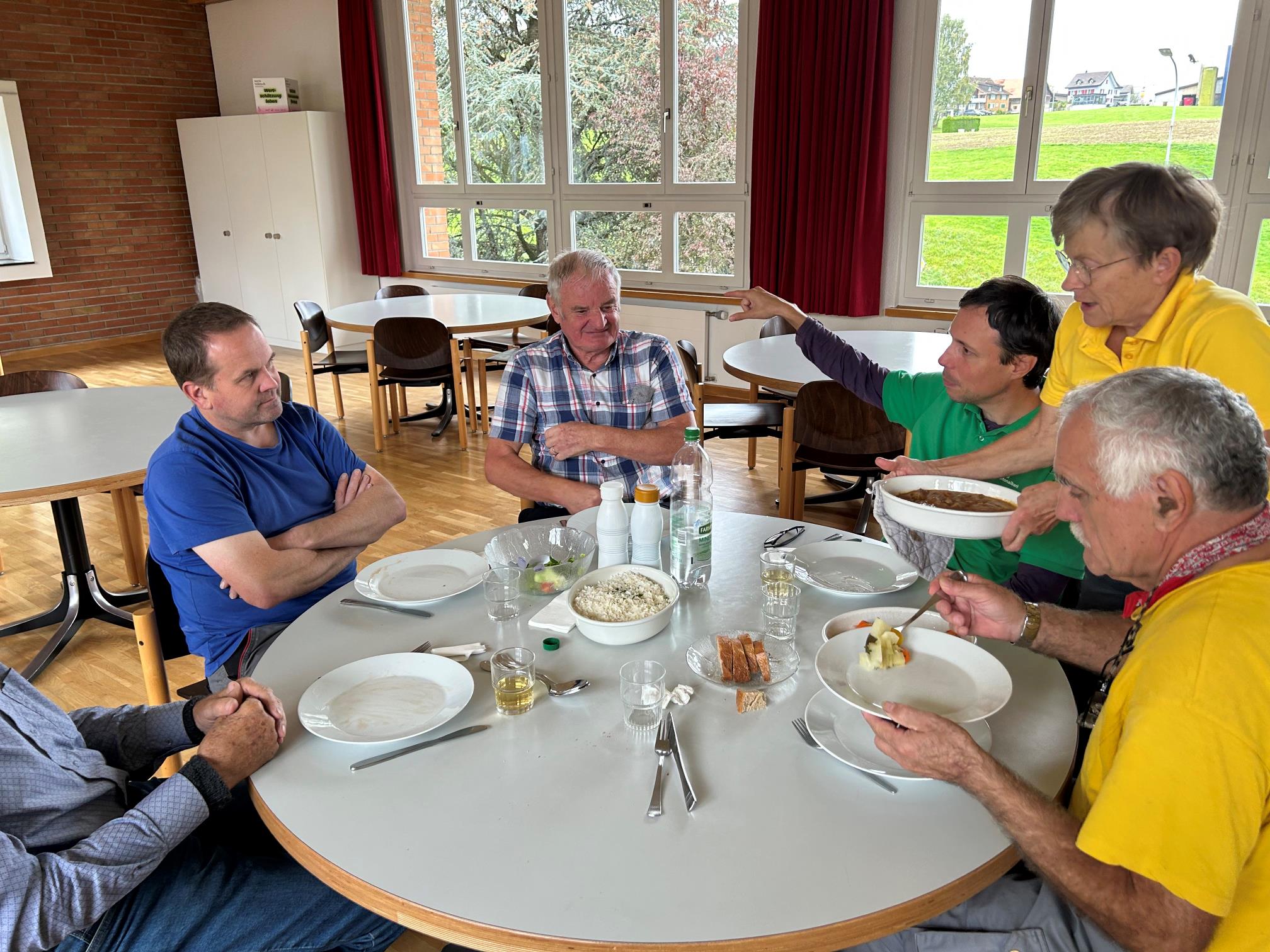 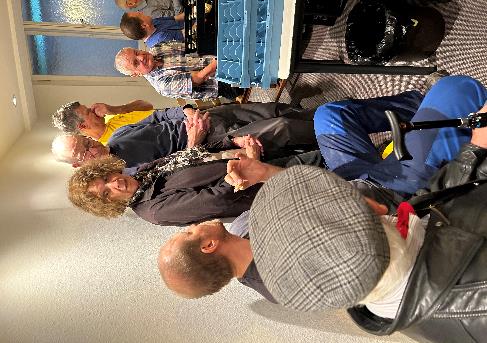 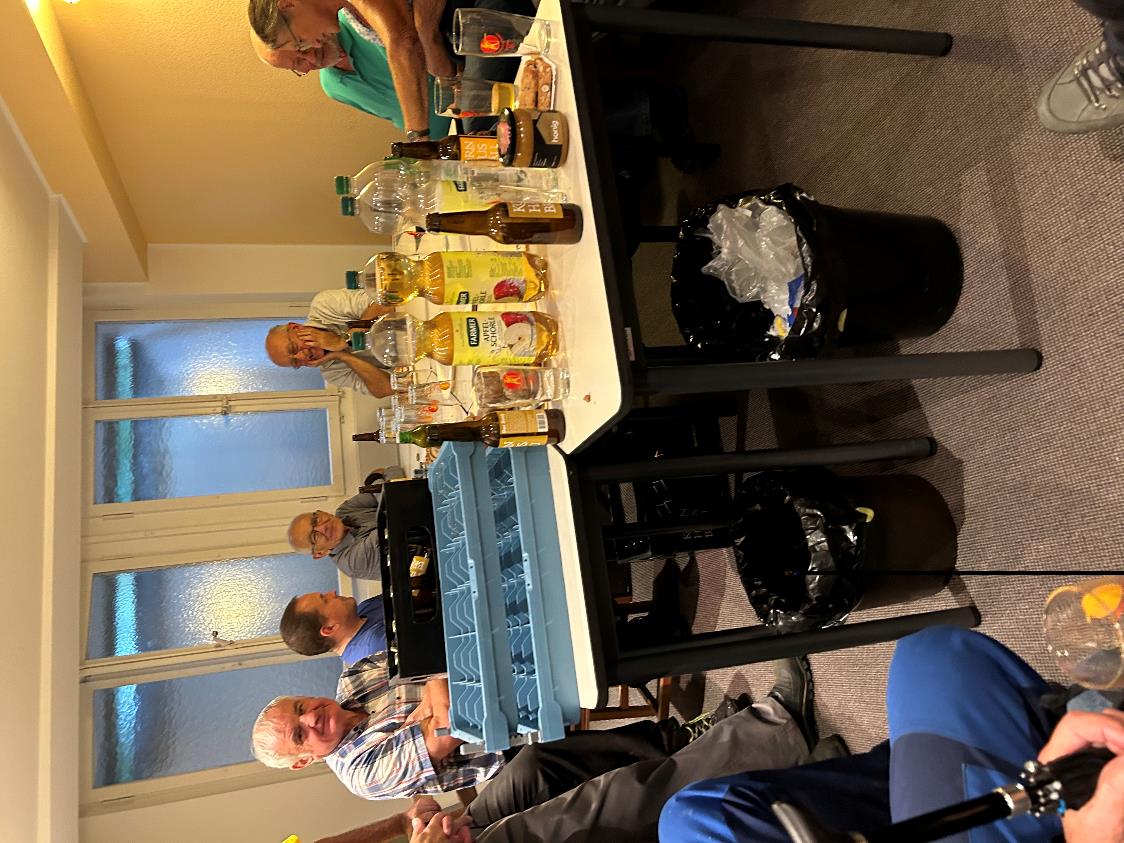 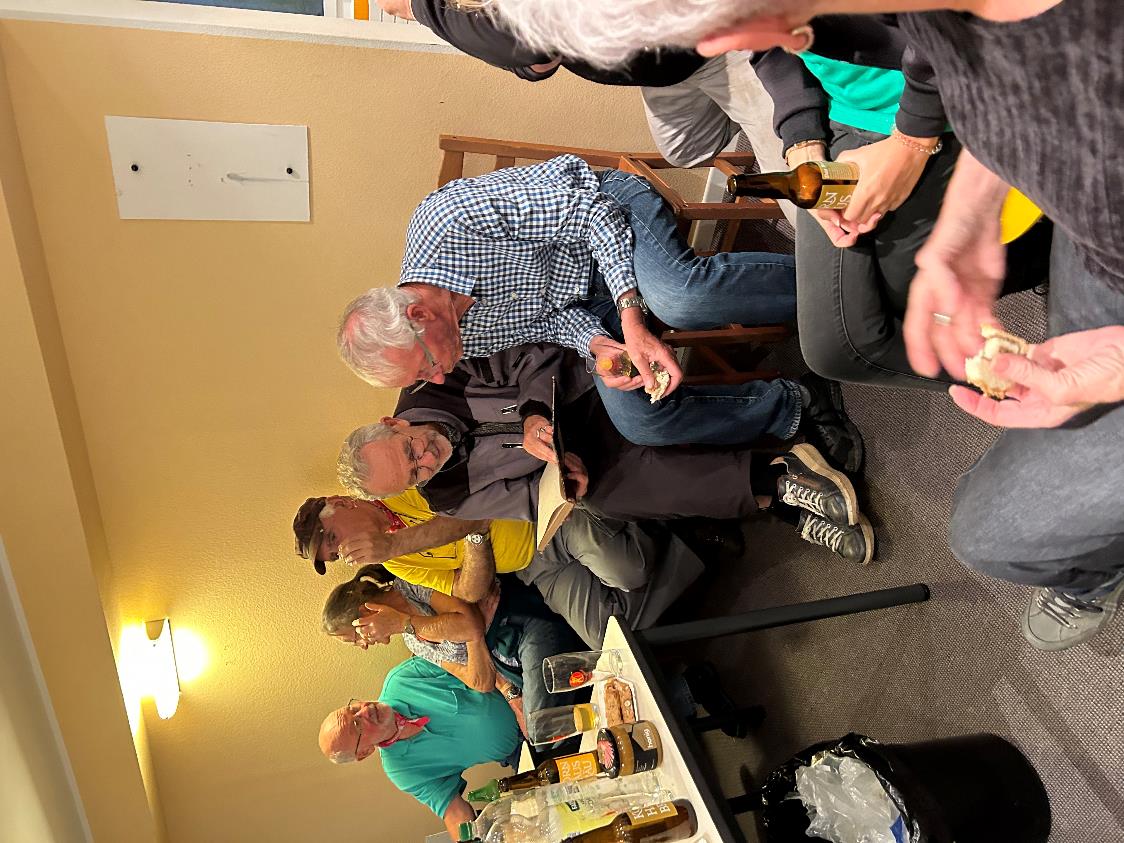 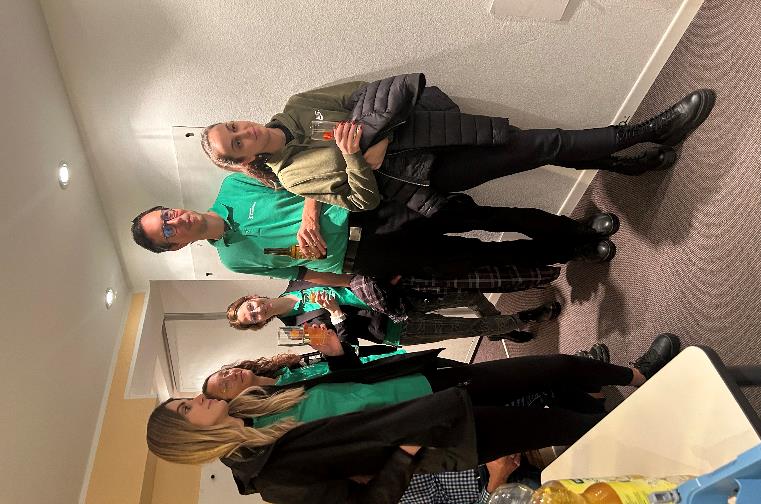 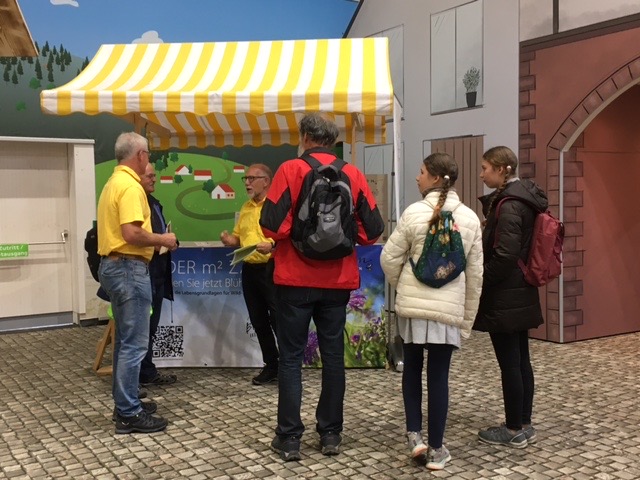 Olma
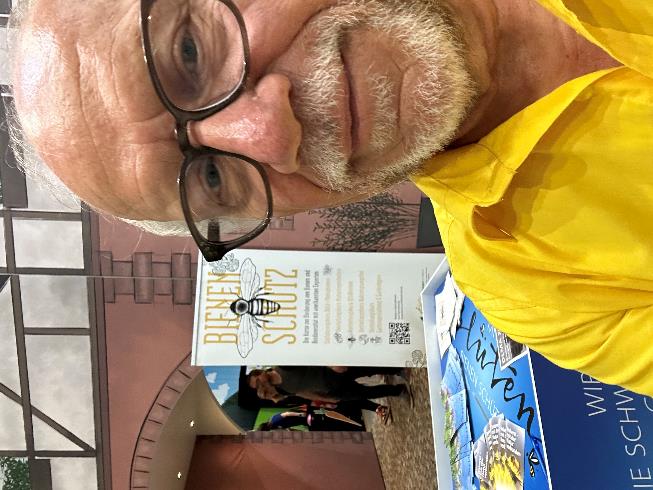 Olma
Helfer Reise
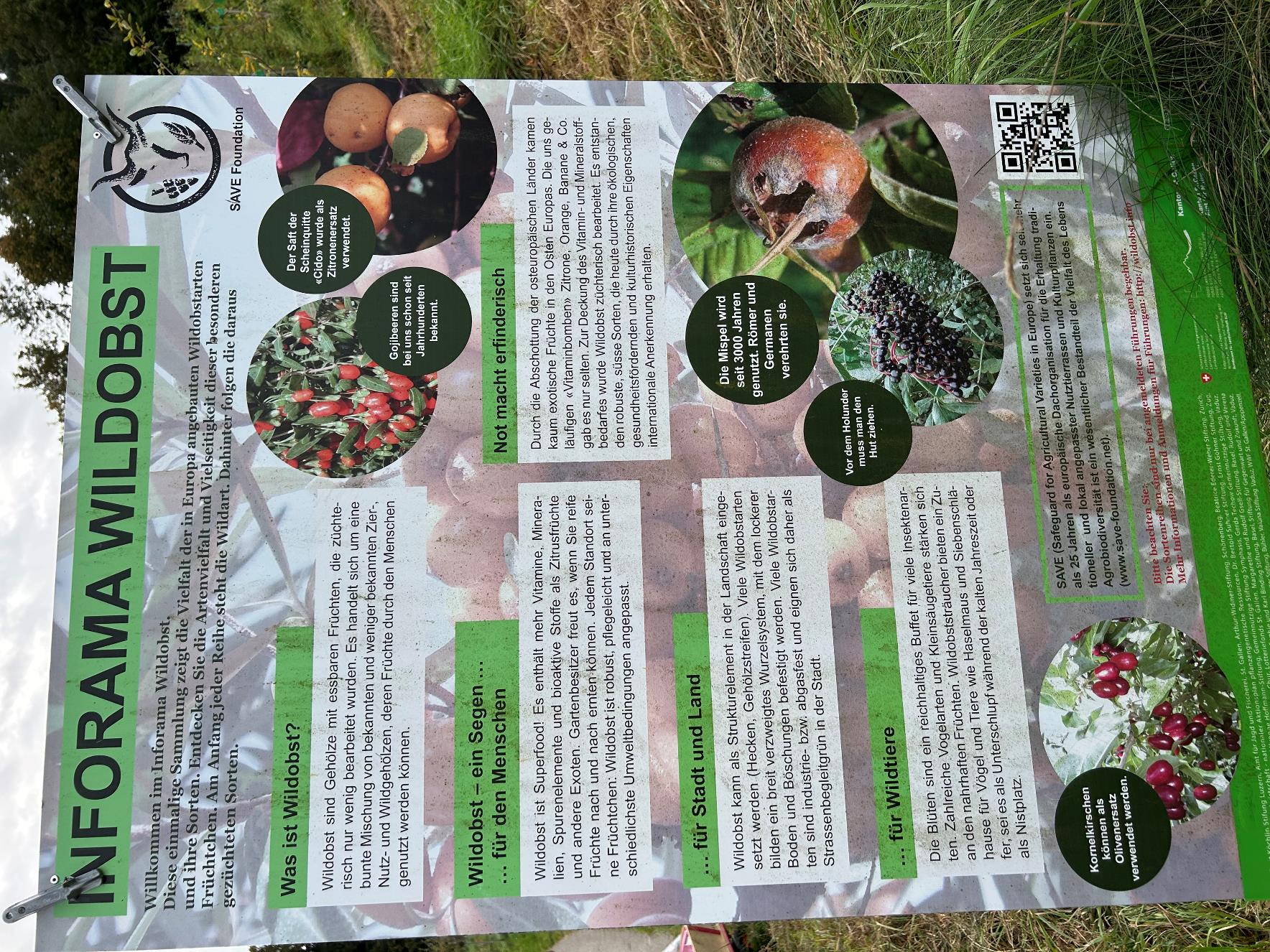 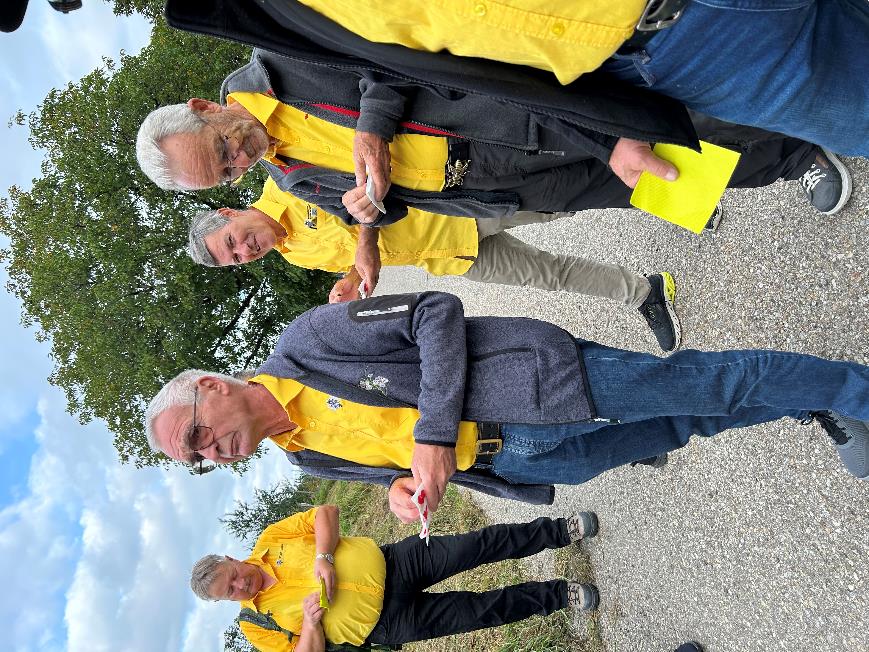 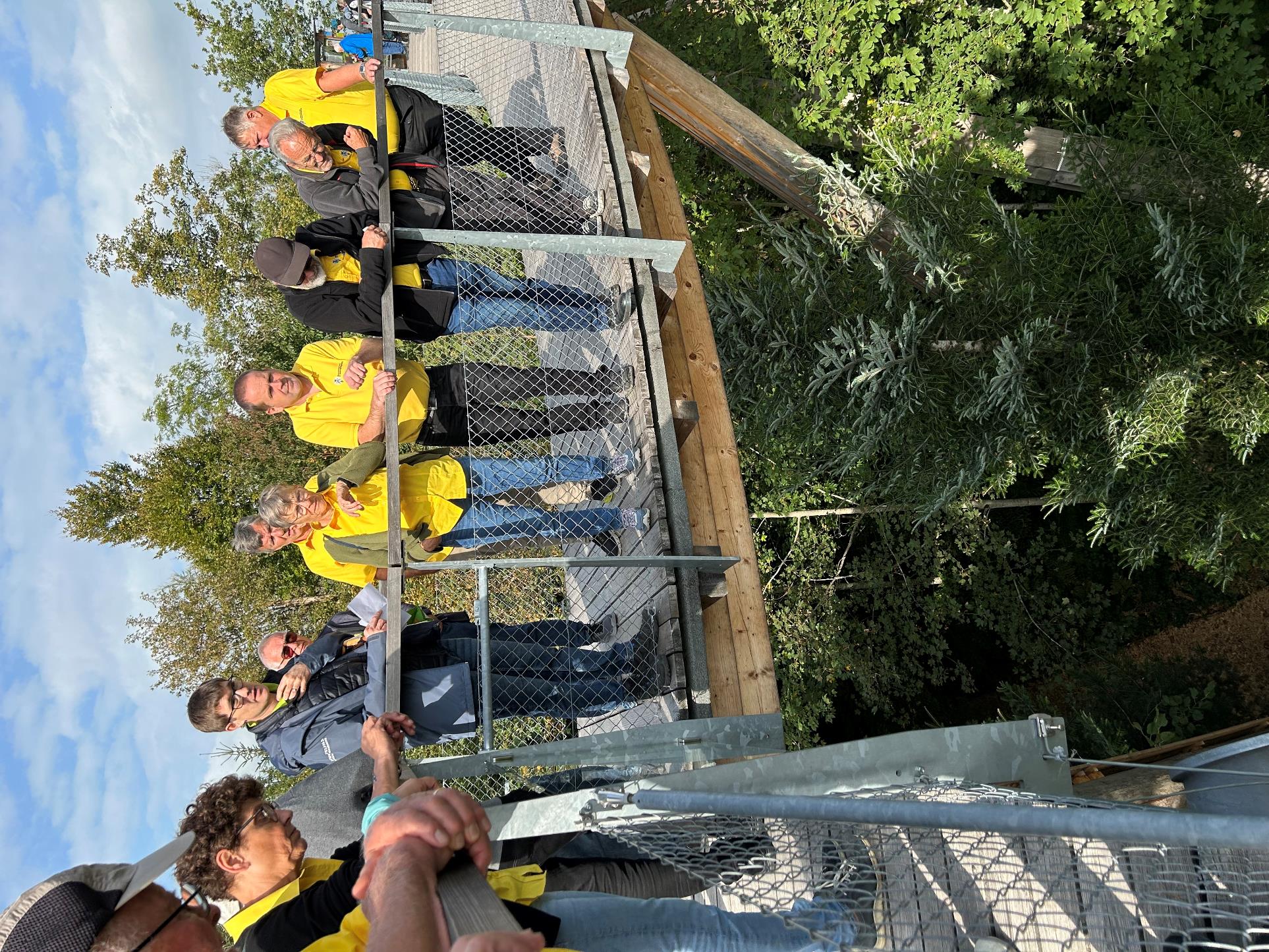 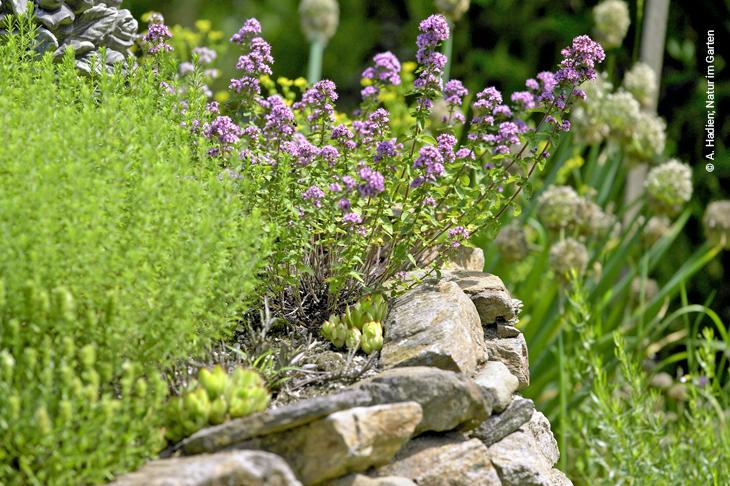 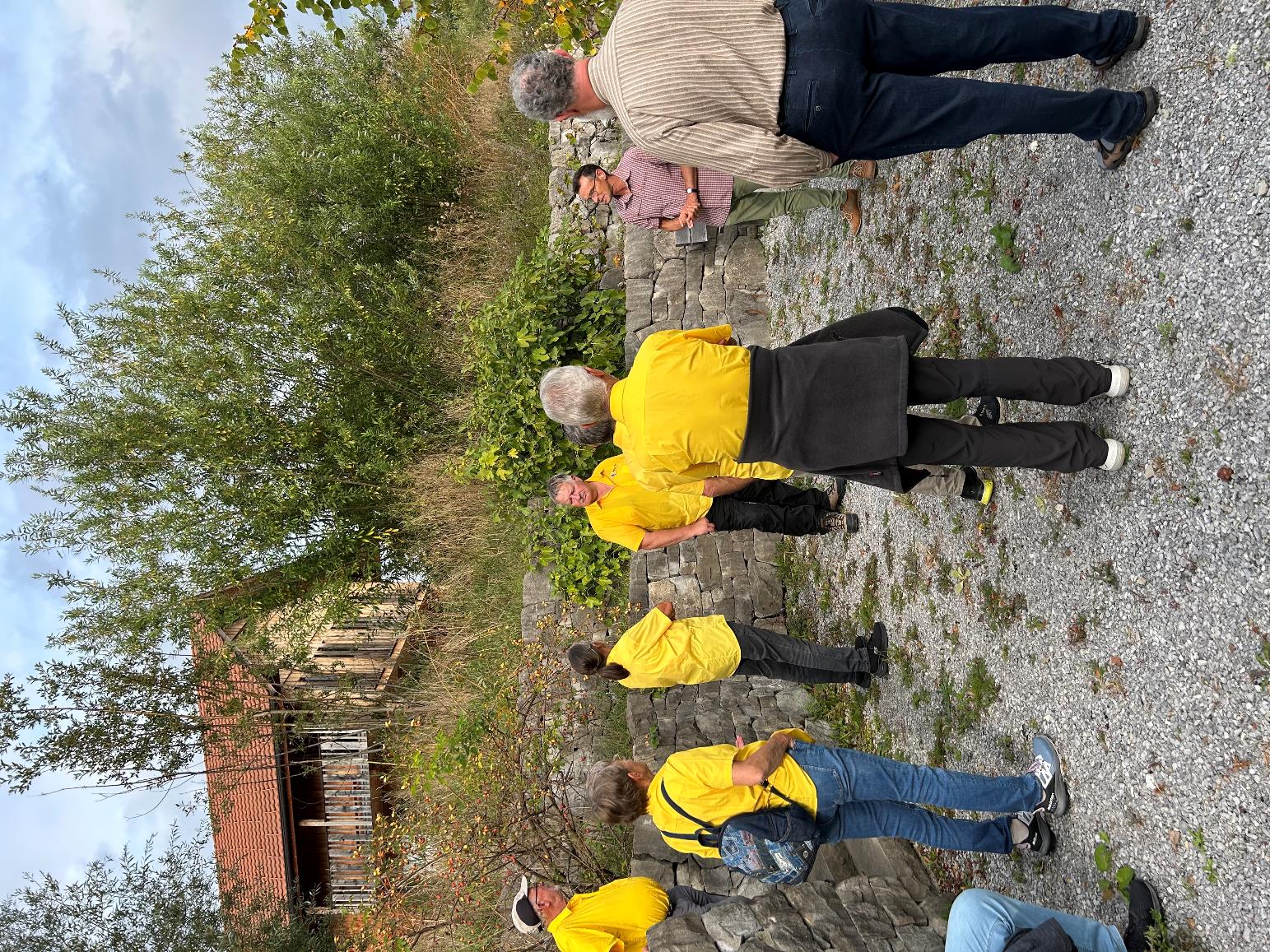 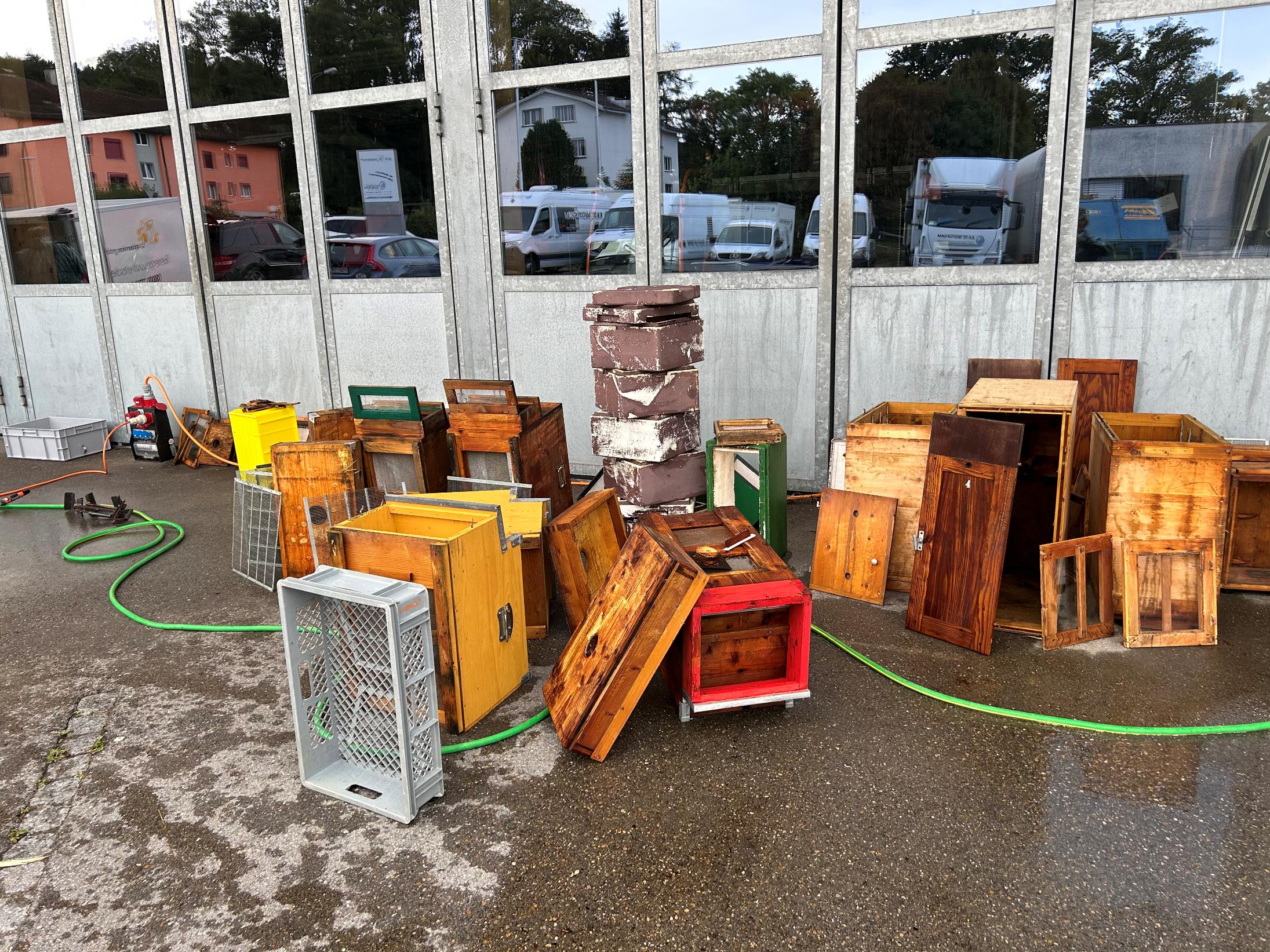 Waschtag
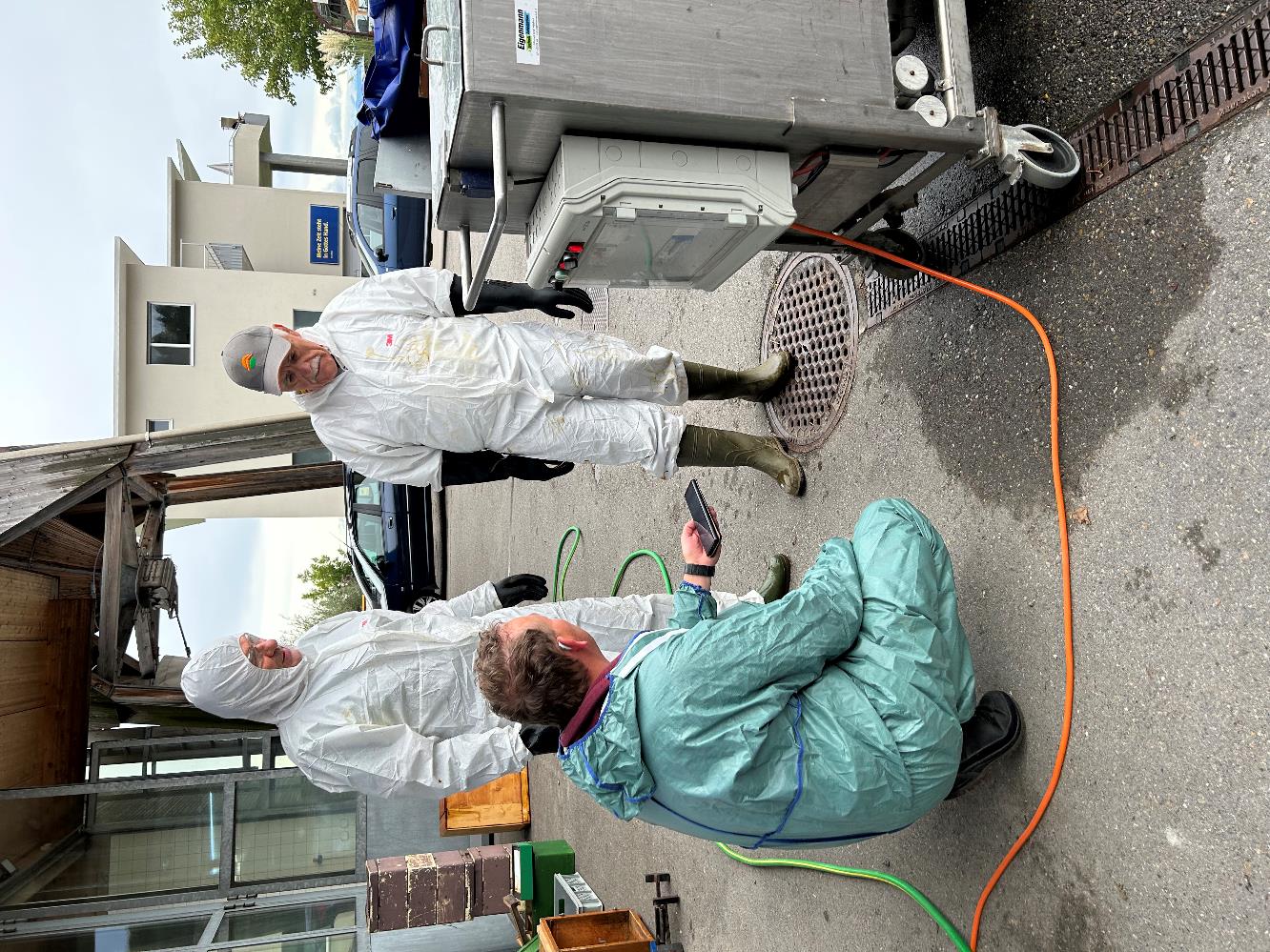 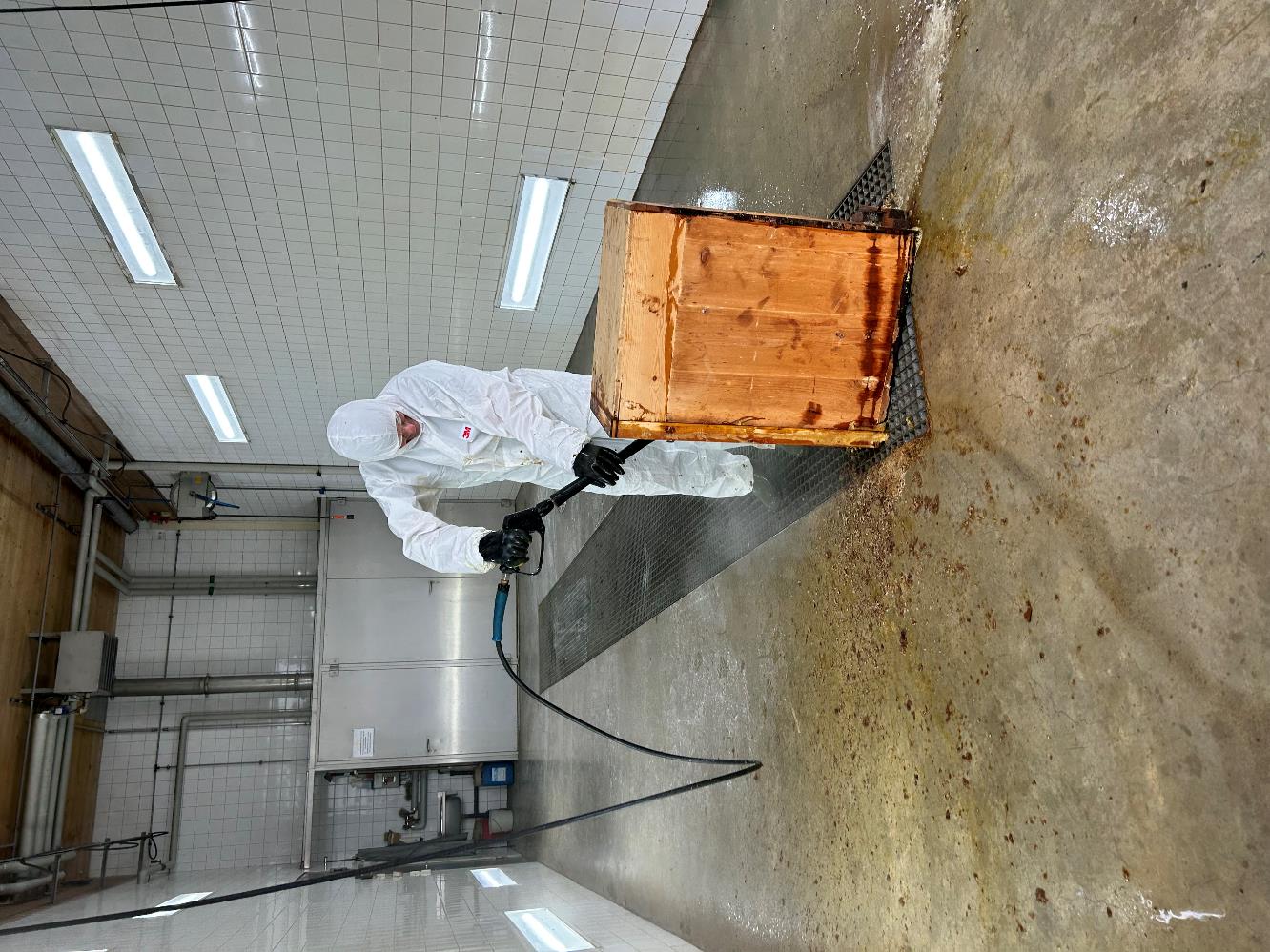 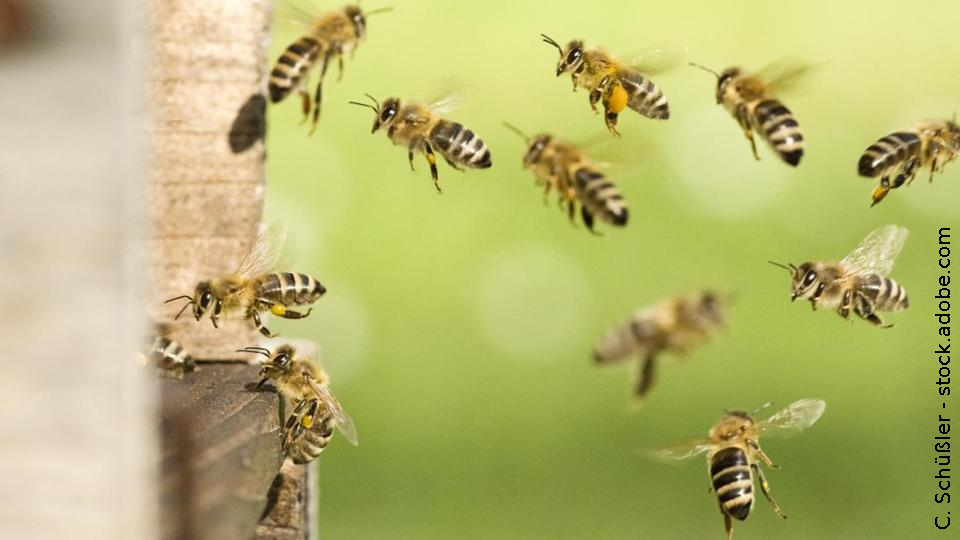 Frohe Festtage
Es guet‘s Neu‘s